Setting Size Limits
Why should you consider both YPR & SPR when determining a minimum size limit?
Recommended prerequisites:
Review “Growth Overfishing”, “Recruitment “Overfishing”, and “Size limits” modules
Review
YPR is used to determine if higher yields will result from catching fish when they are:
Younger & Smaller & Plentiful
Older & Larger but Fewer
OR
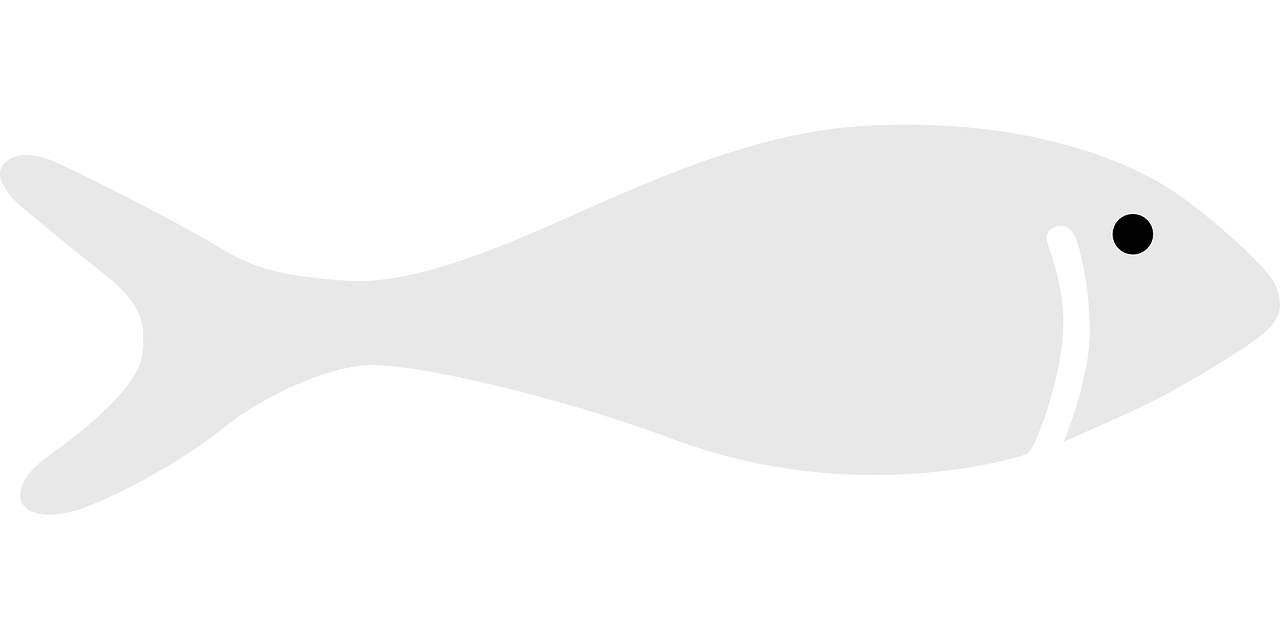 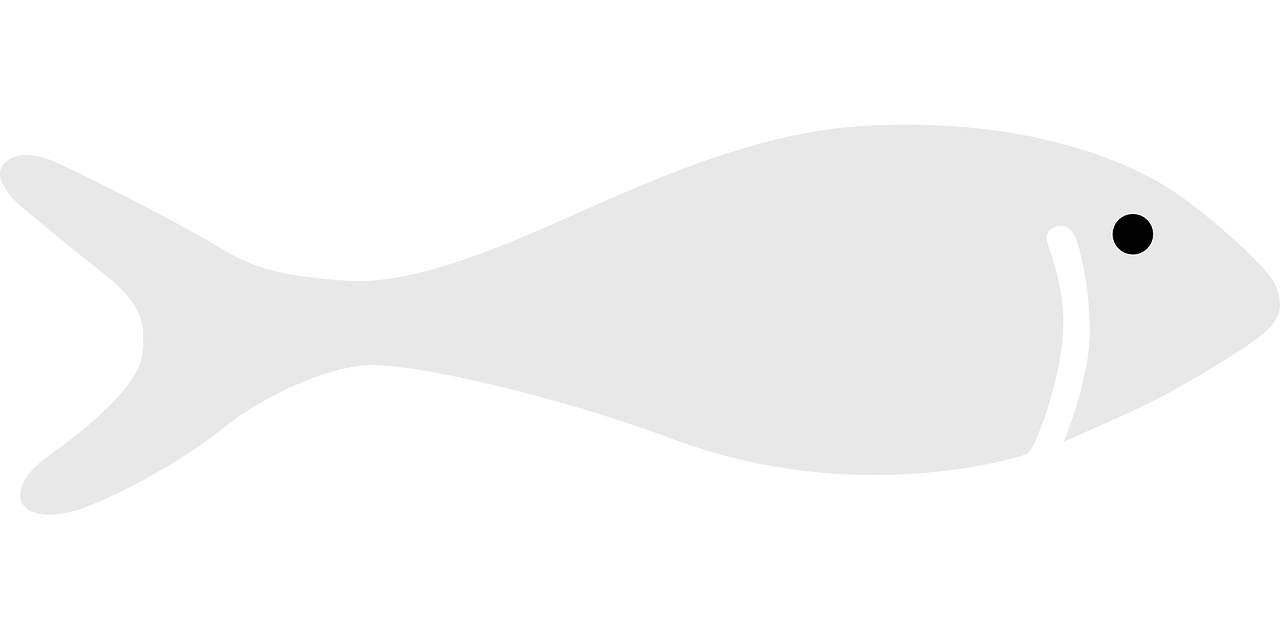 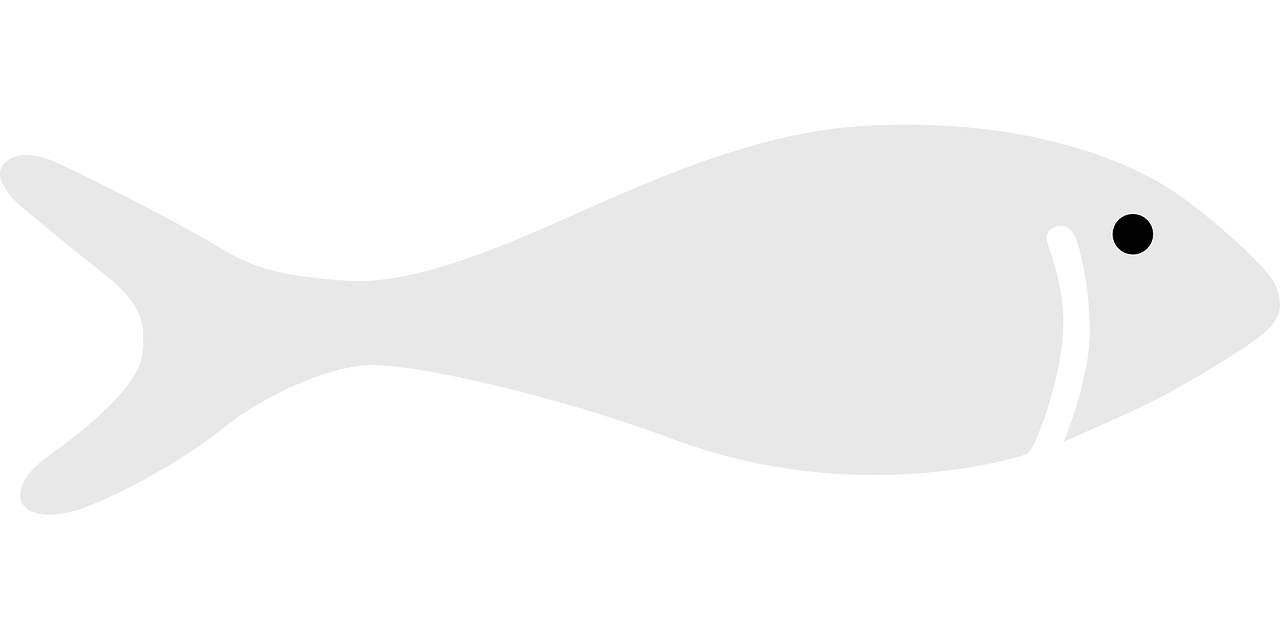 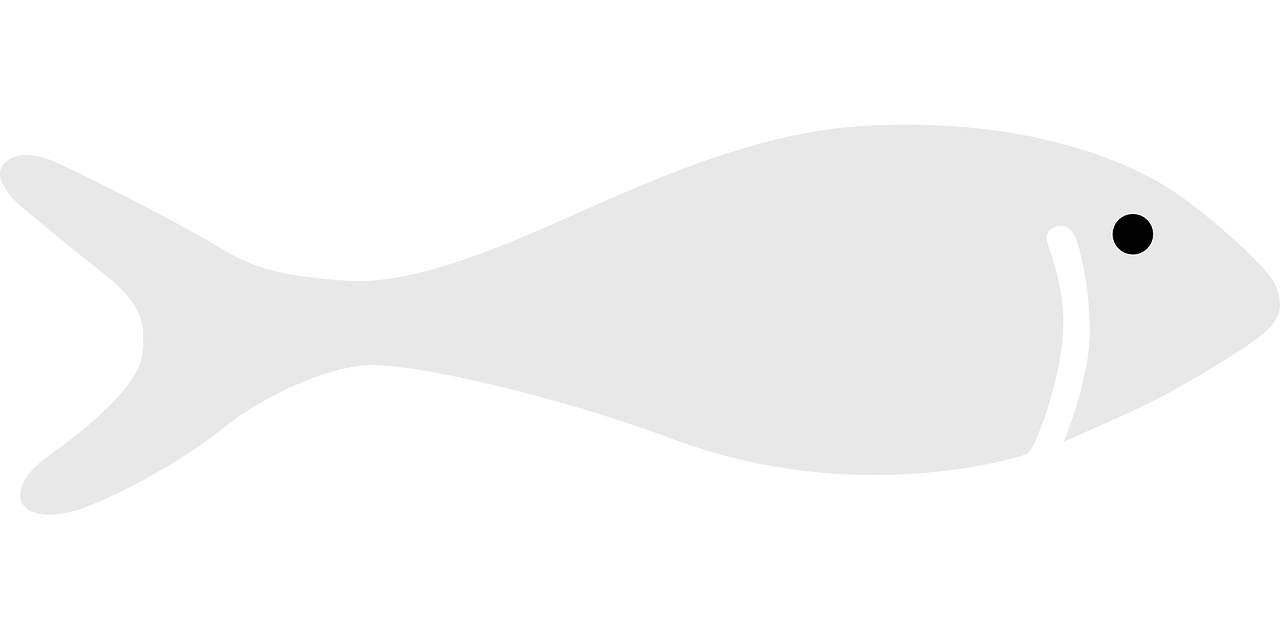 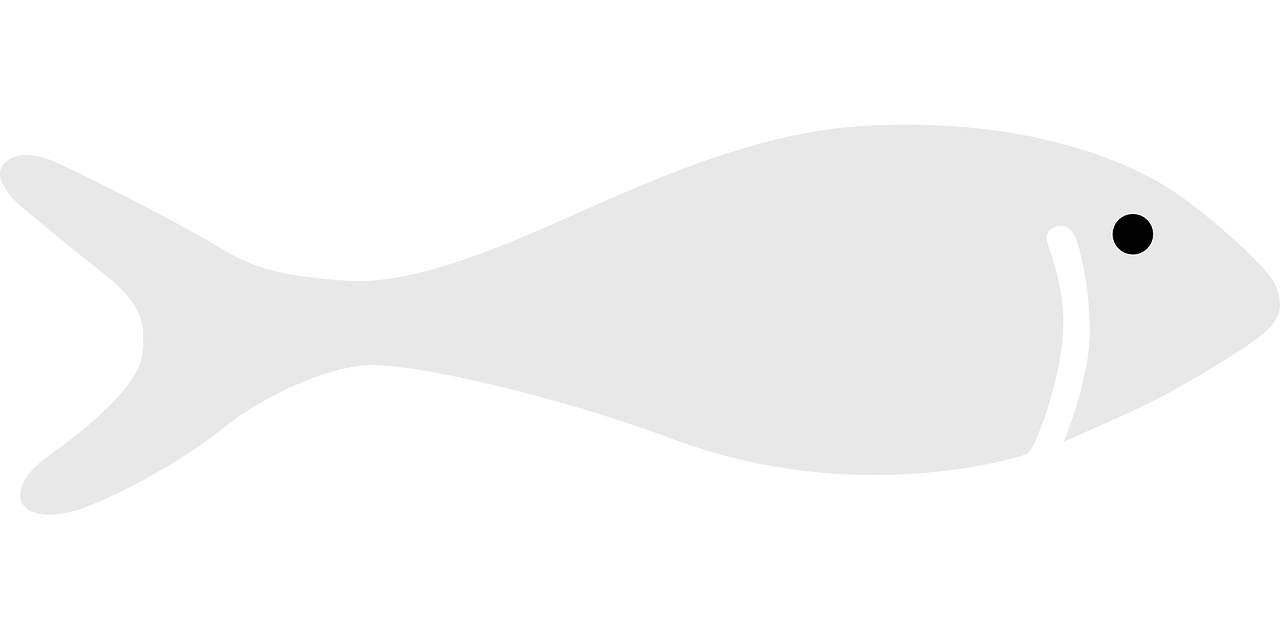 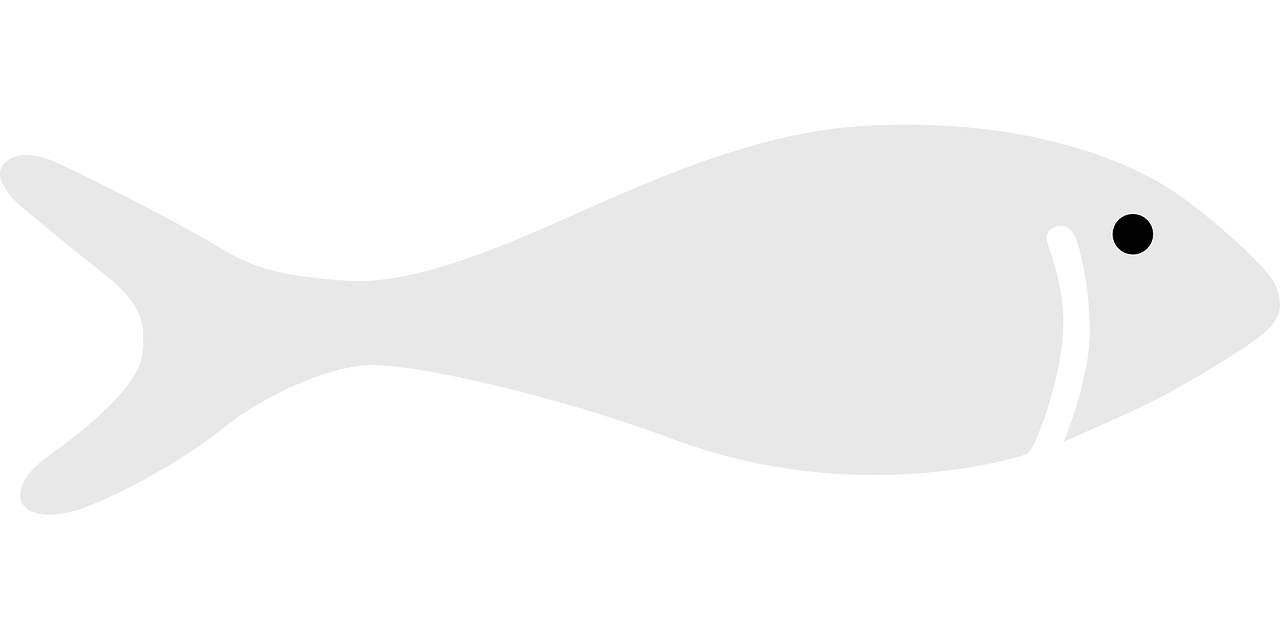 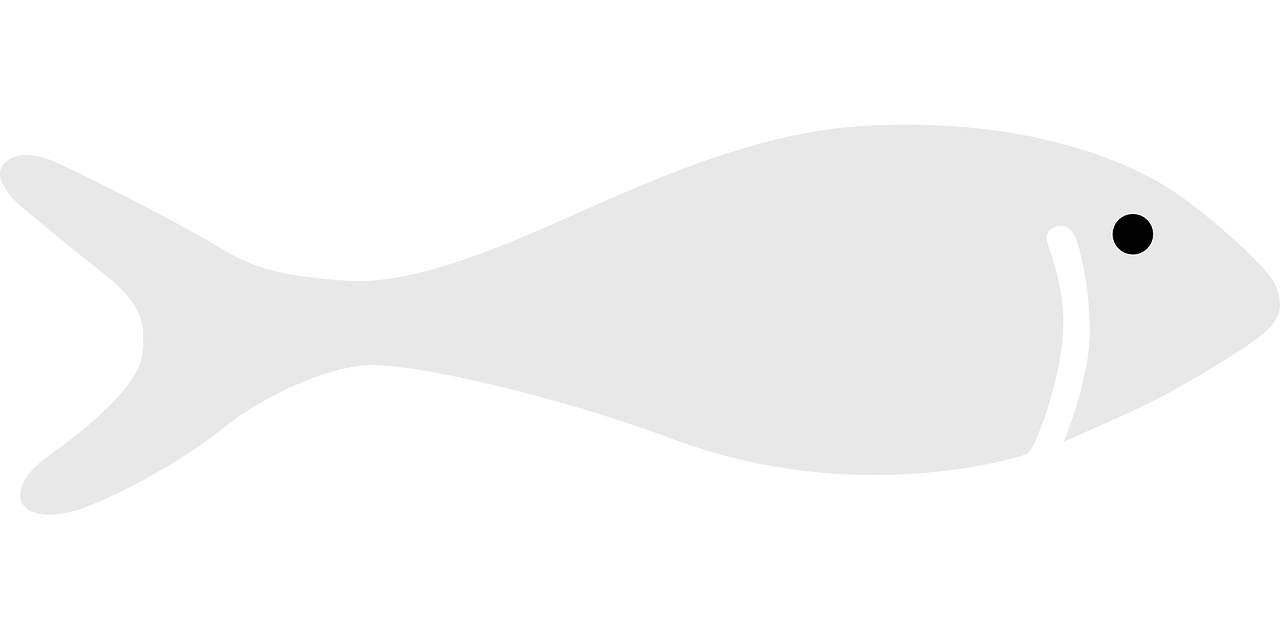 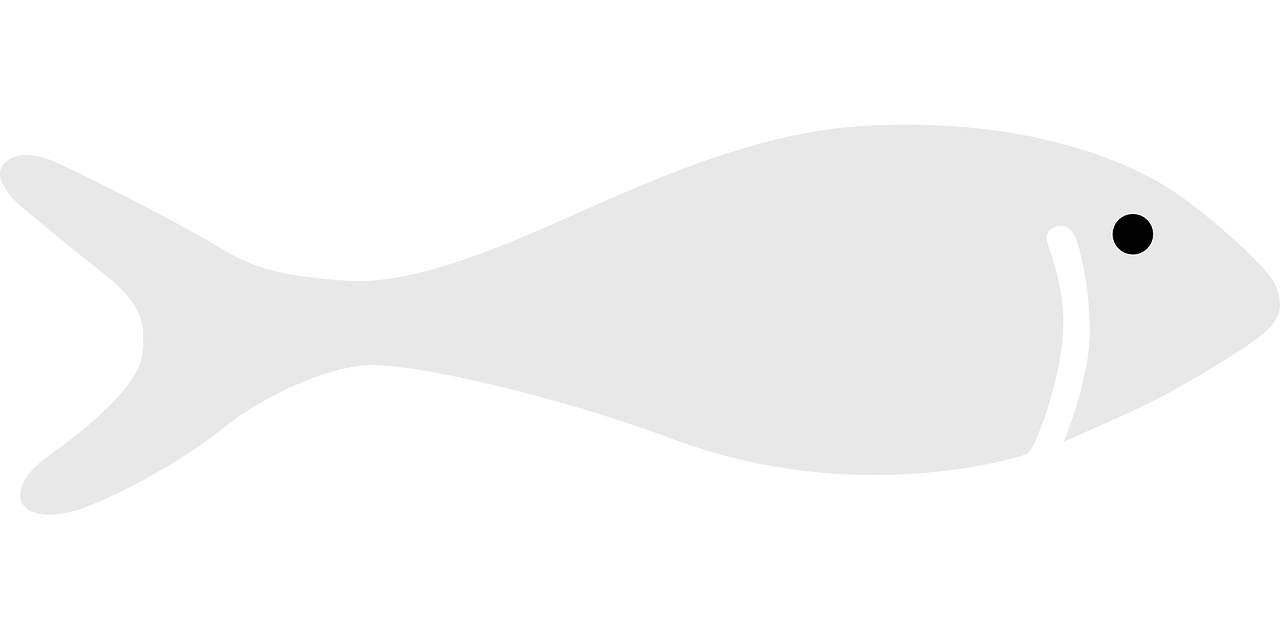 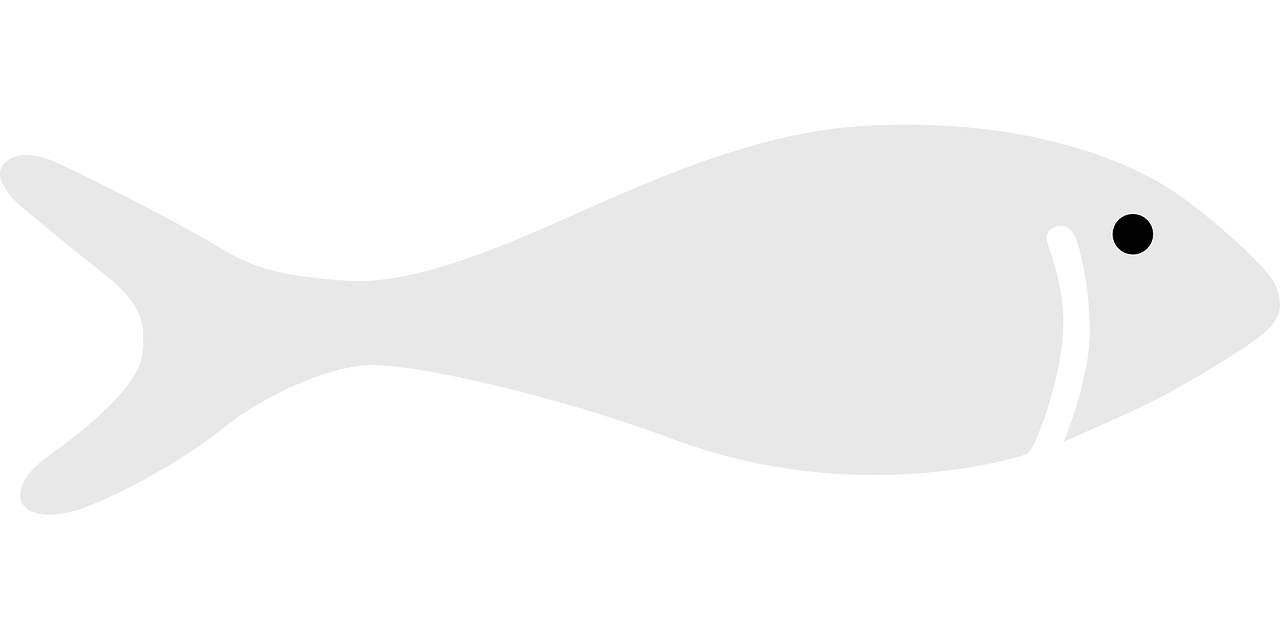 Review
Let fish reproduce now,
Ensure more fish later
Spawning potential ratio (SPR) is a measure of population replenishment
SPR analysis
YPR analysis
addresses
addresses
Recruitment overfishing
Growth overfishing
with a focus on
with a focus on
Reproduction
Maximizing yield
To effectively manage stocks YPR and SPR must be considered simultaneously
[Speaker Notes: Preserving the parent stock]
Mature
Juvenile
Setting a “too low” minimum size limit, below length at maturity
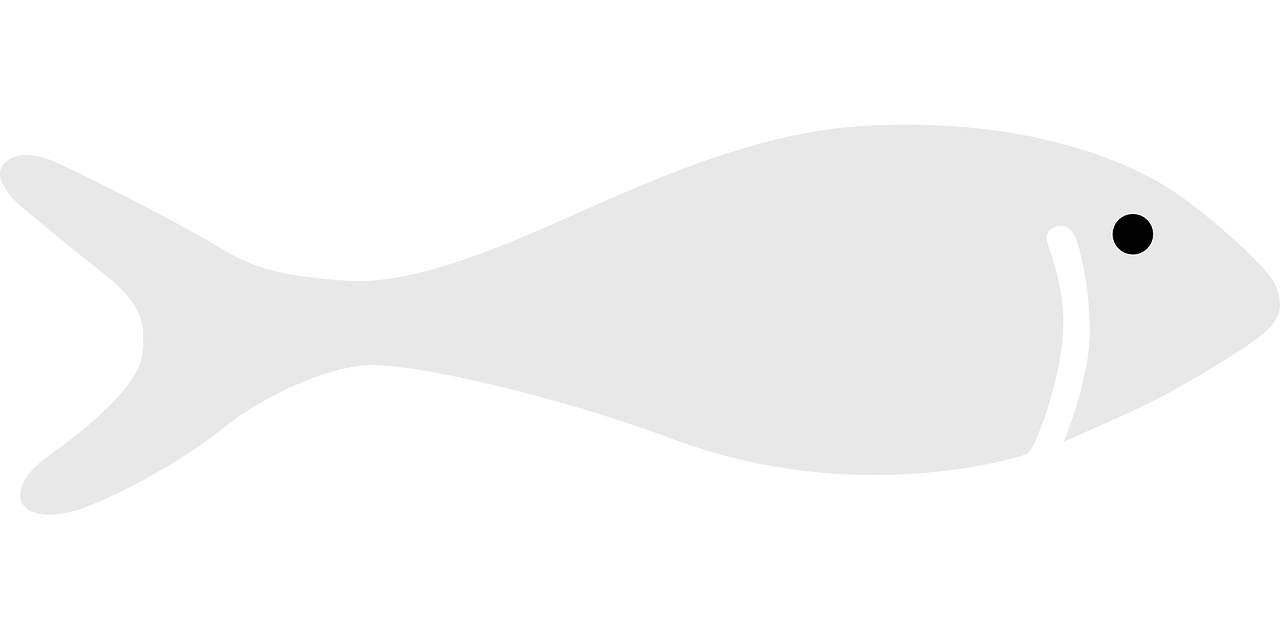 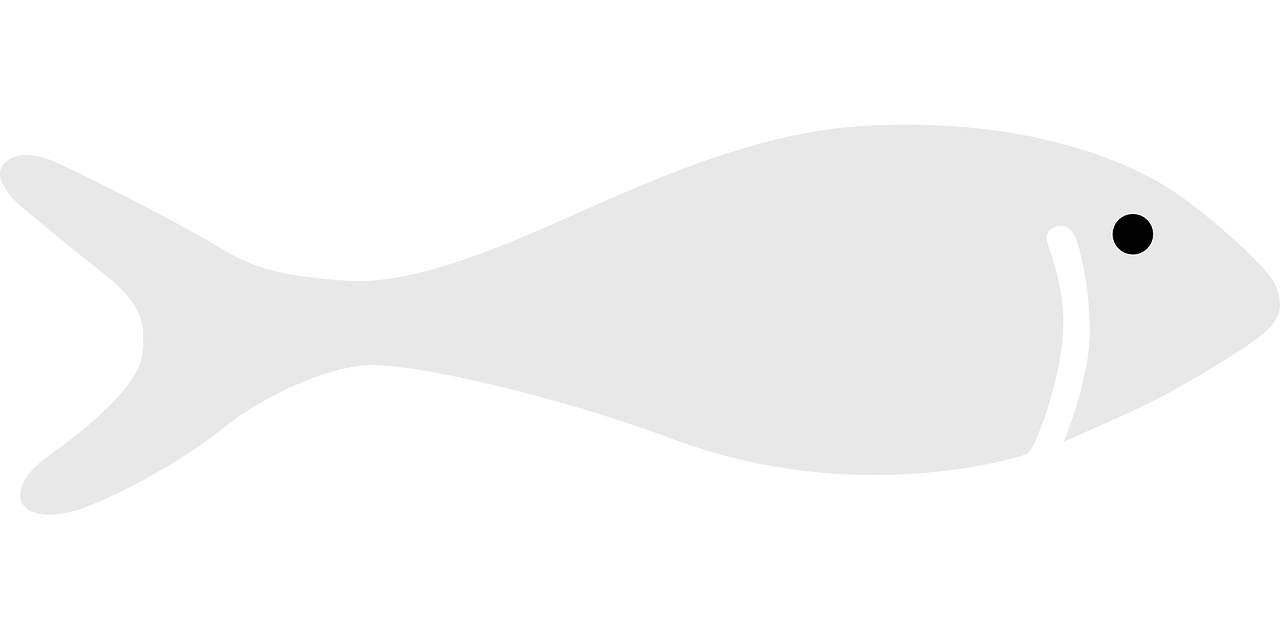 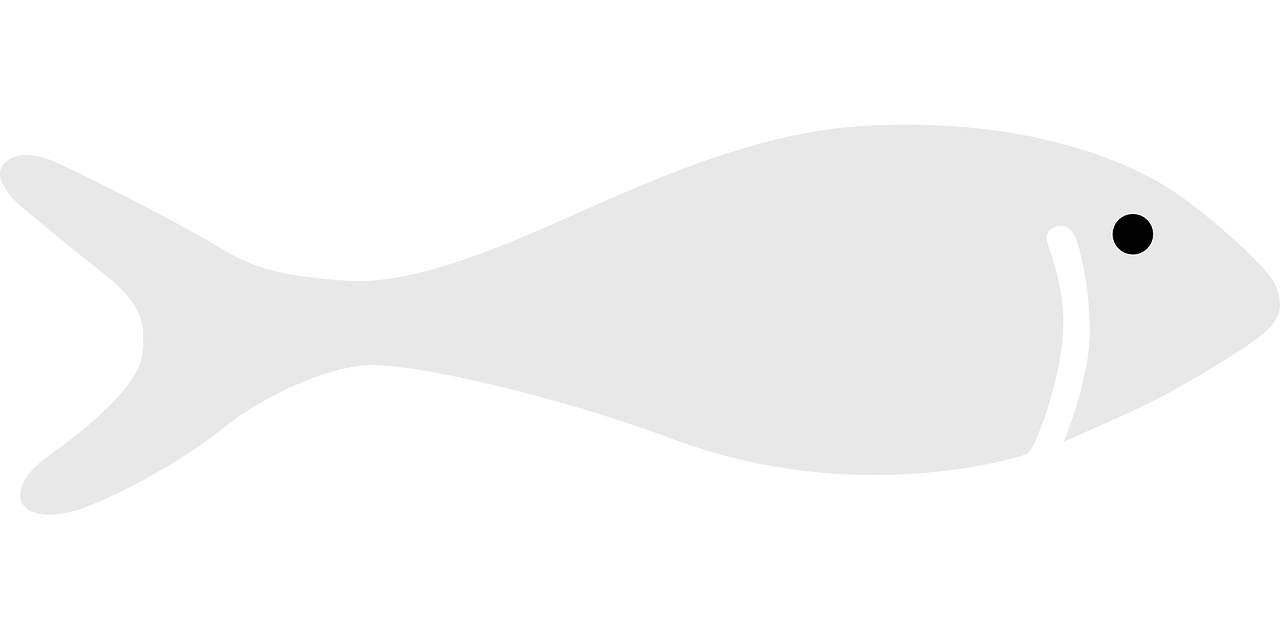 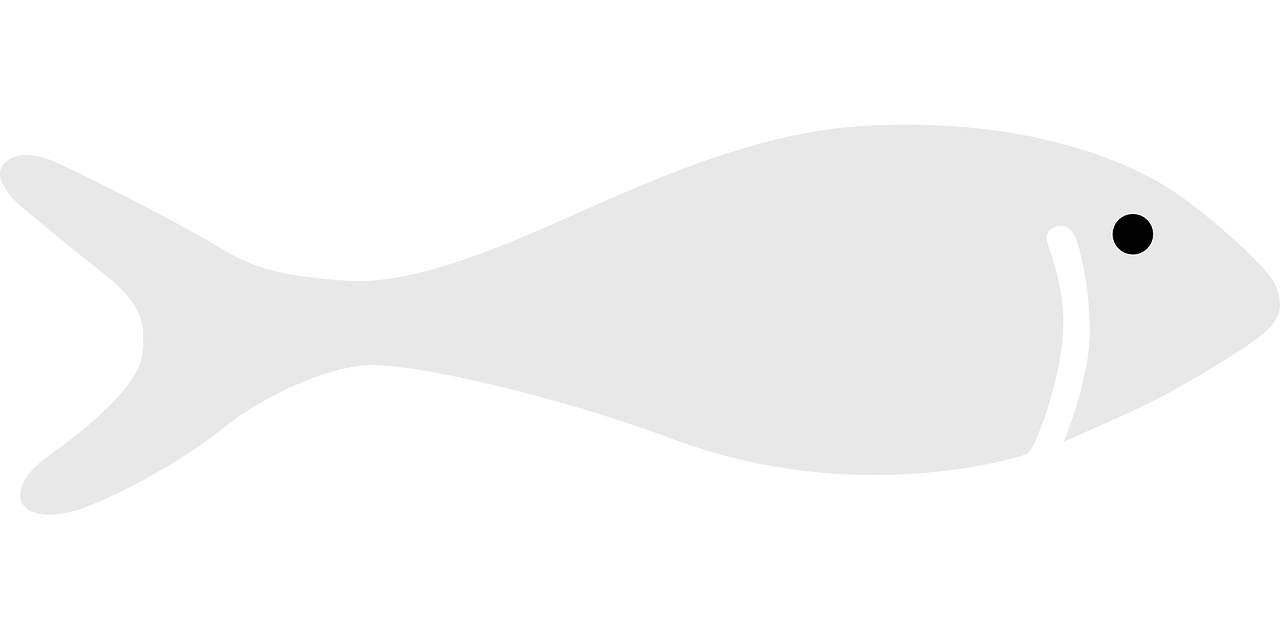 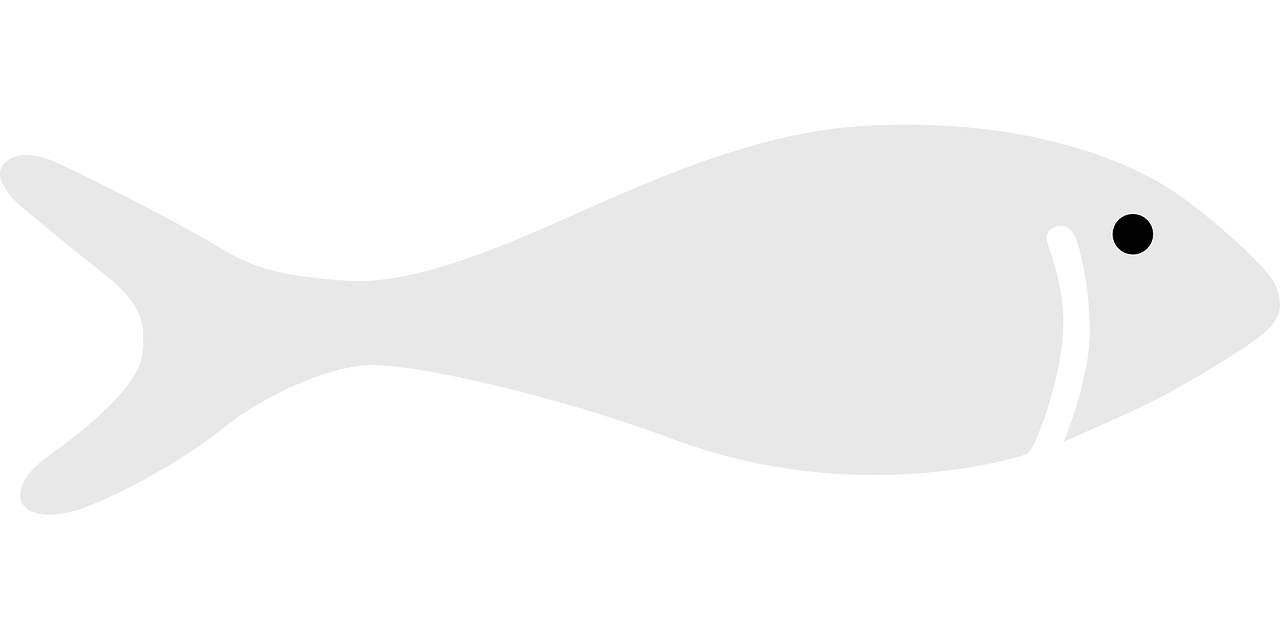 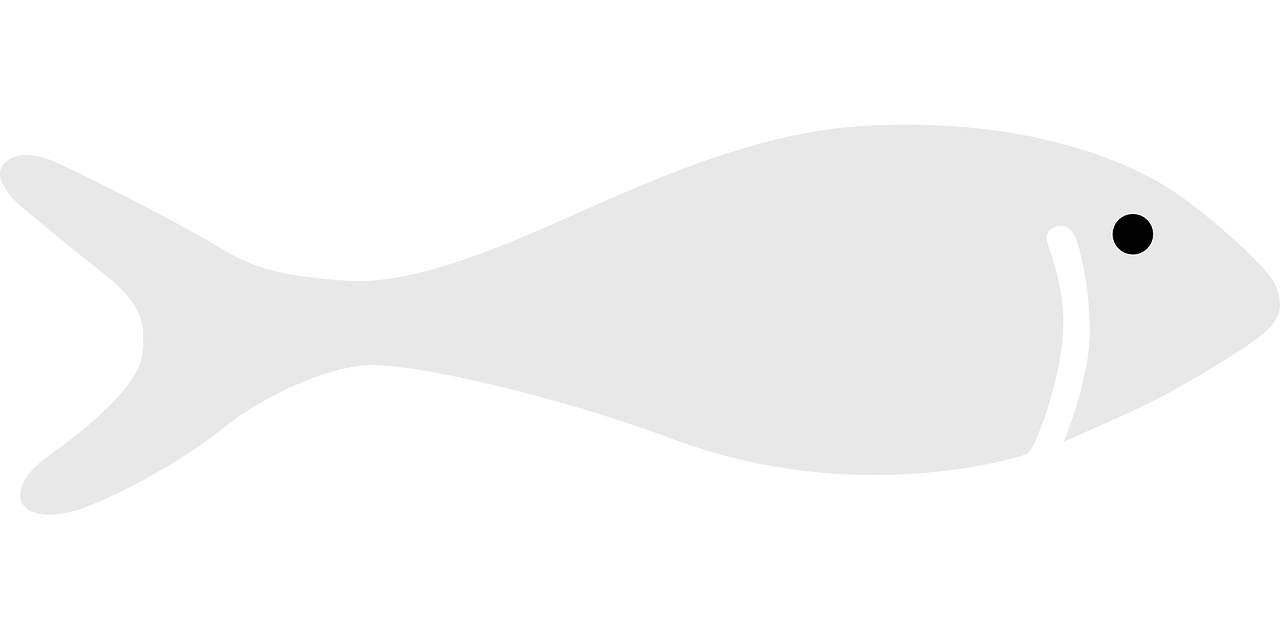 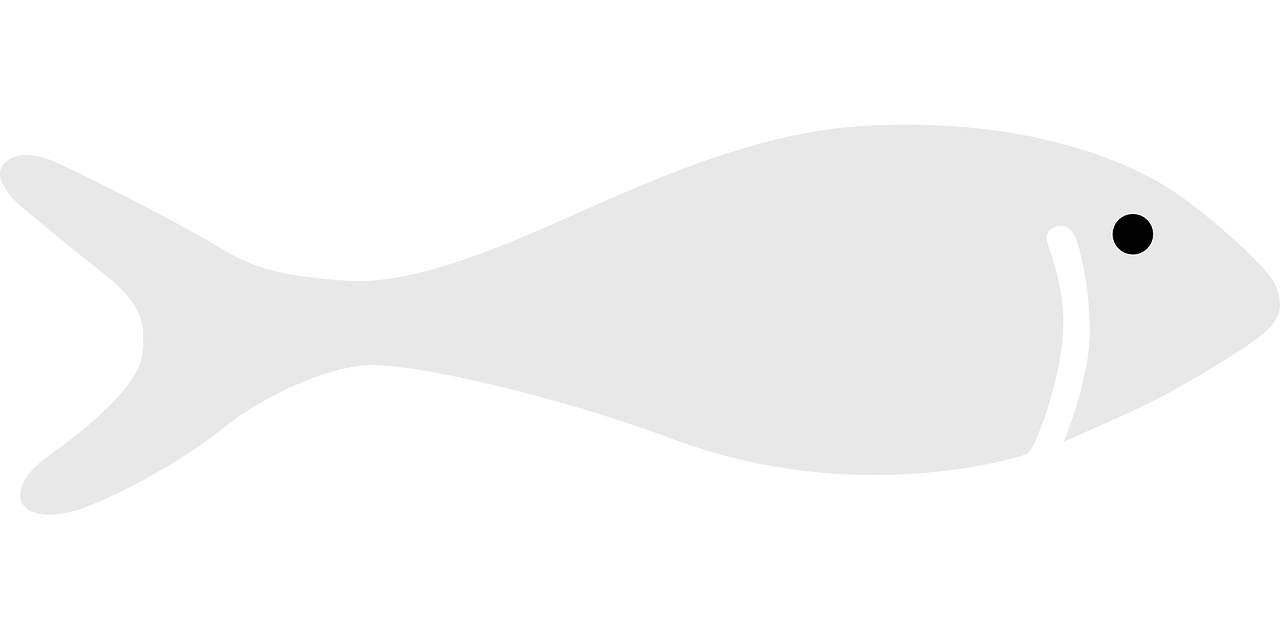 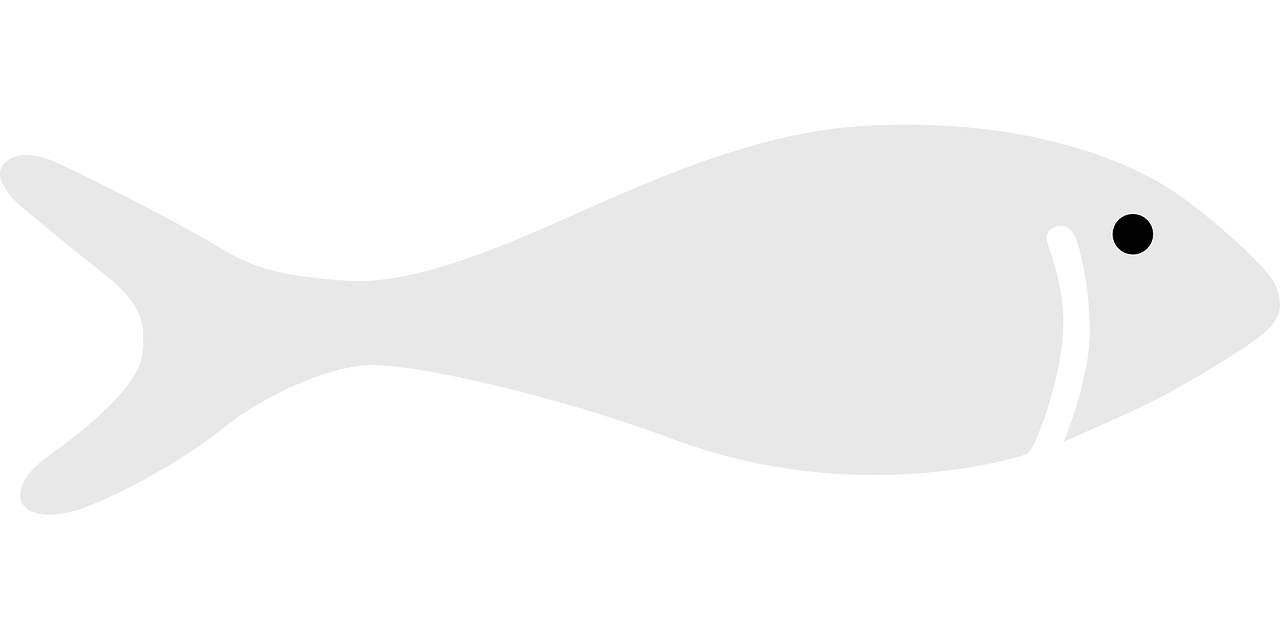 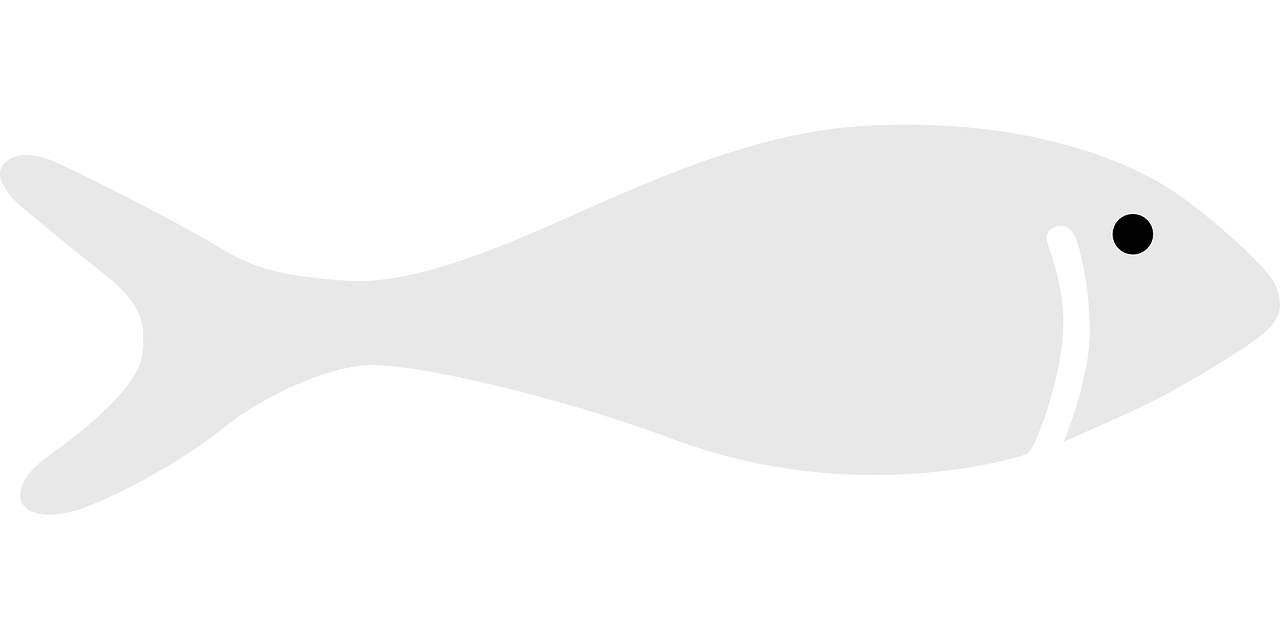 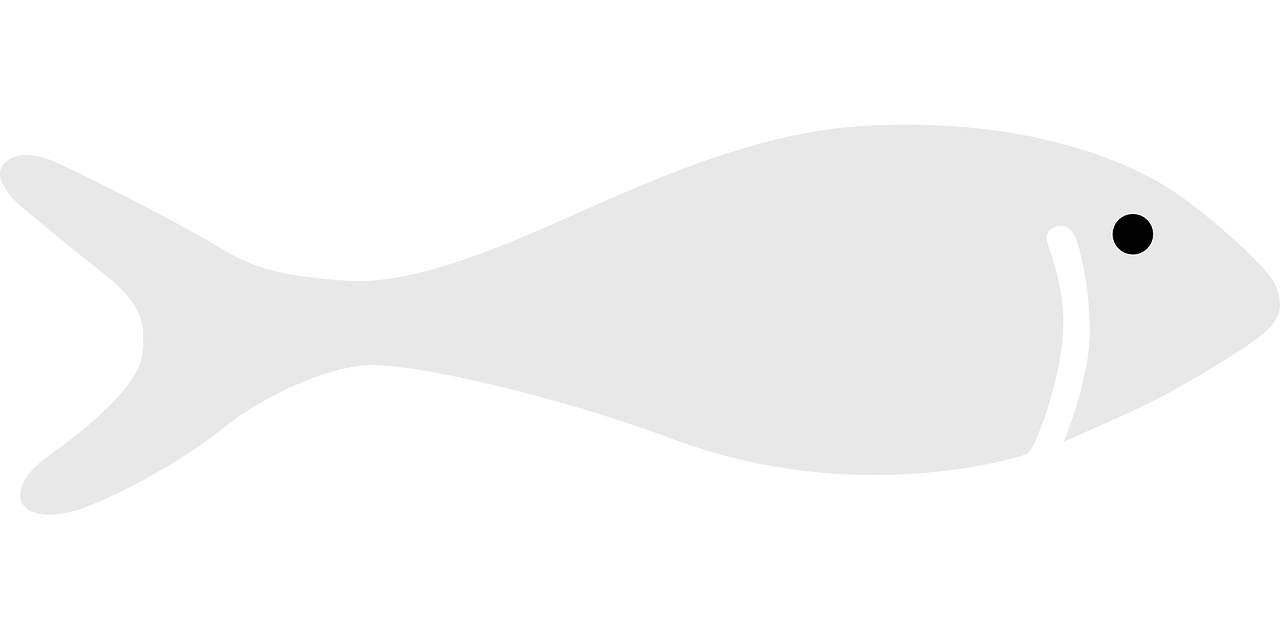 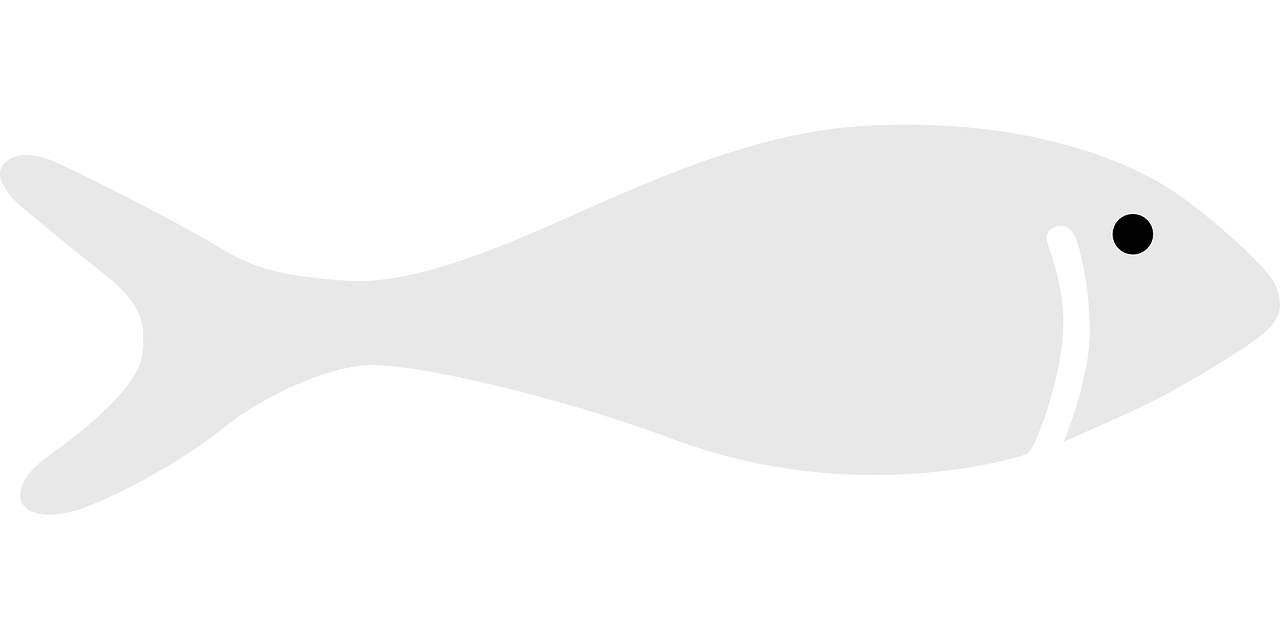 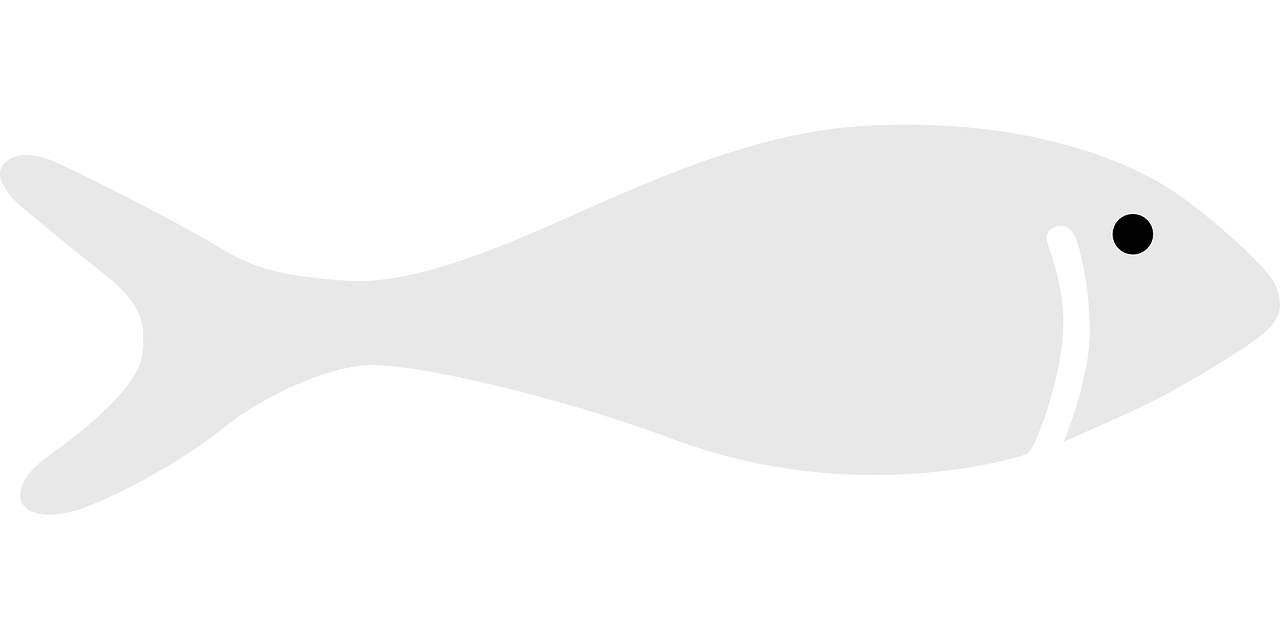 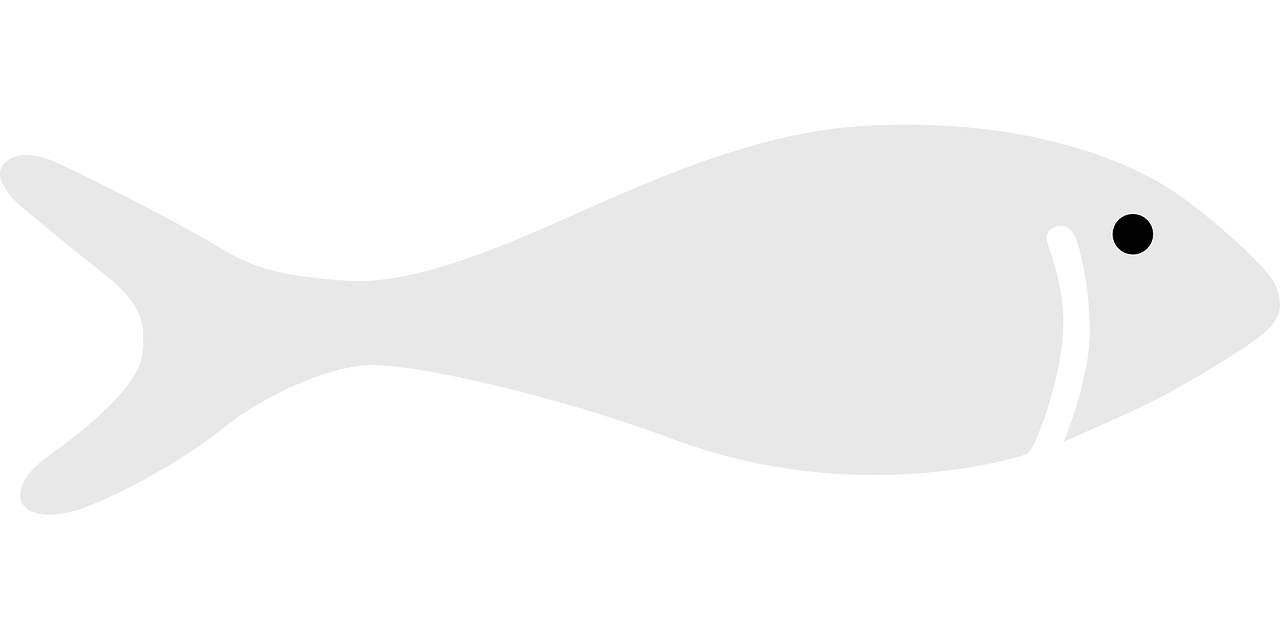 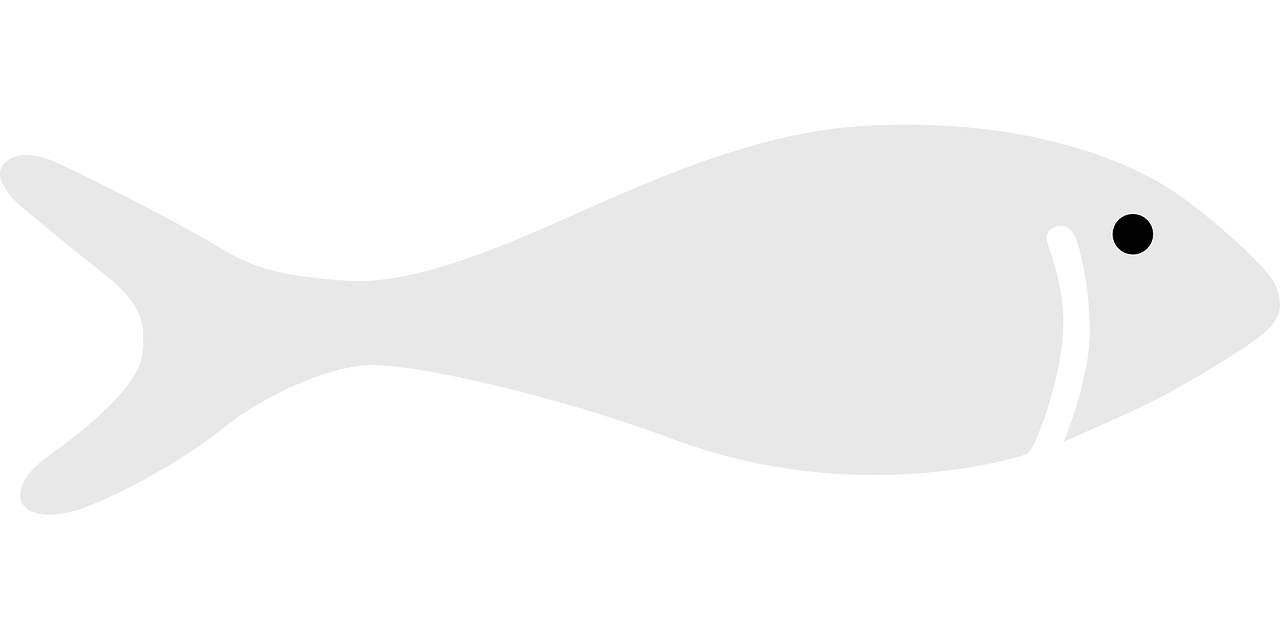 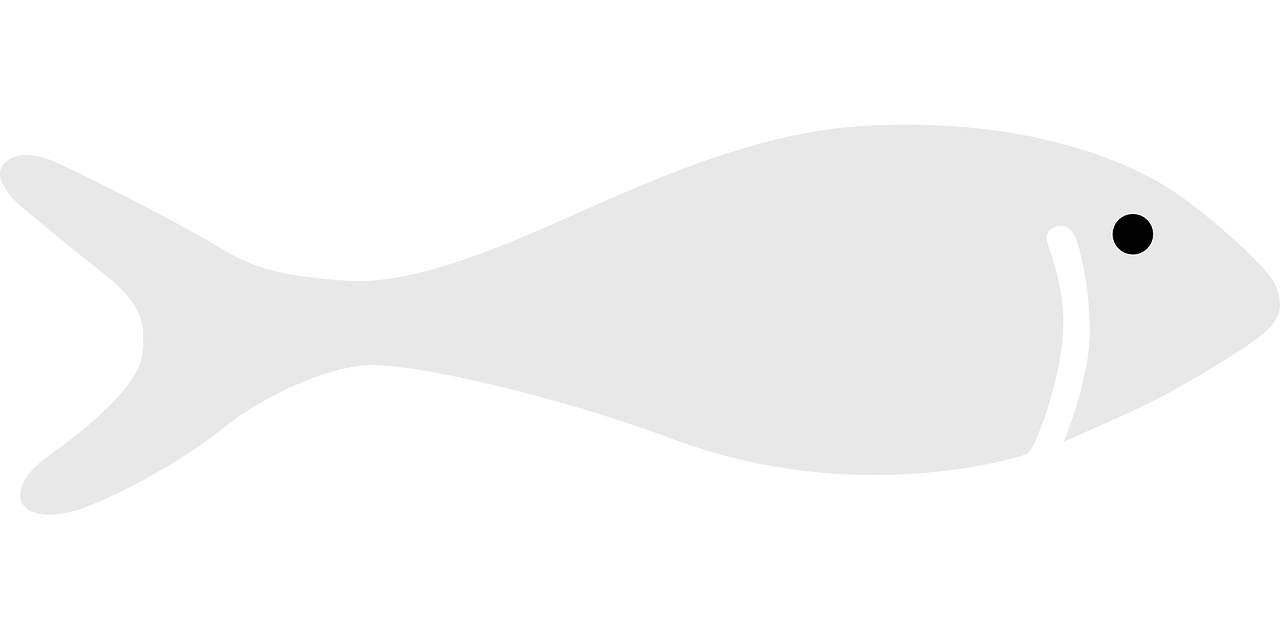 Will likely lead to:

Very low SPR 
Juvenile and mature fish are vulnerable to fishing, which greatly decreases spawning potential.

Lower YPR 
Higher numbers are caught, however, small fish are removed before they can reach higher weight, resulting in lost yield.
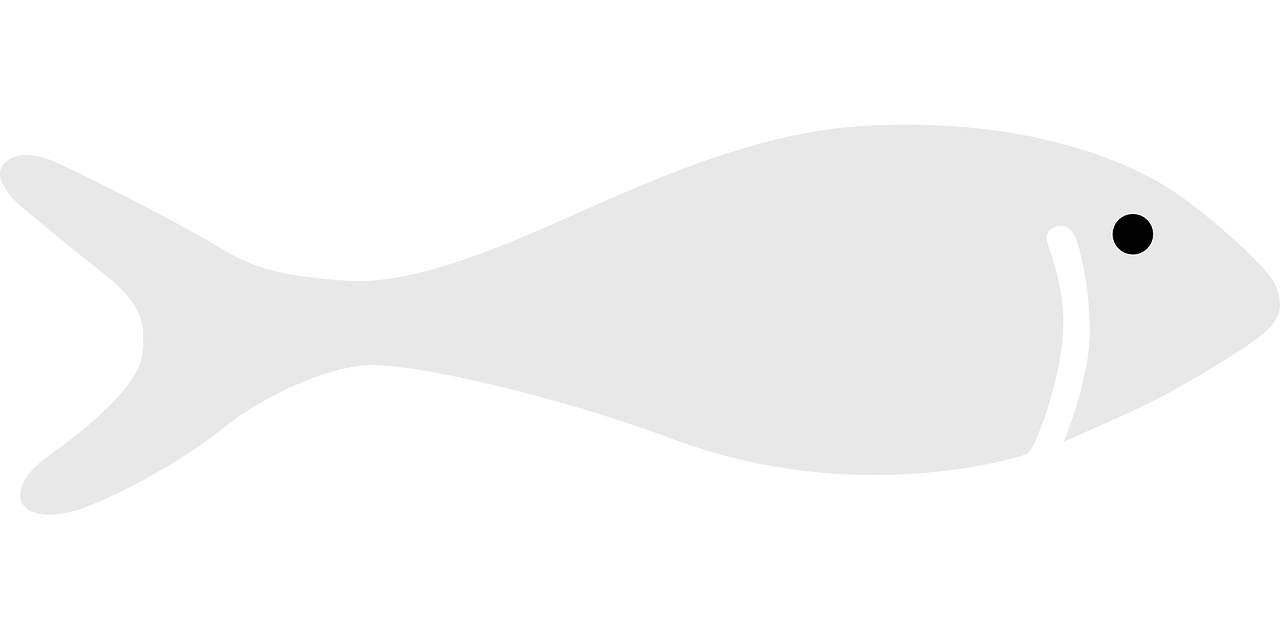 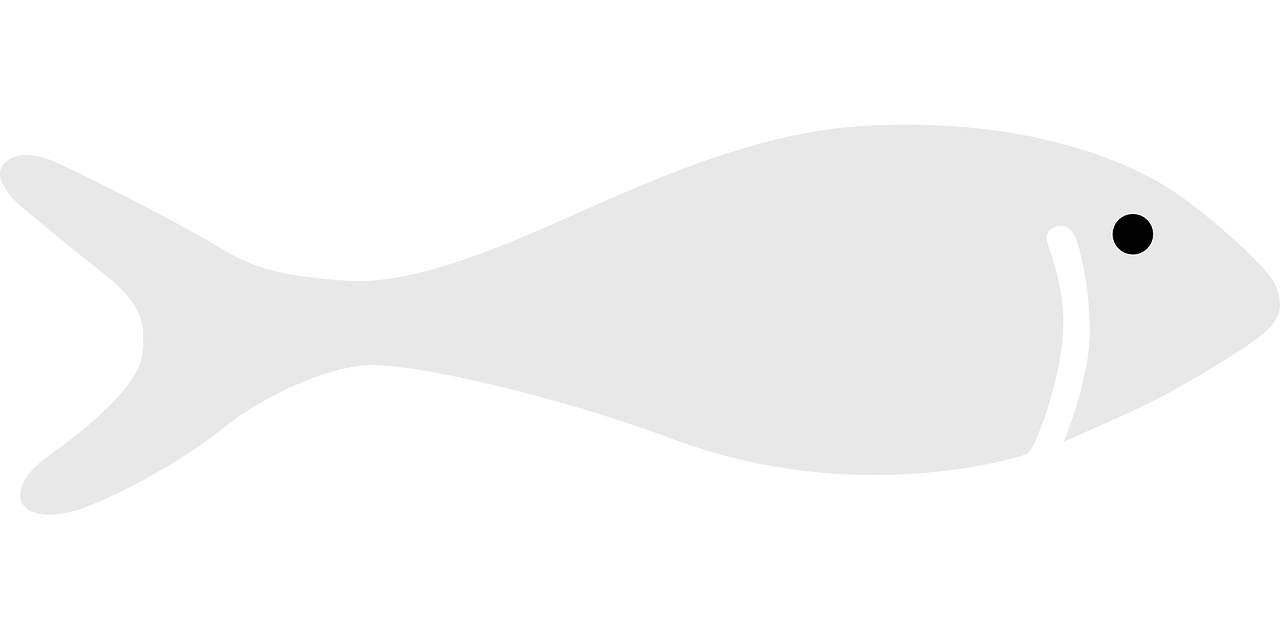 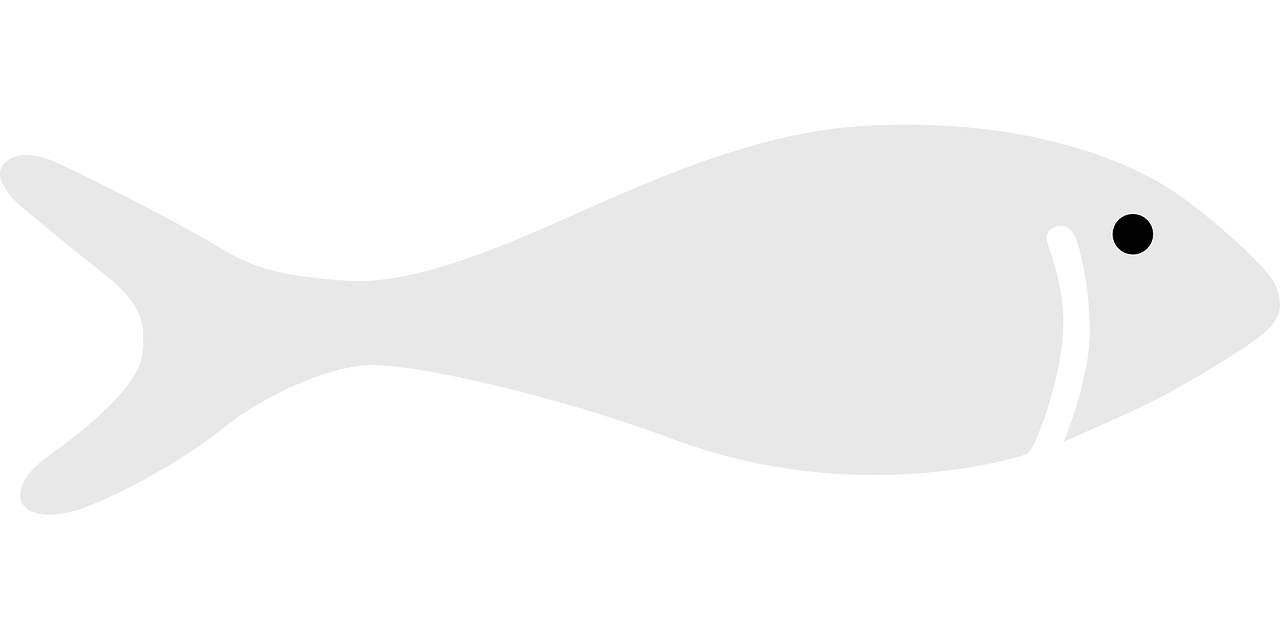 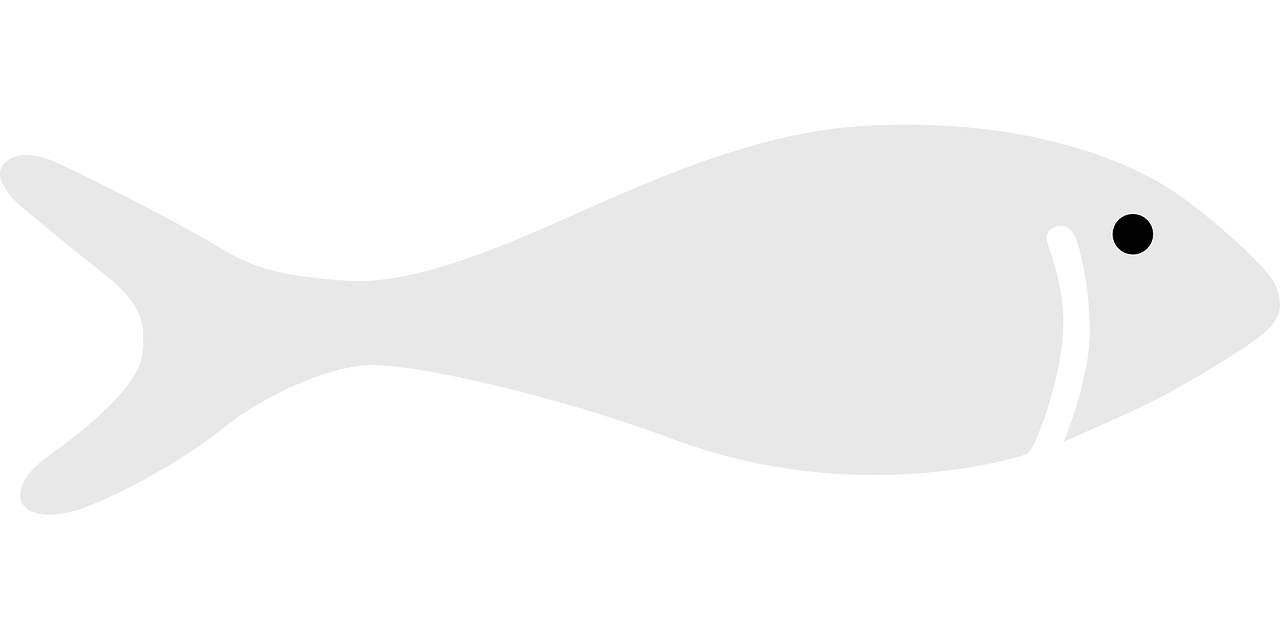 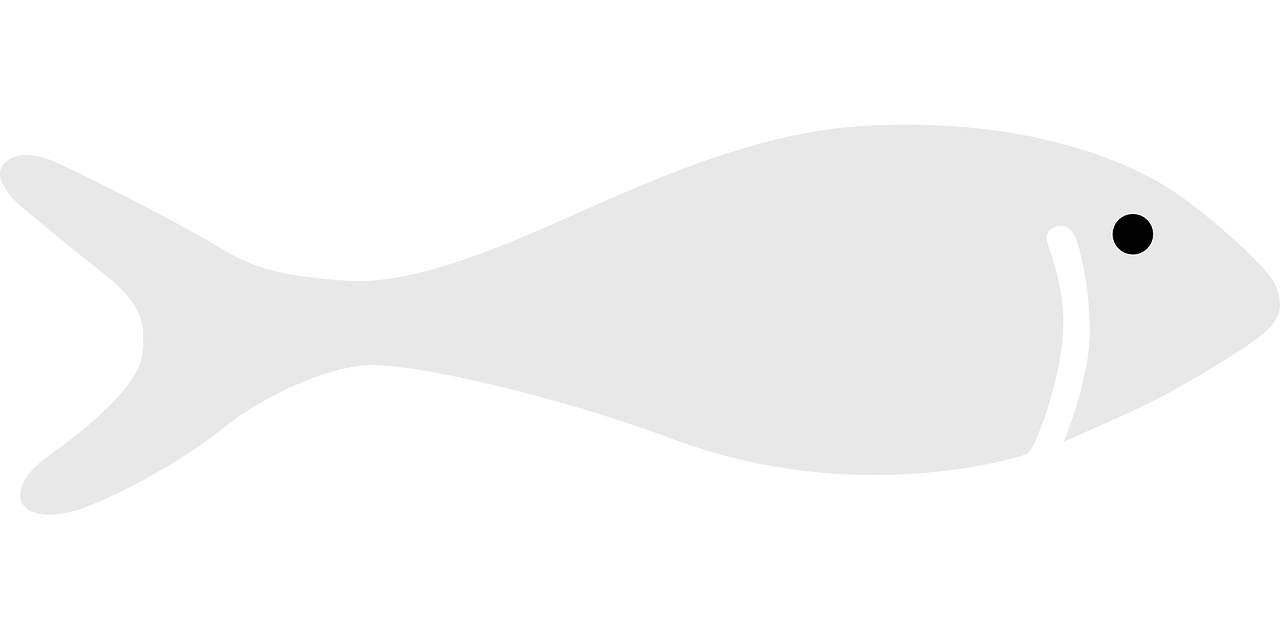 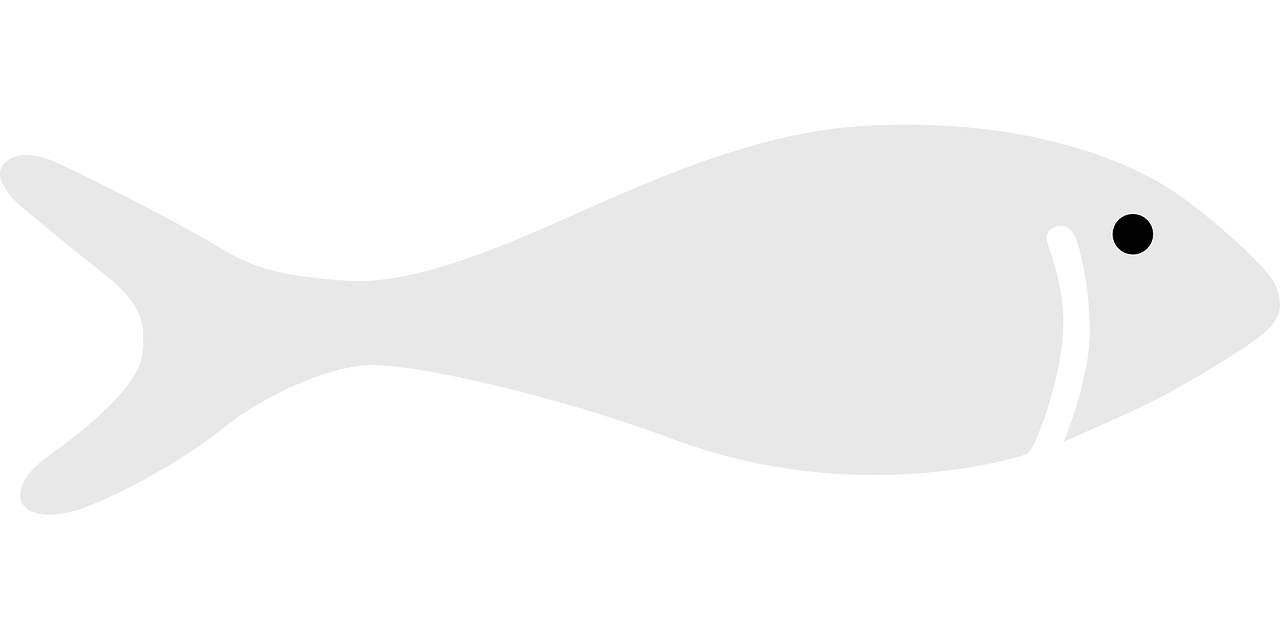 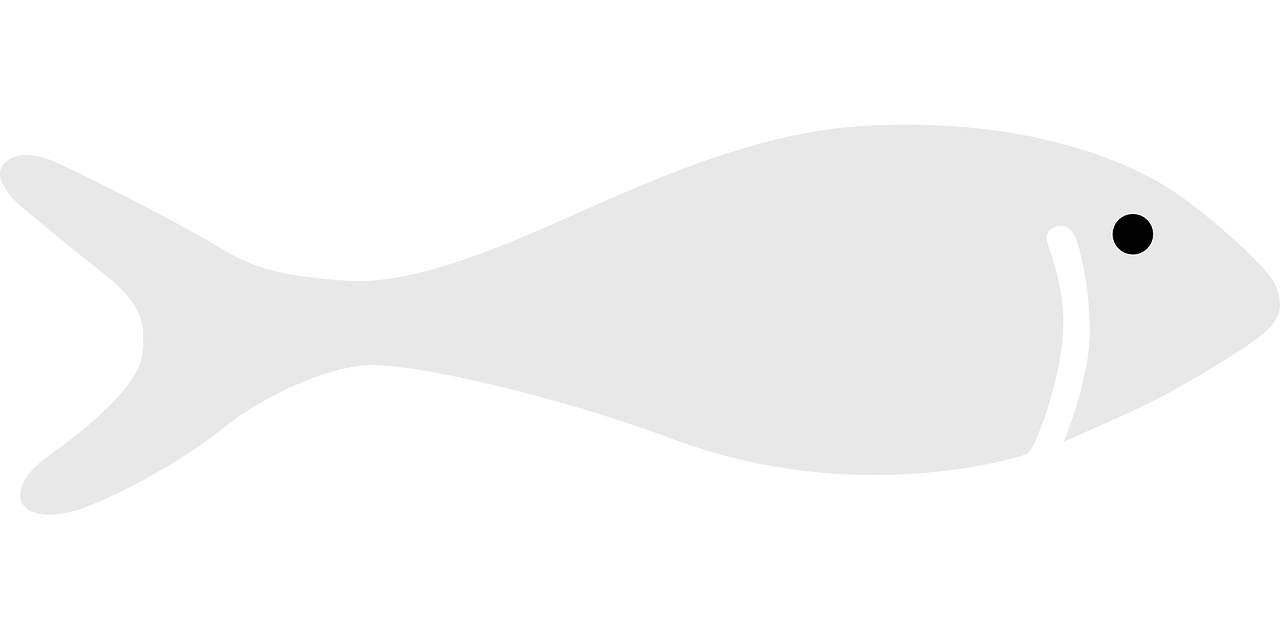 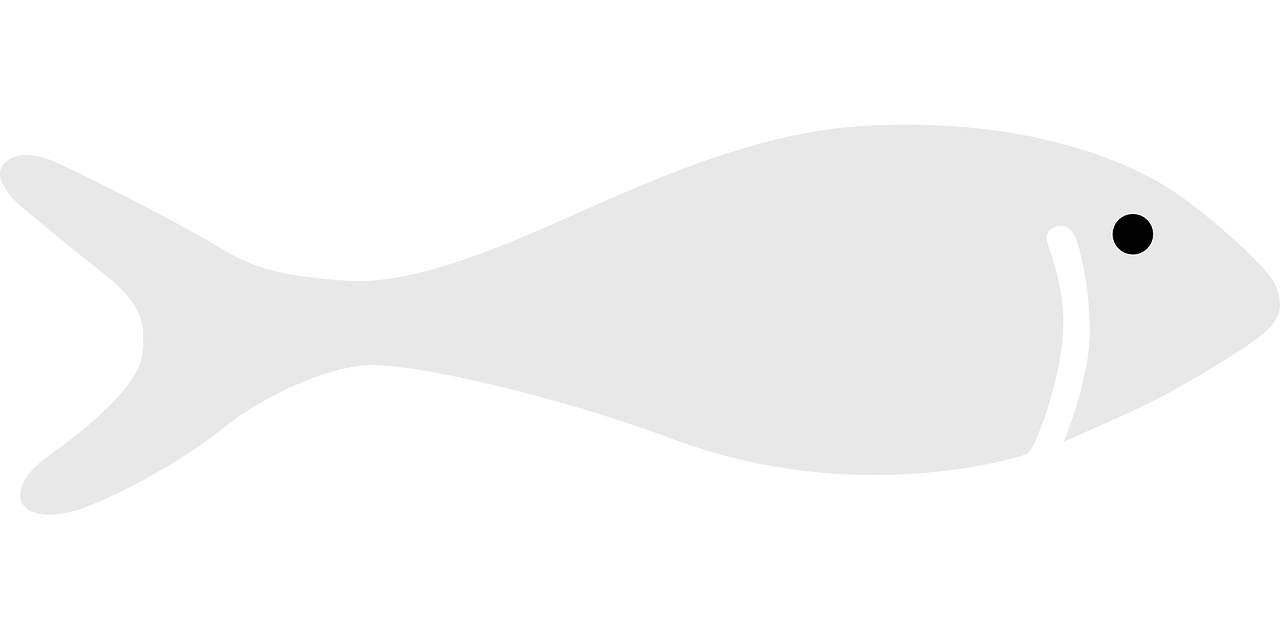 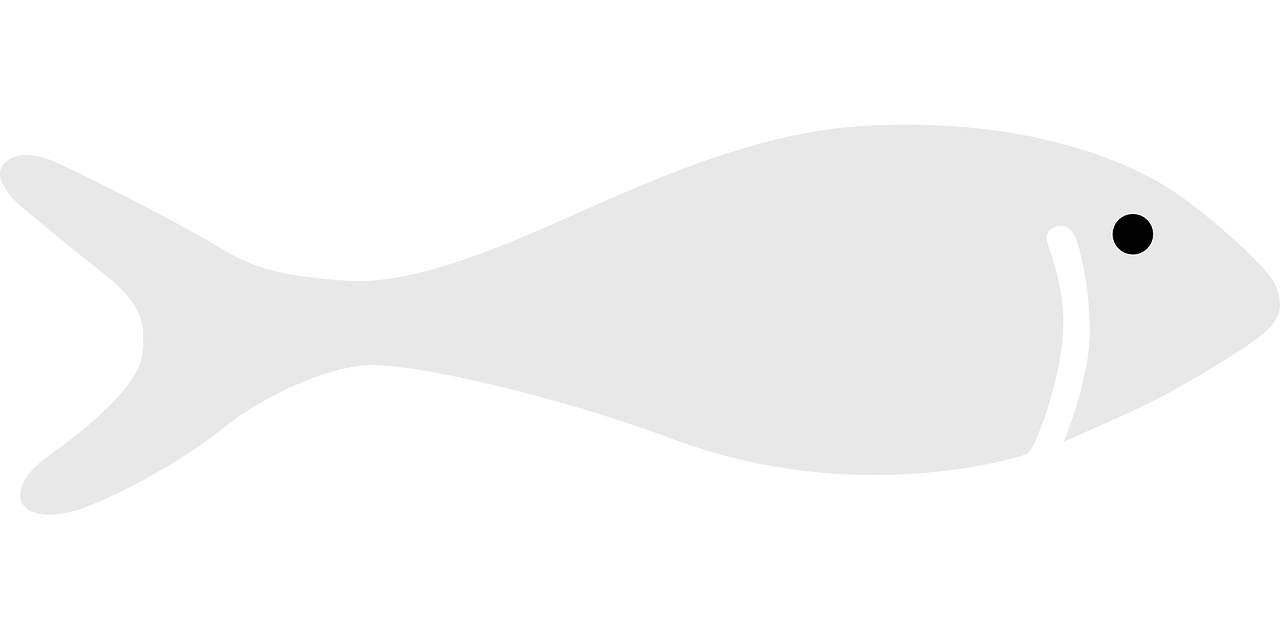 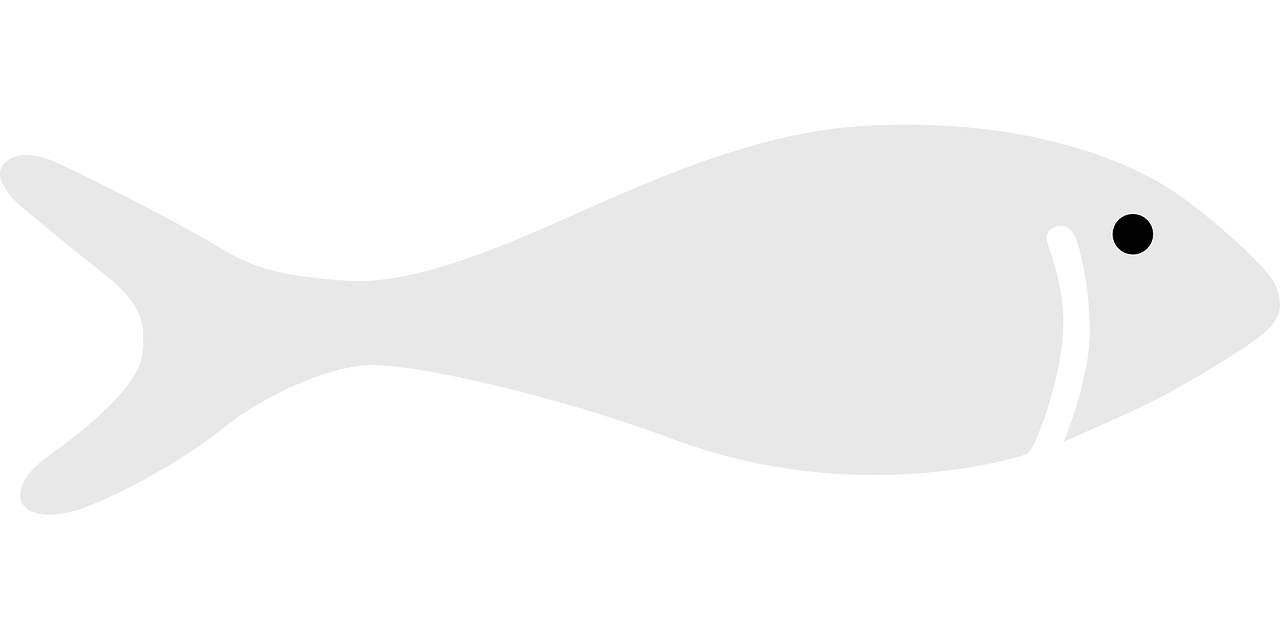 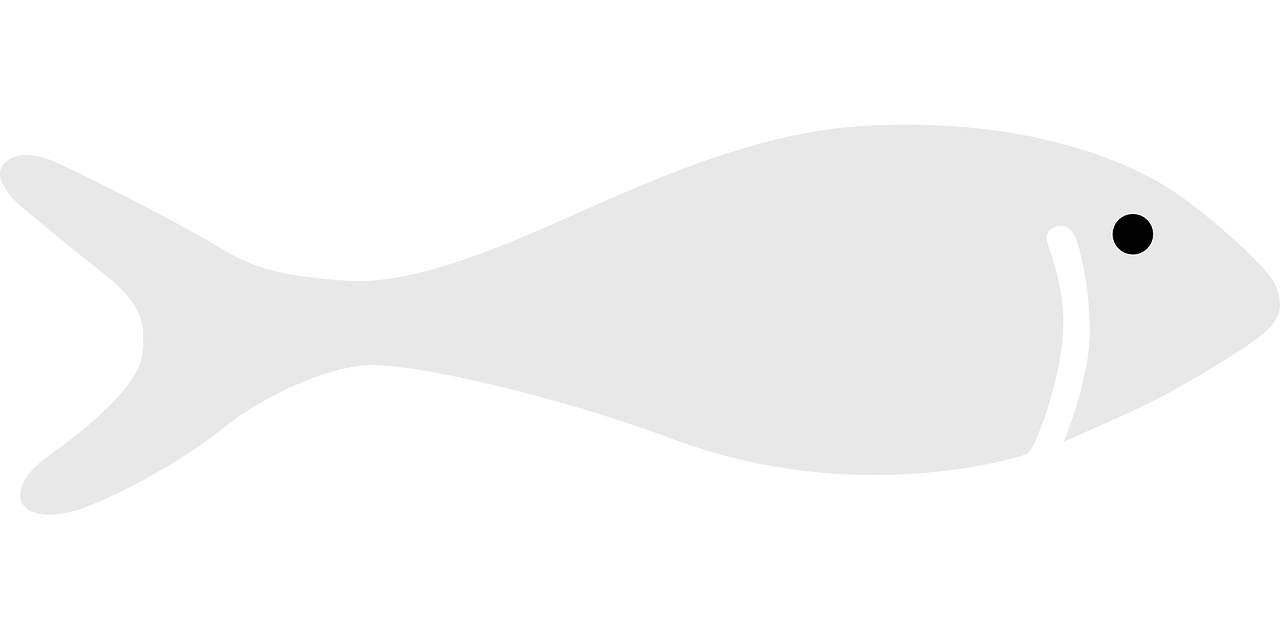 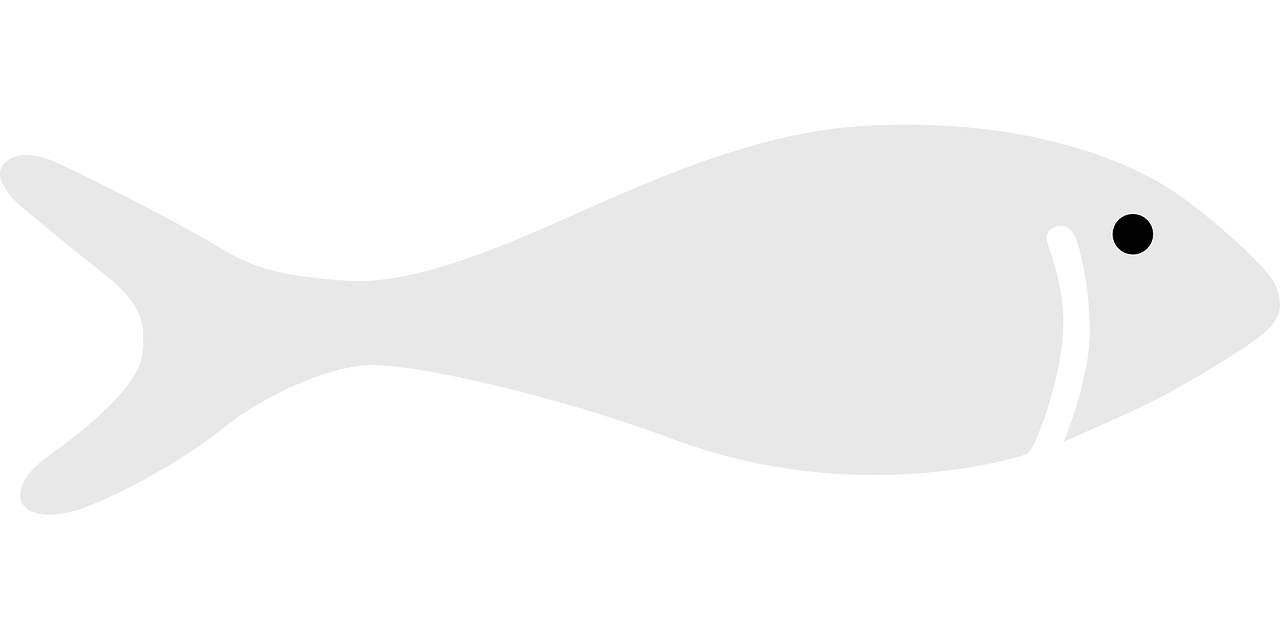 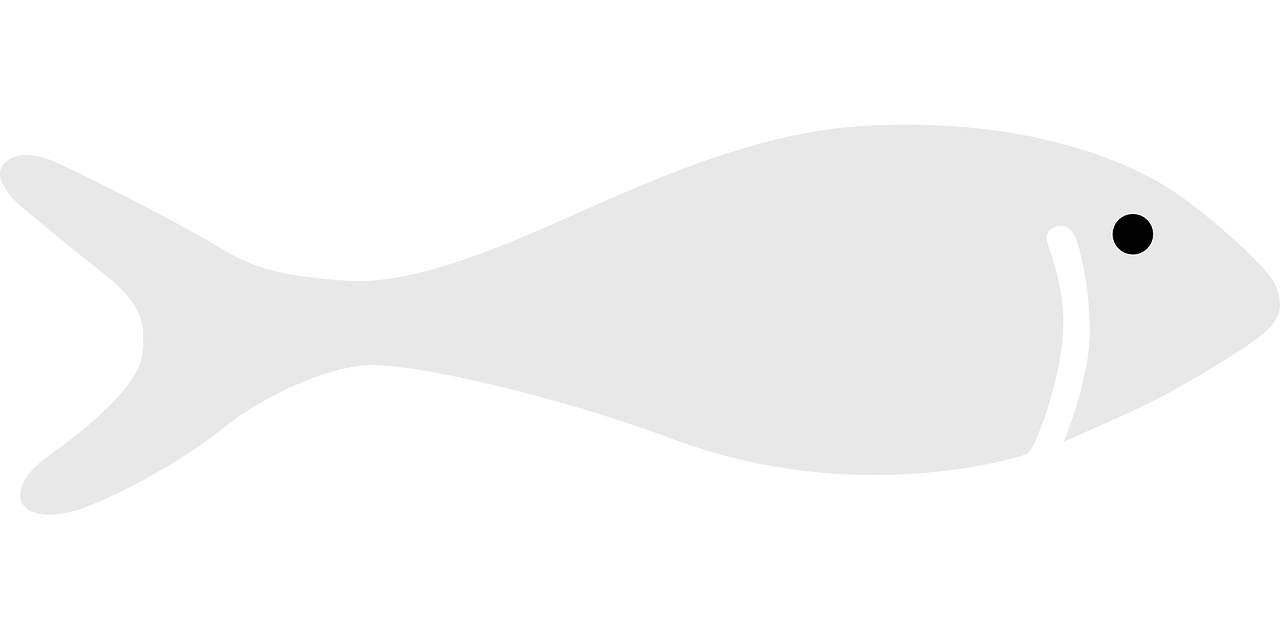 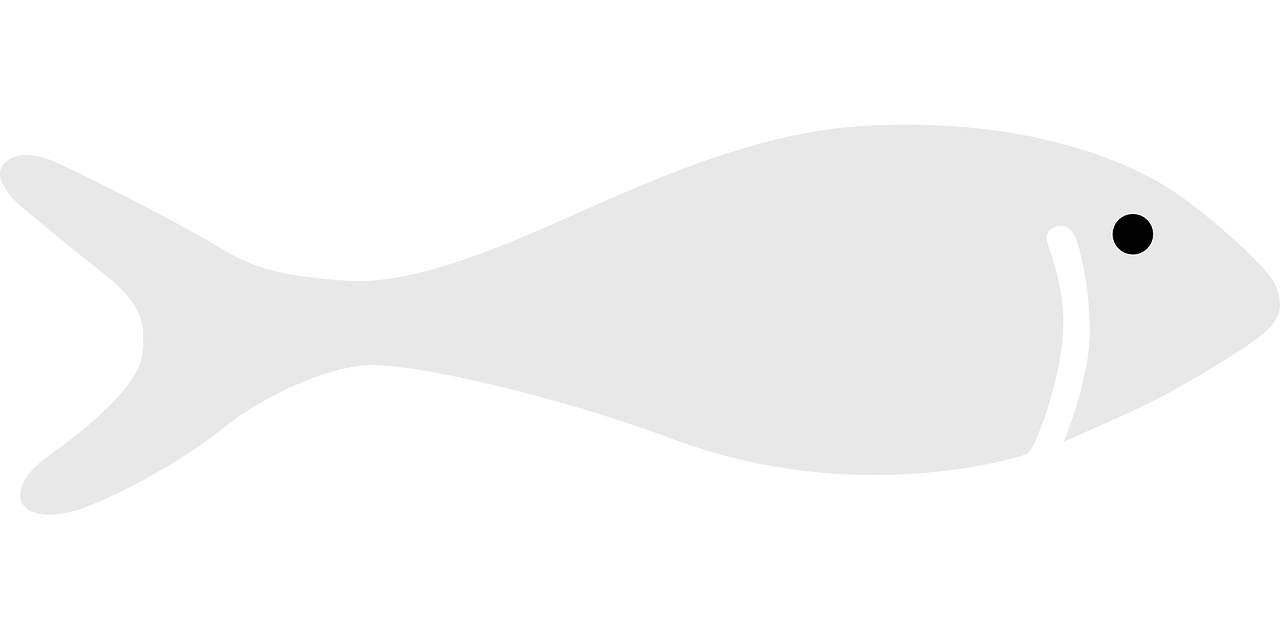 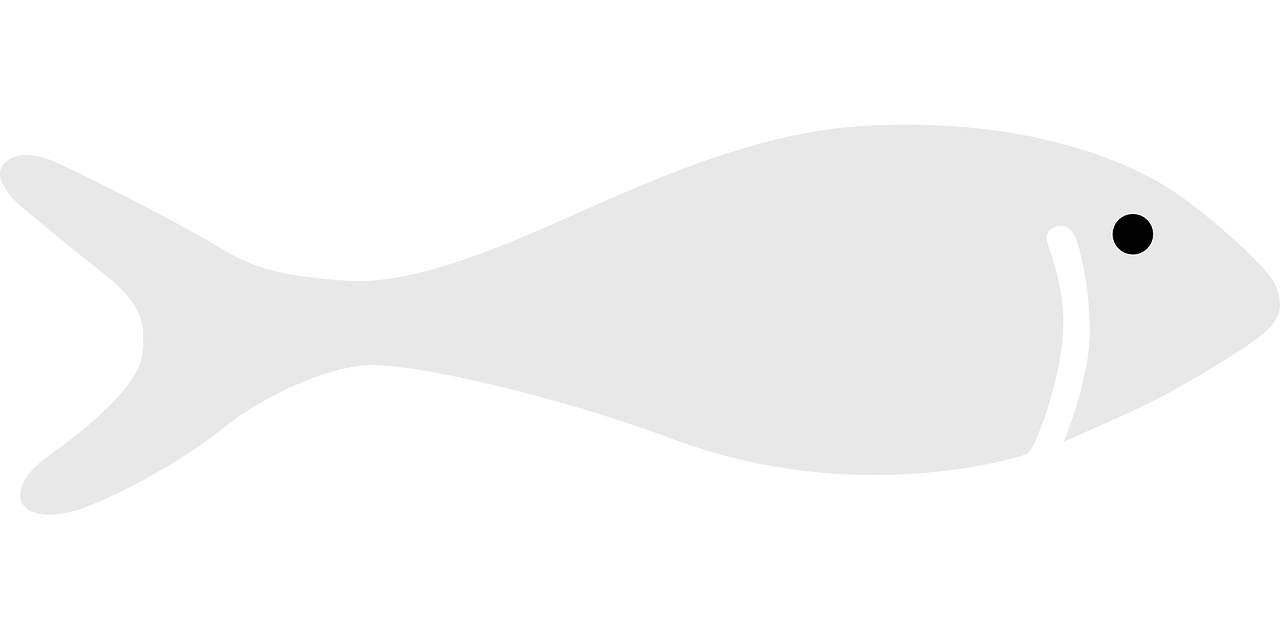 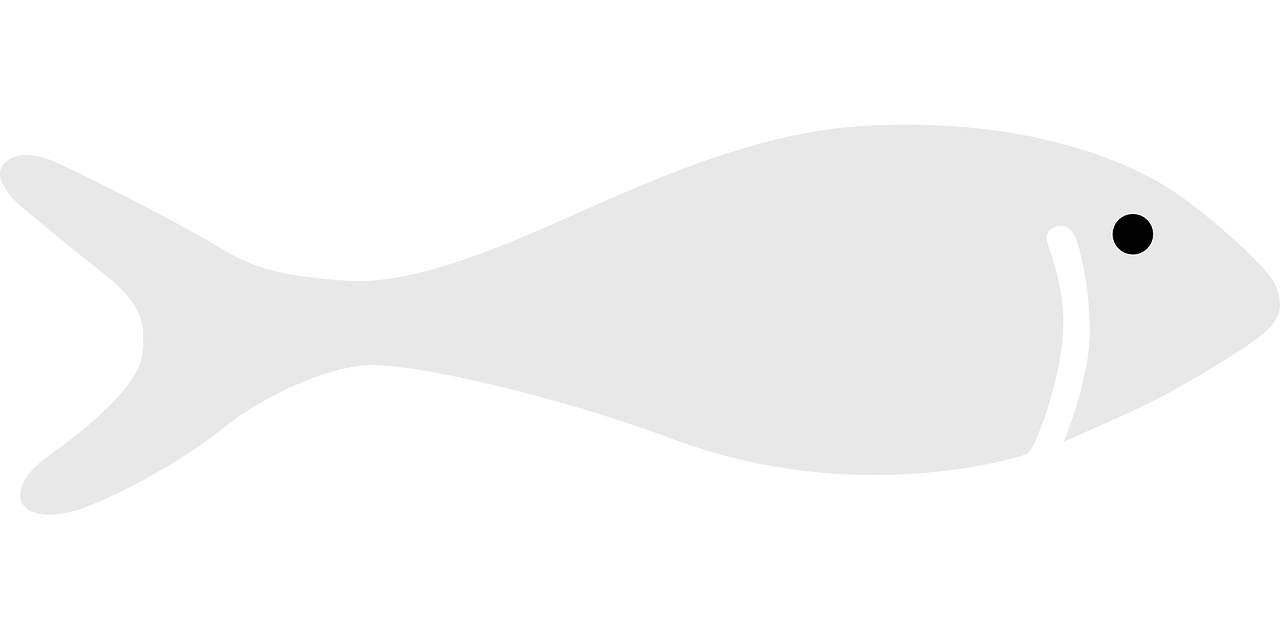 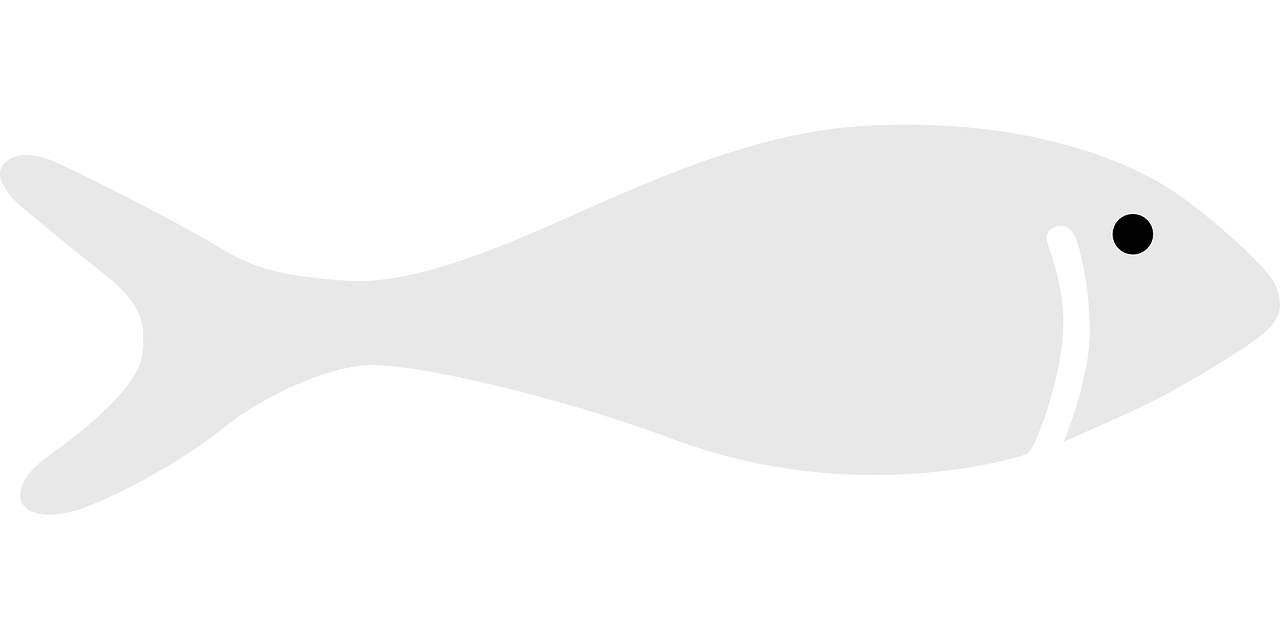 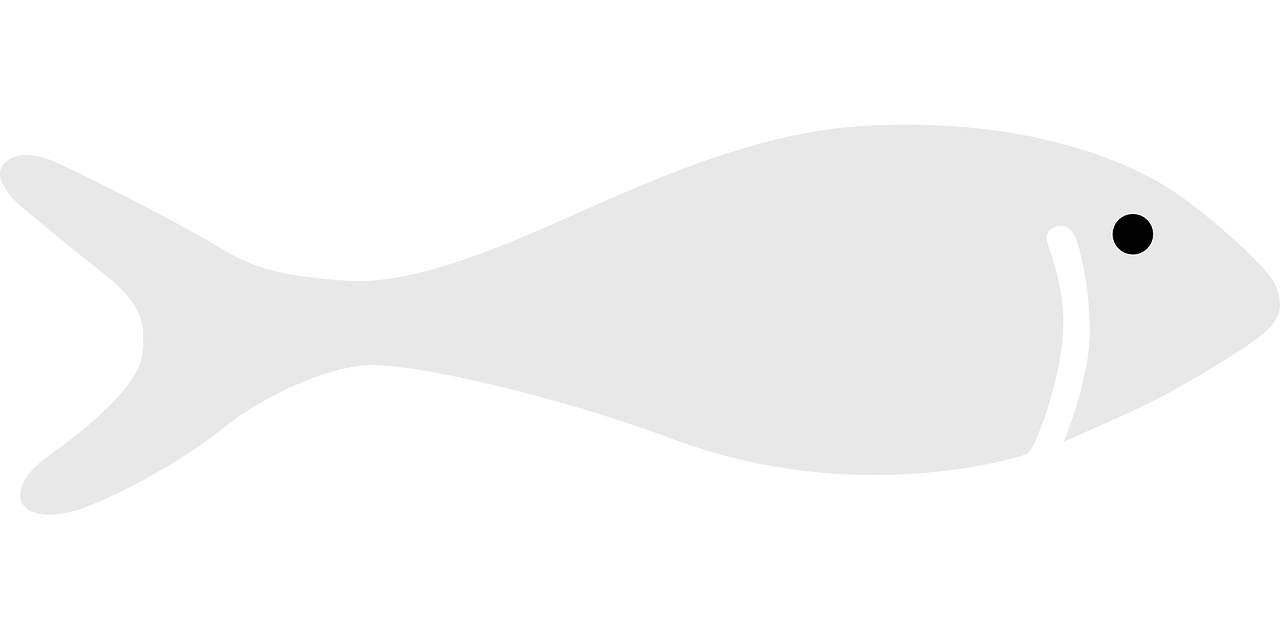 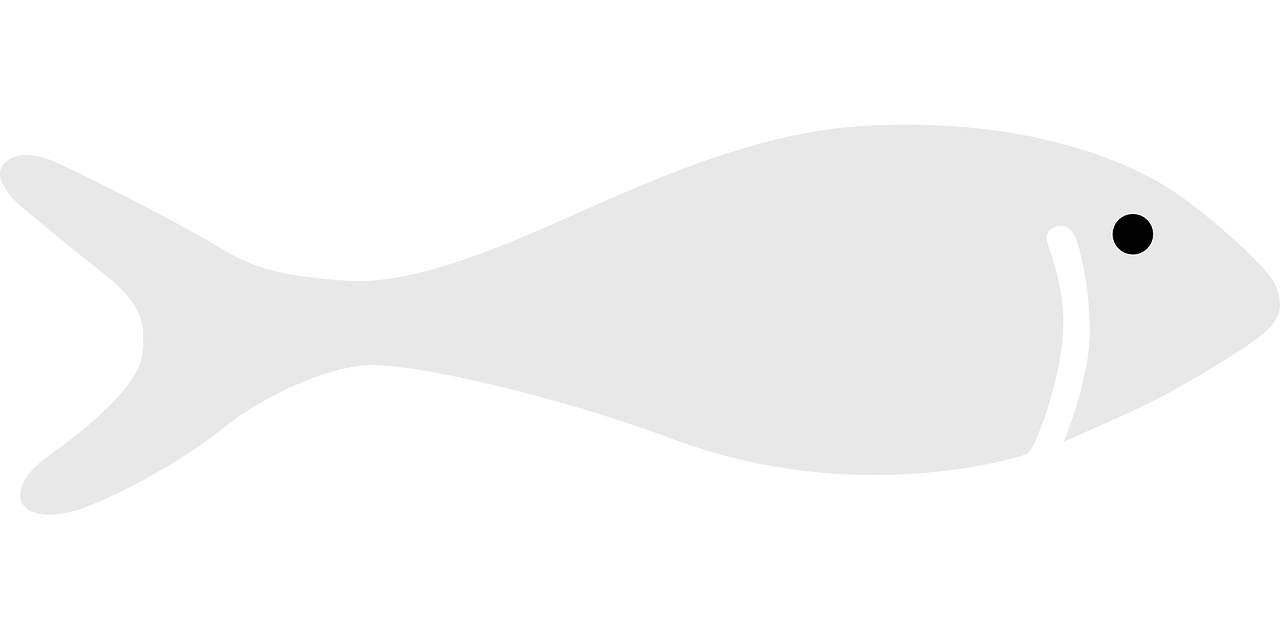 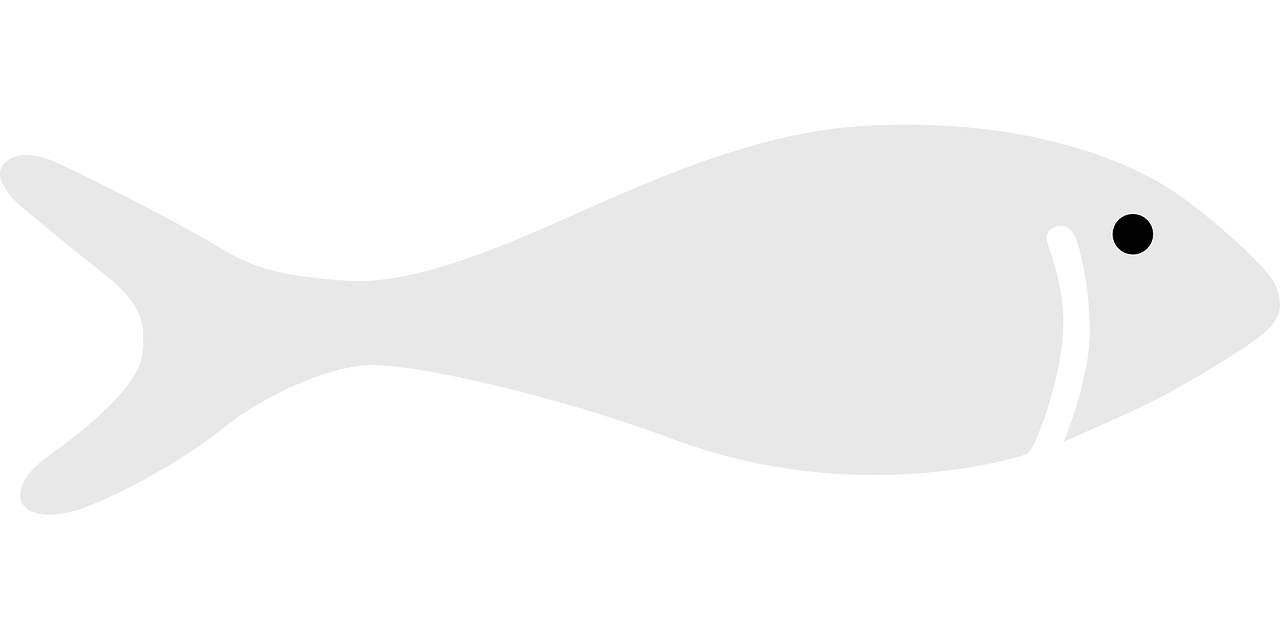 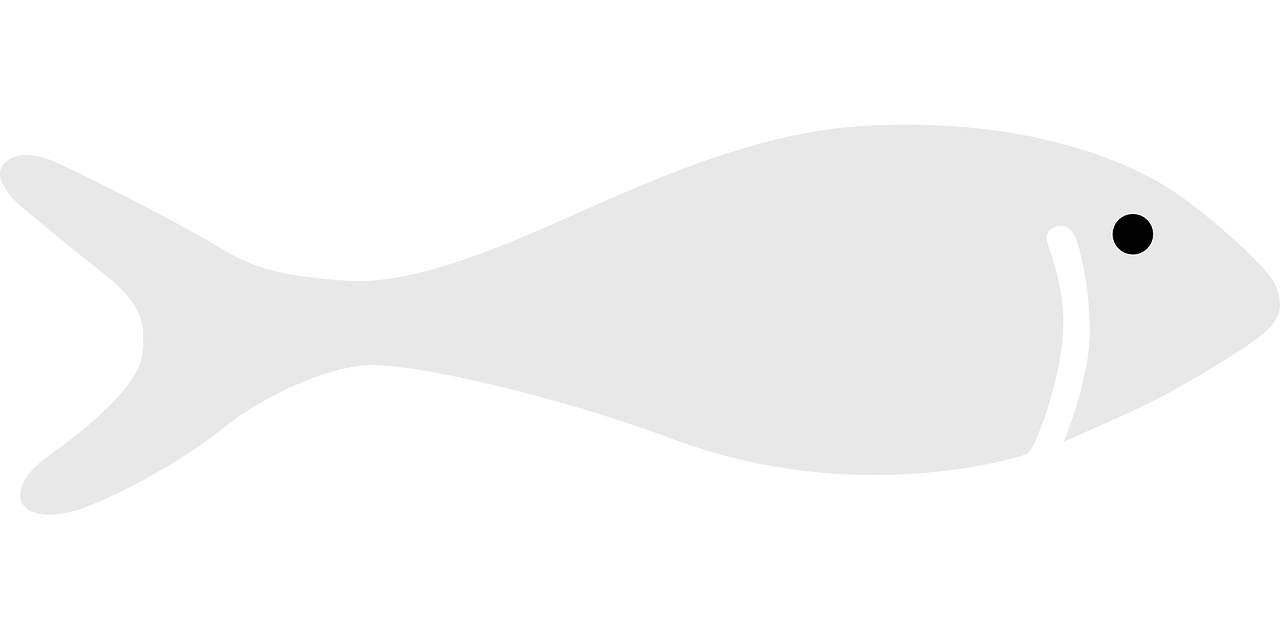 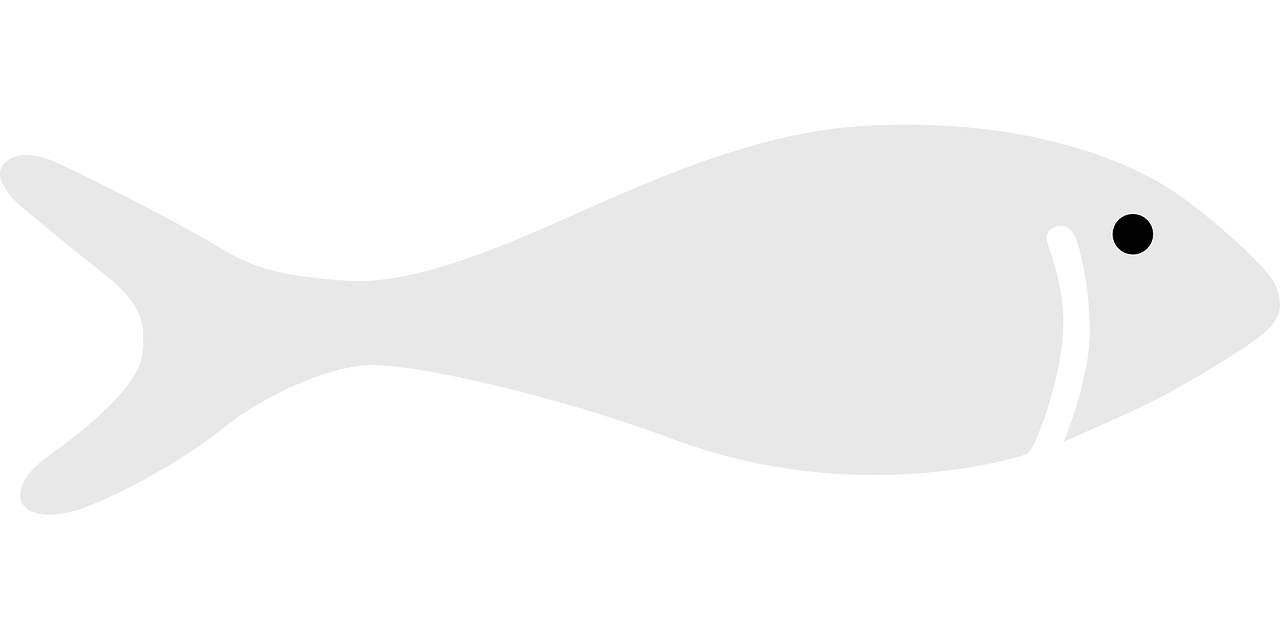 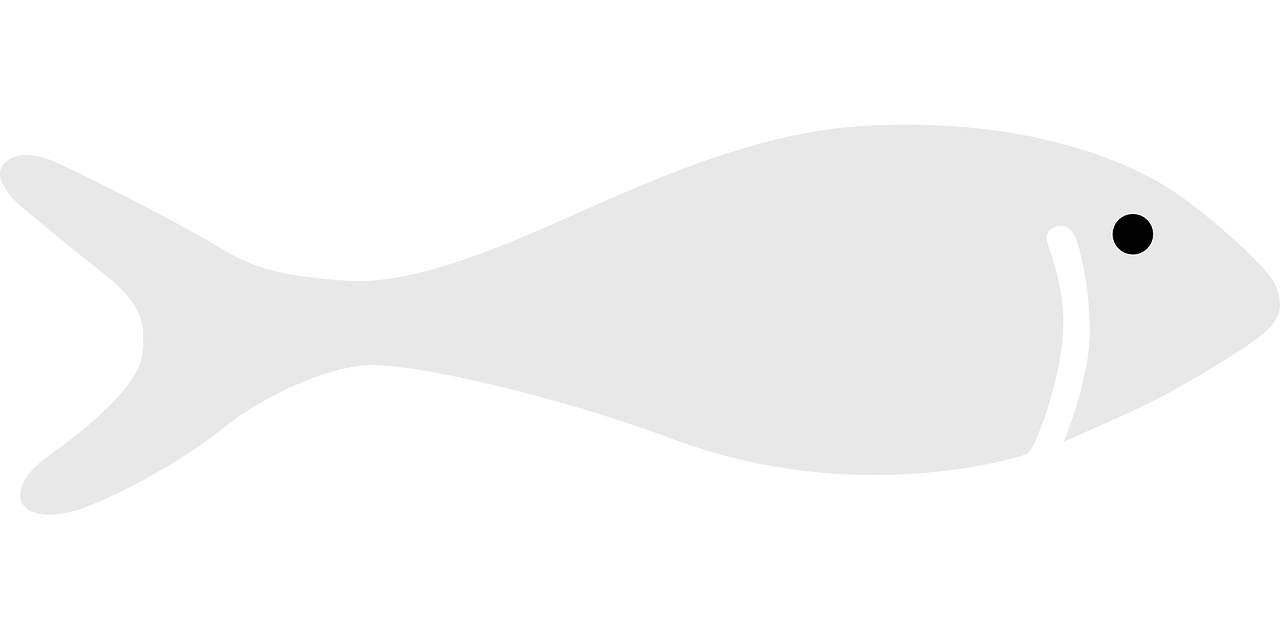 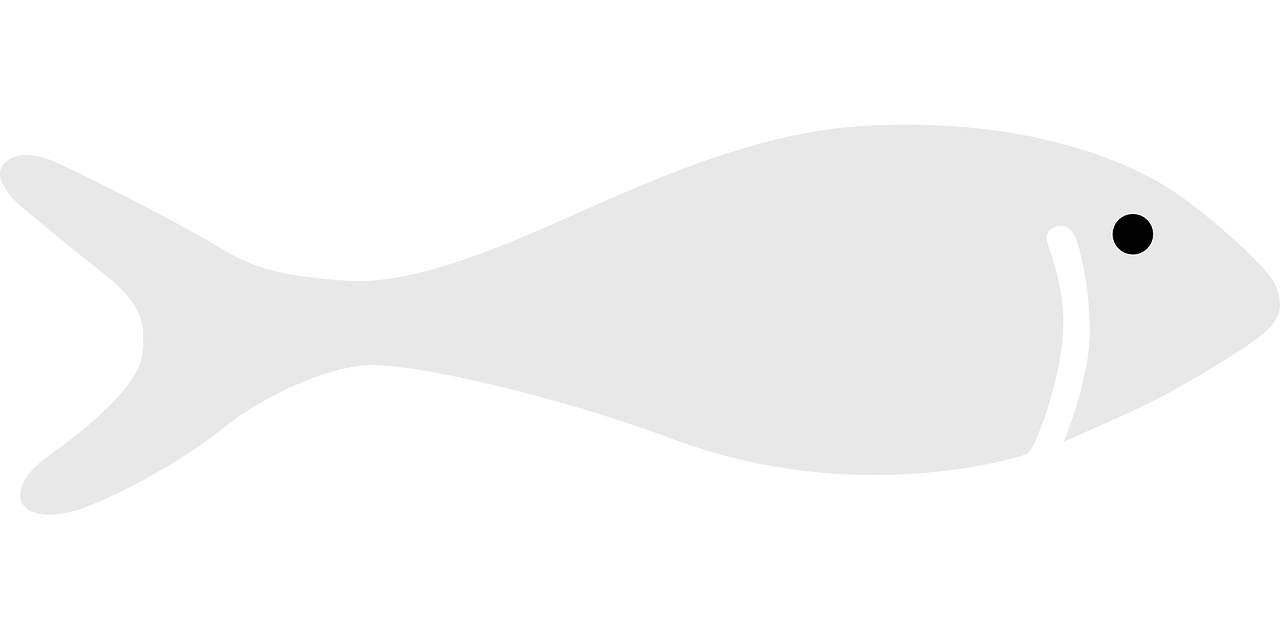 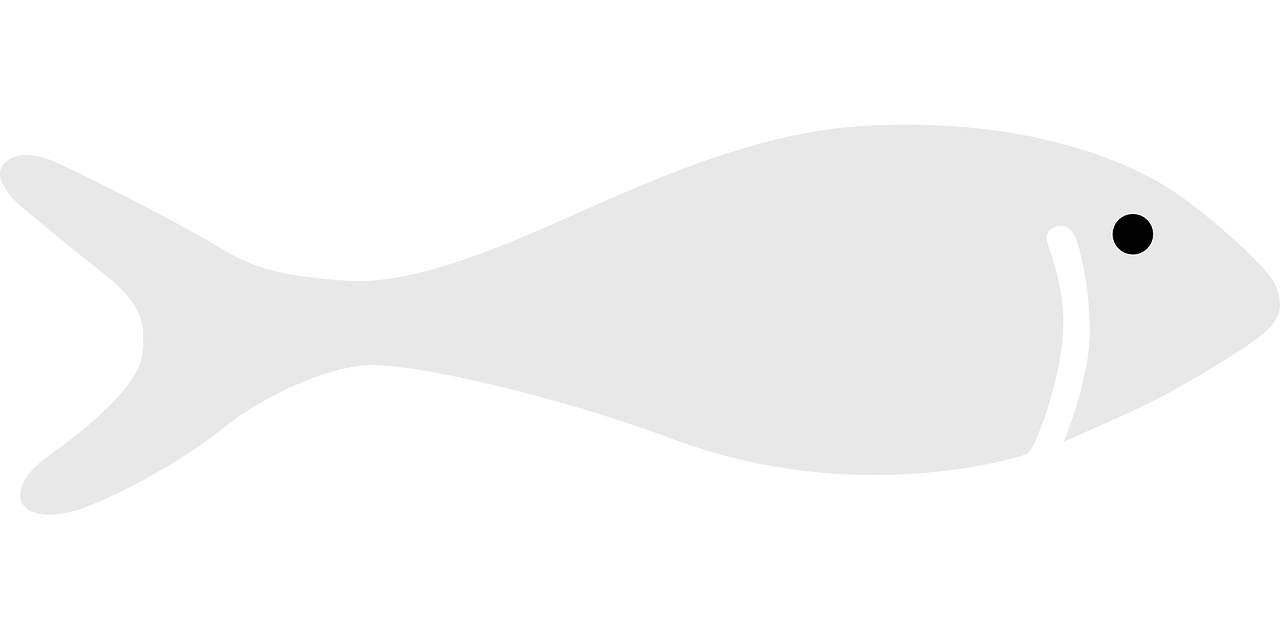 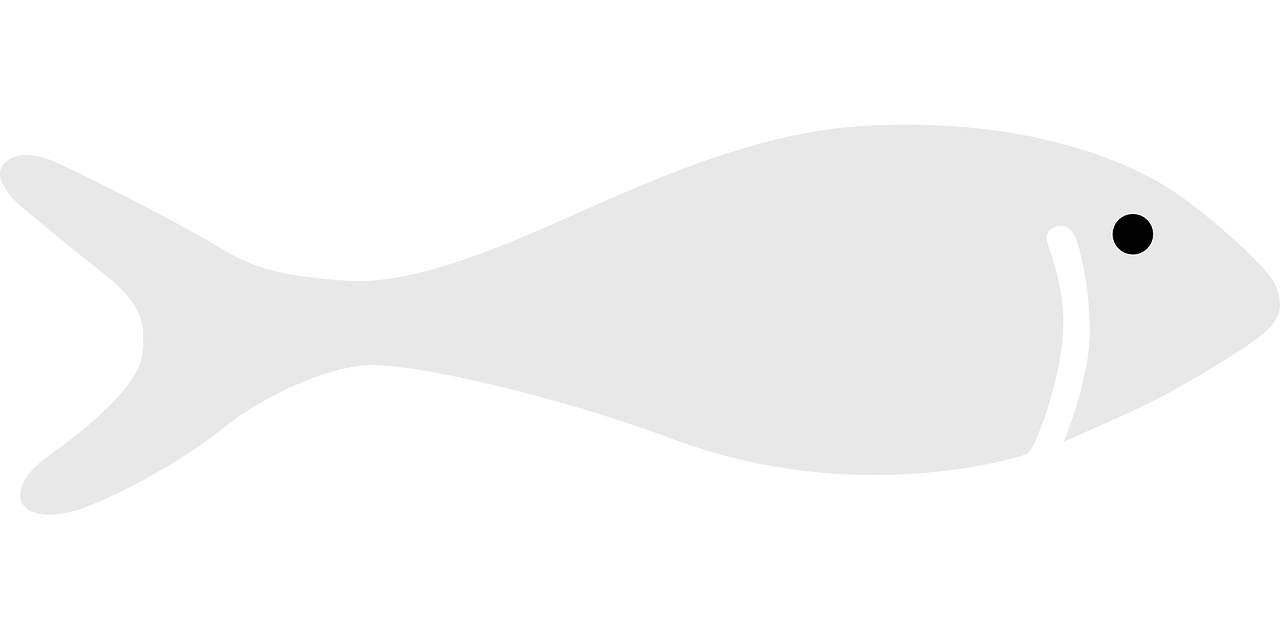 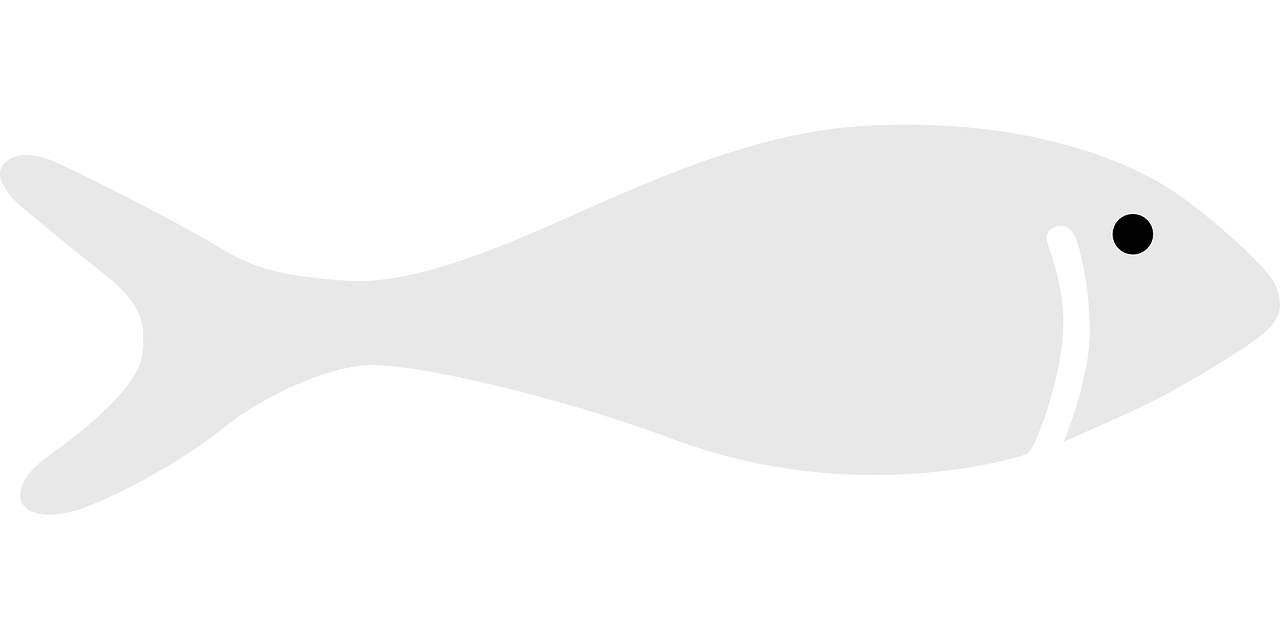 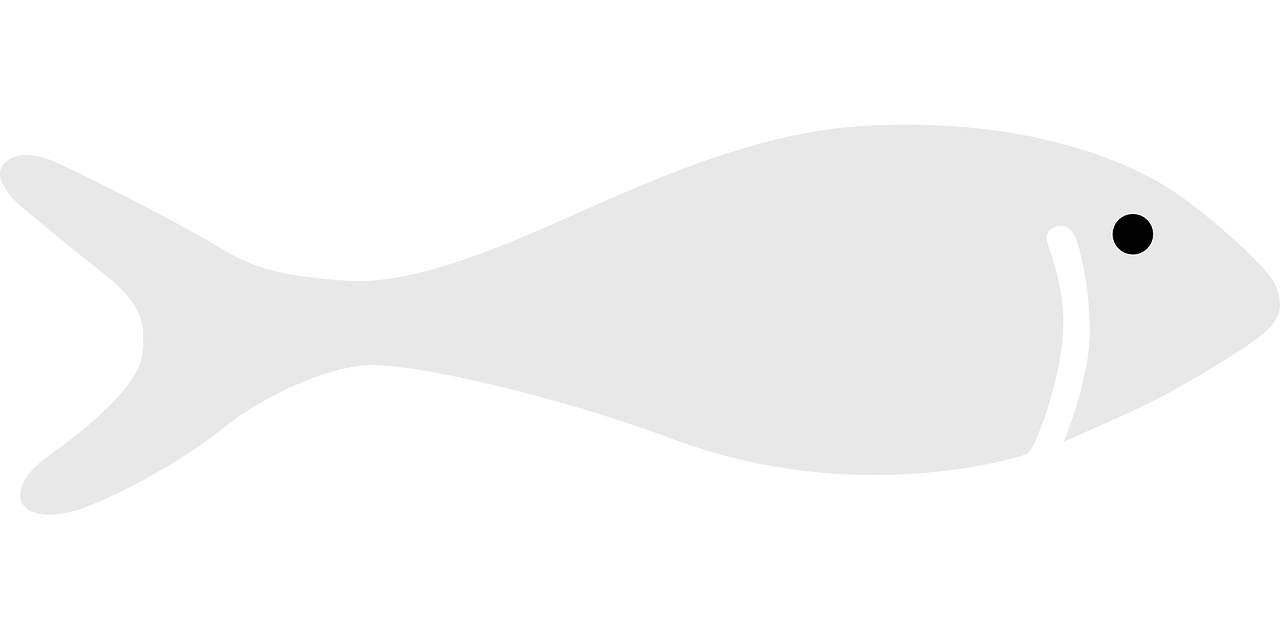 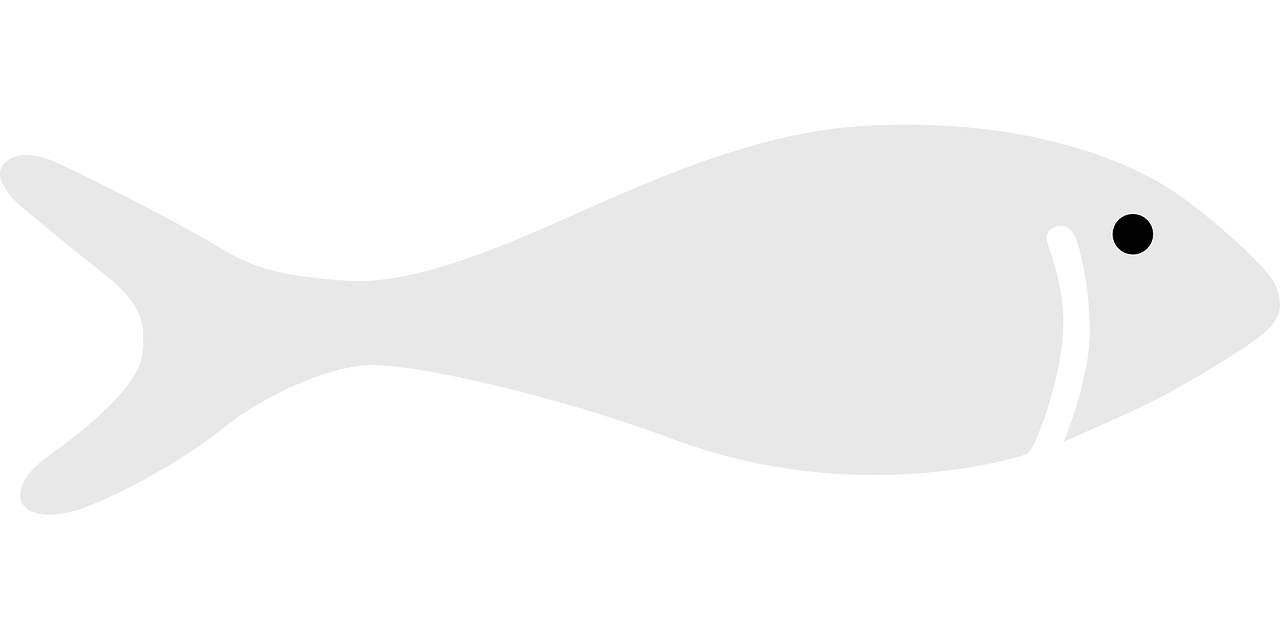 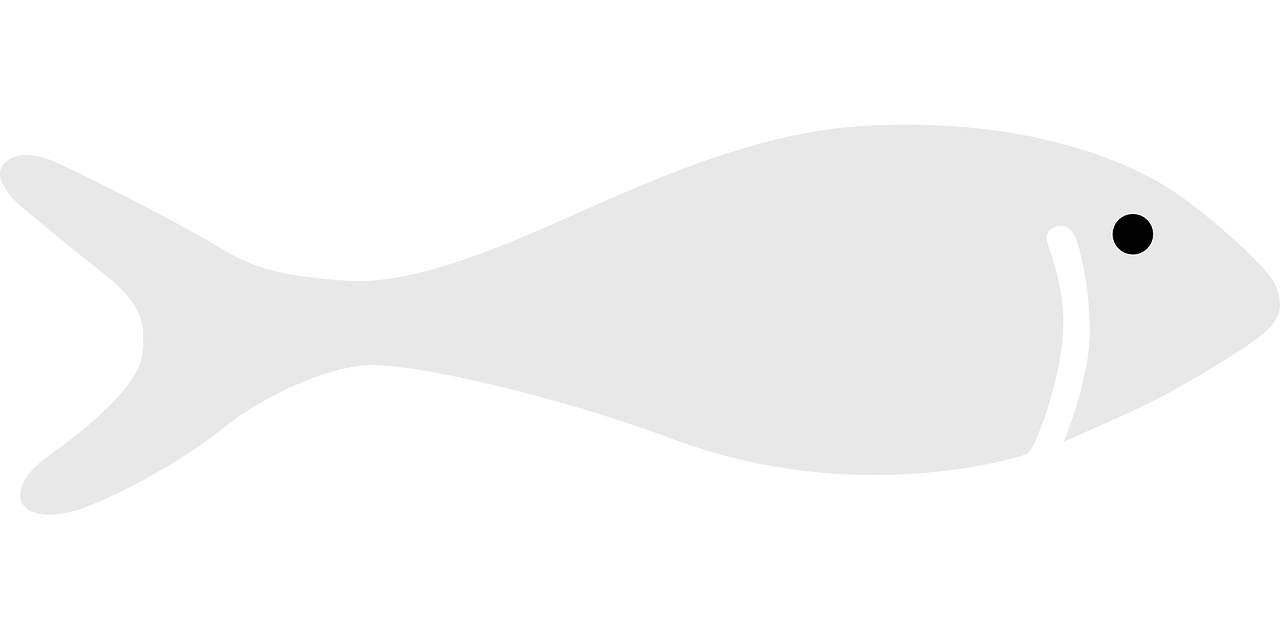 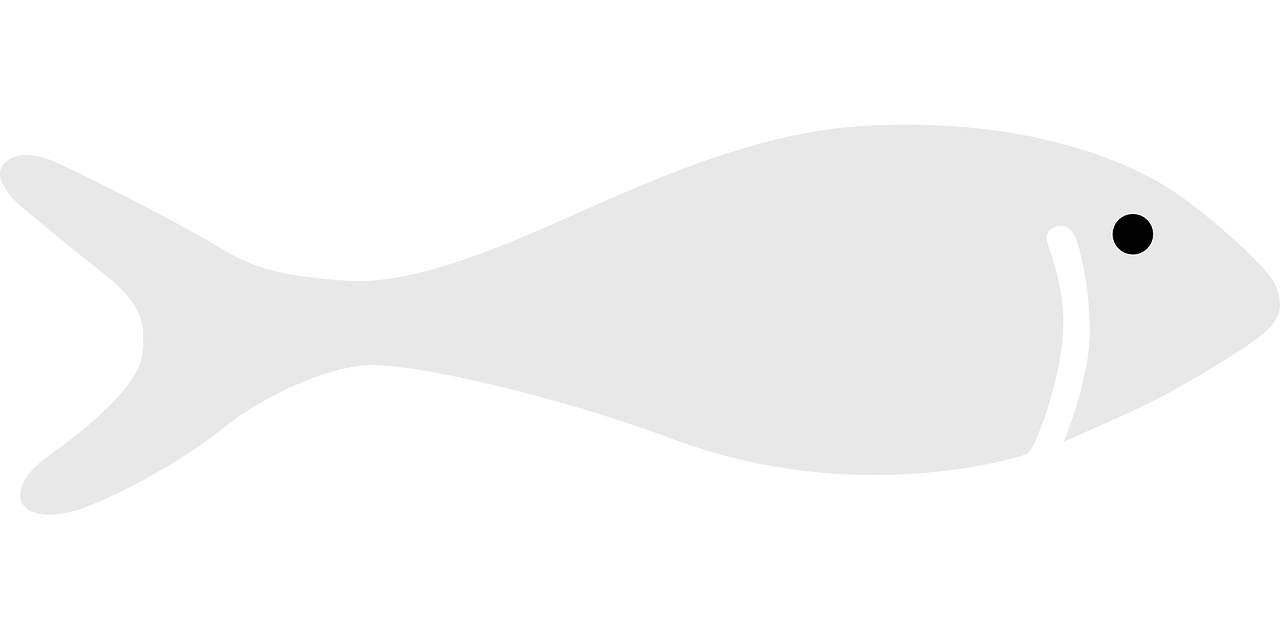 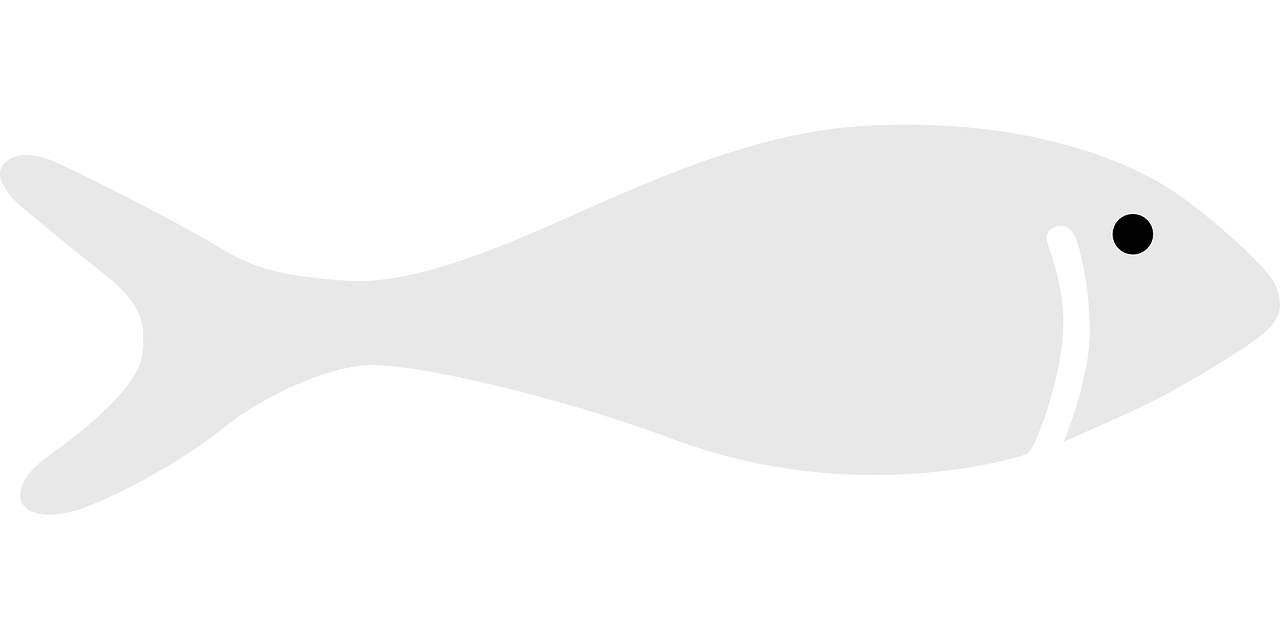 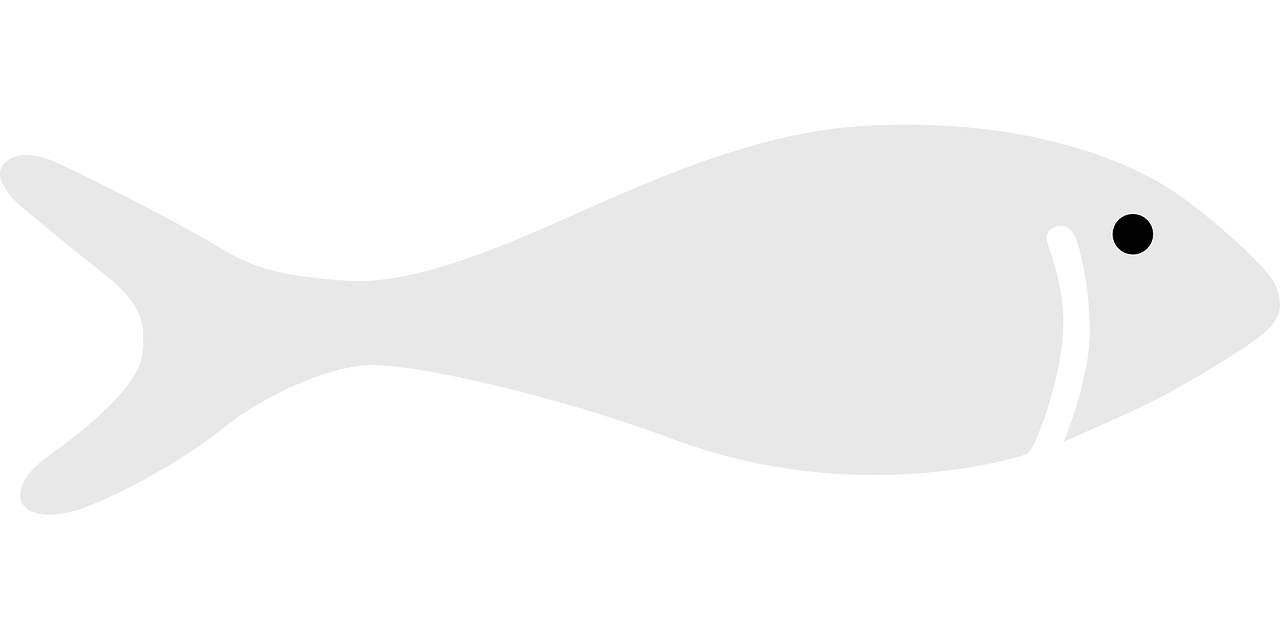 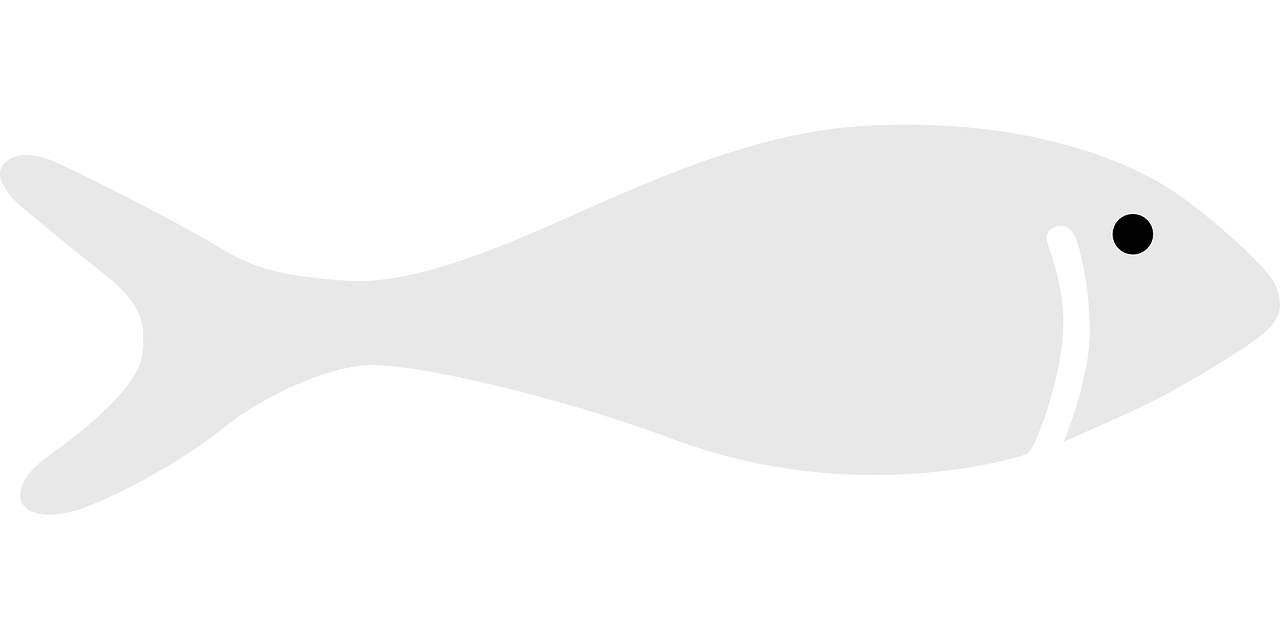 Legally fished
Off limits to fishing
Minimum size limit
Setting a “too high” 
minimum size limit
Mature
Juvenile
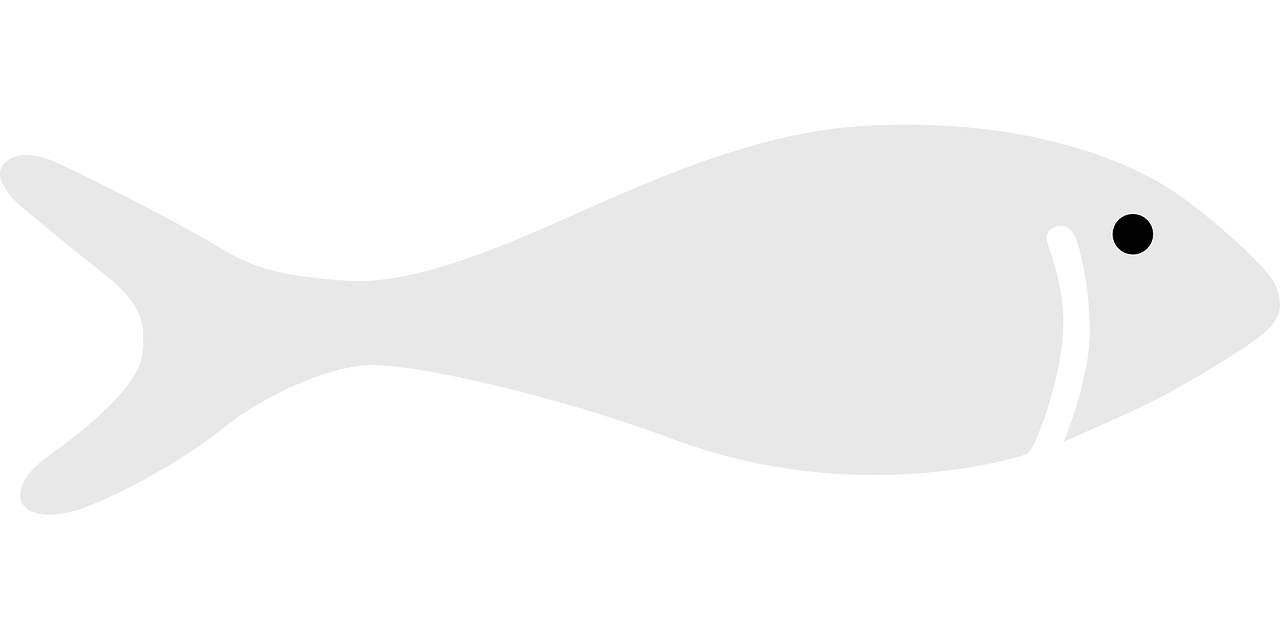 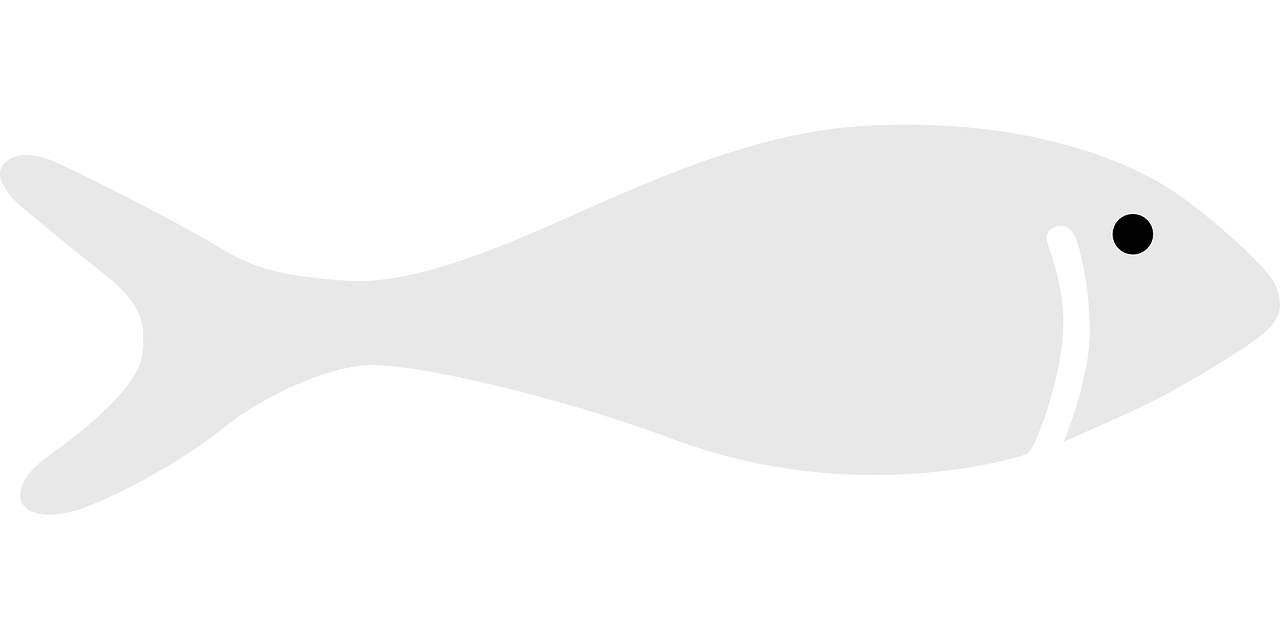 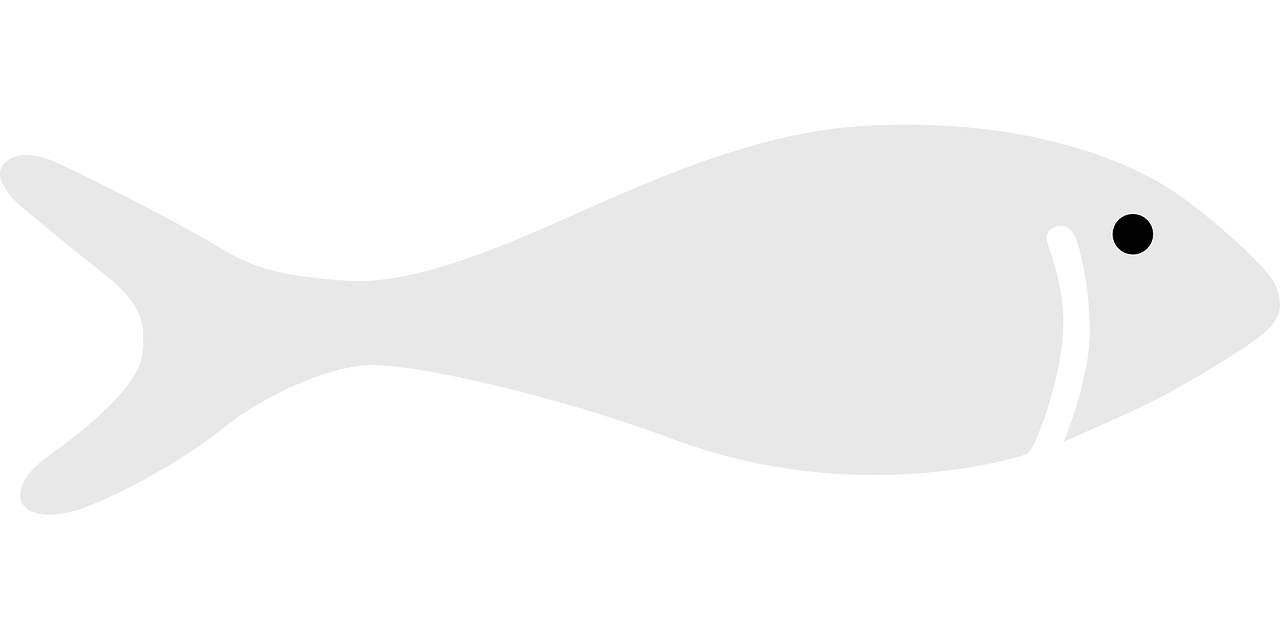 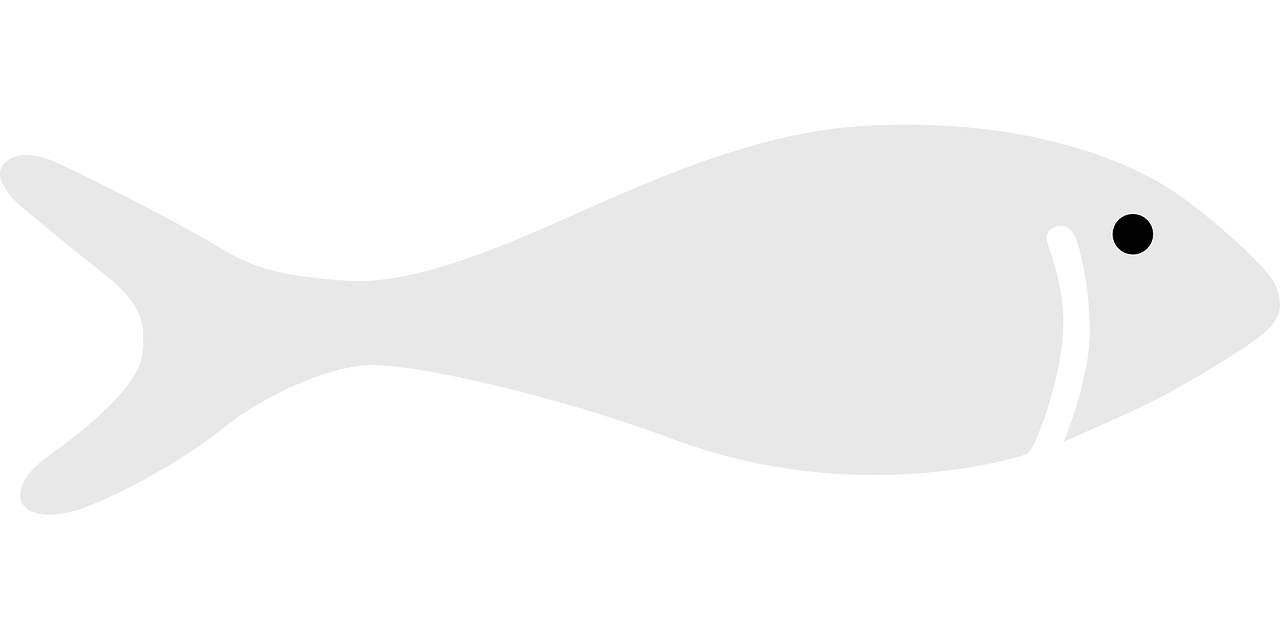 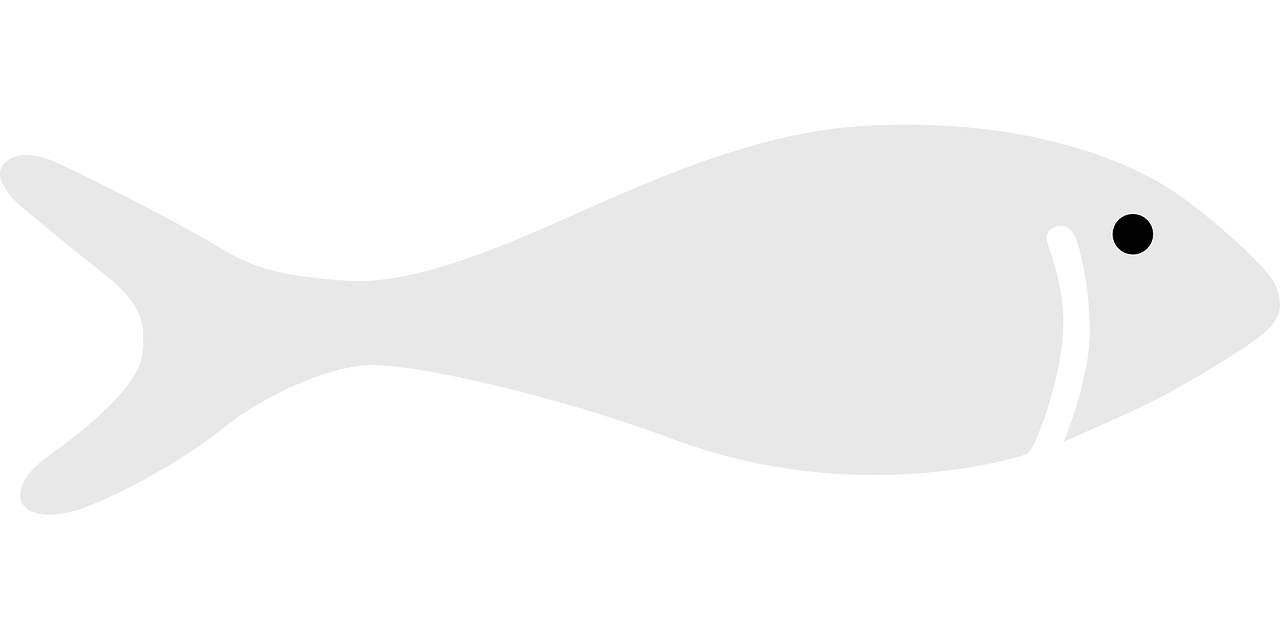 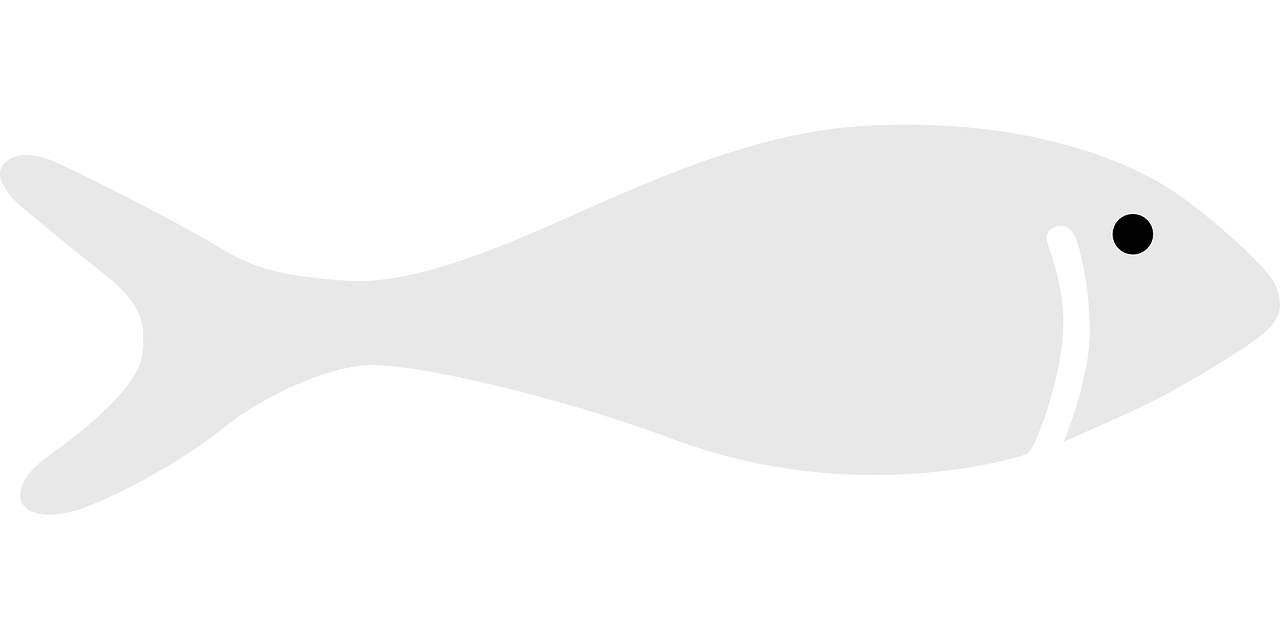 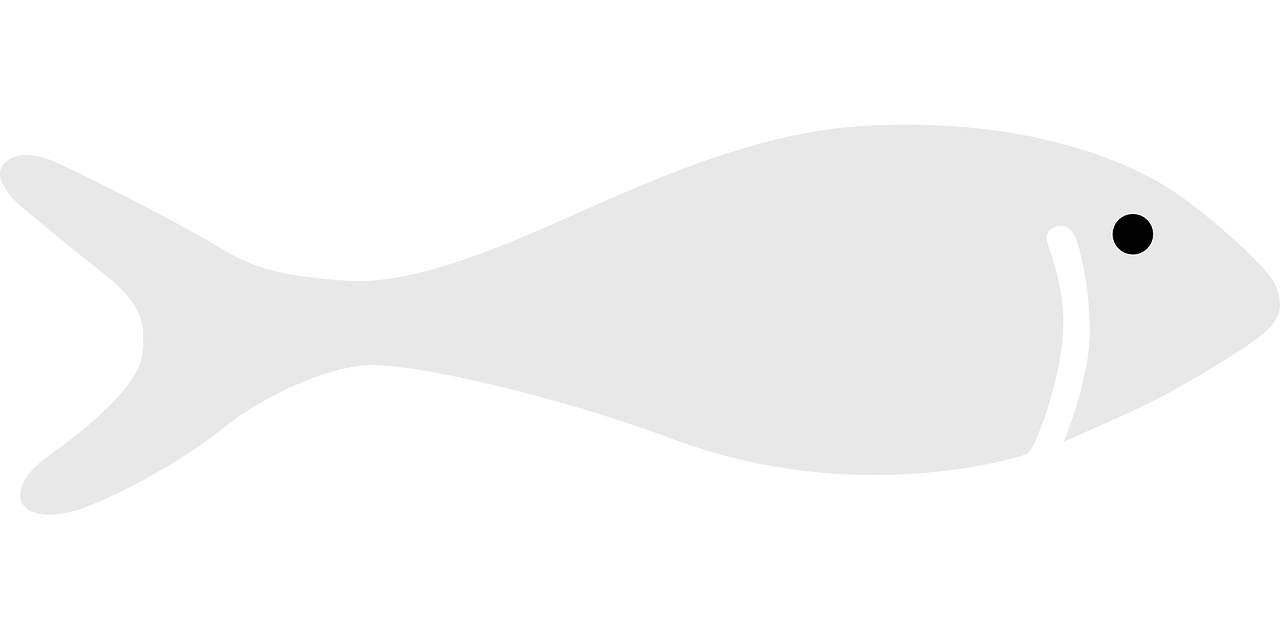 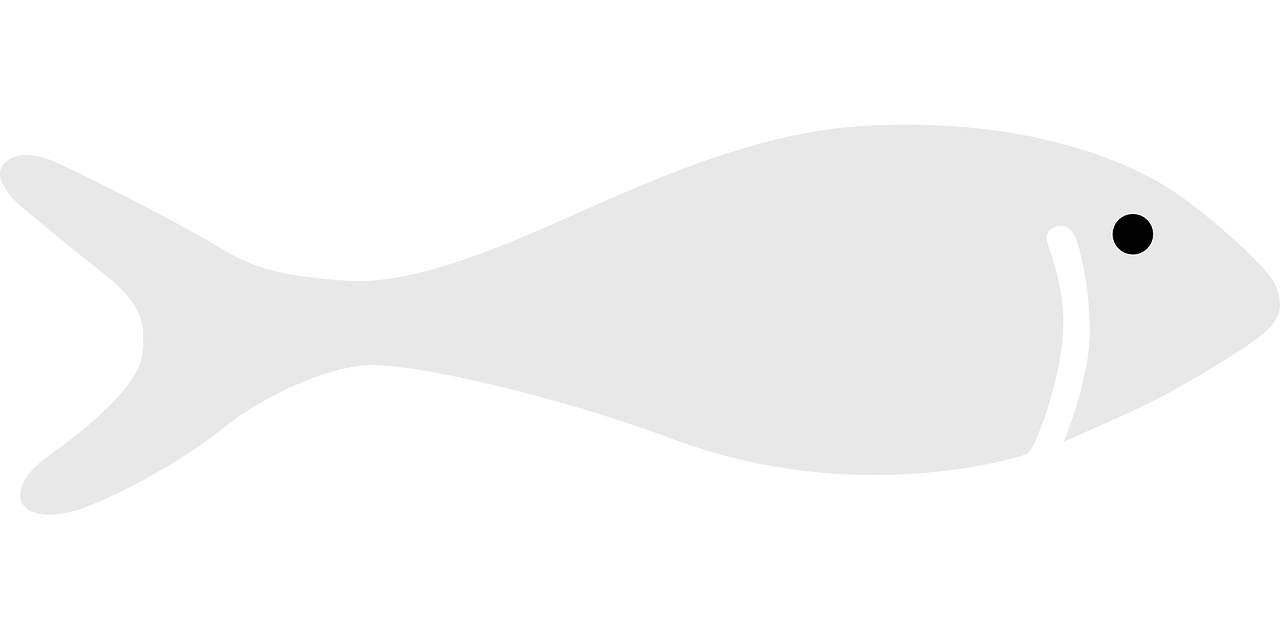 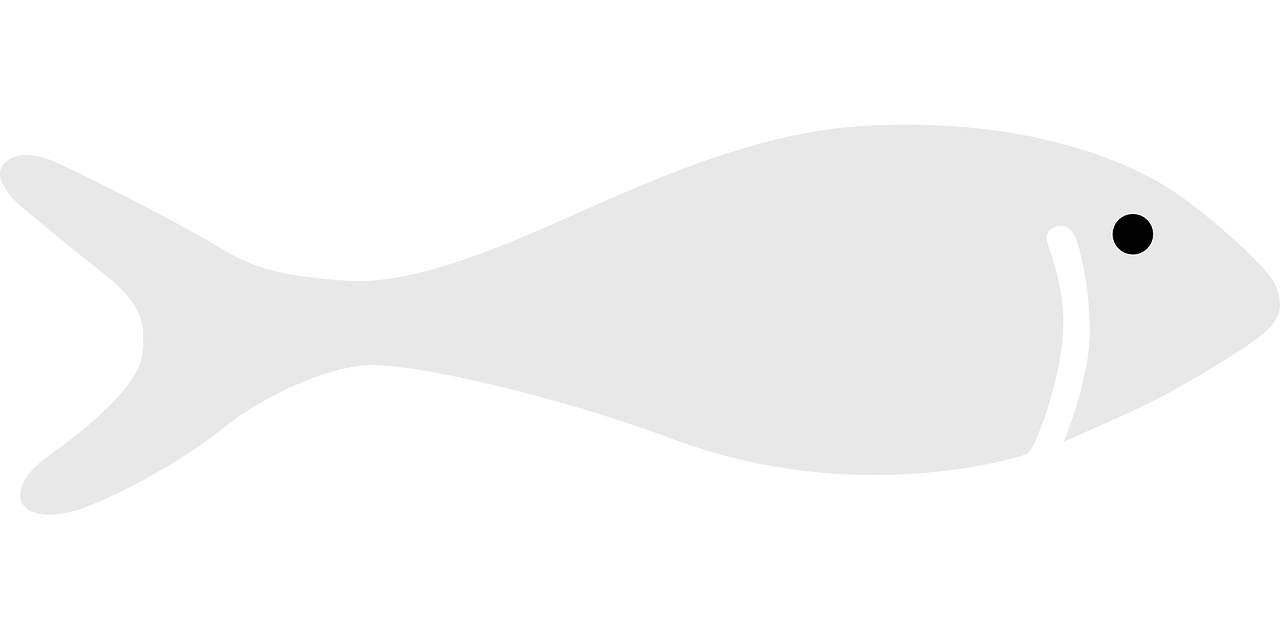 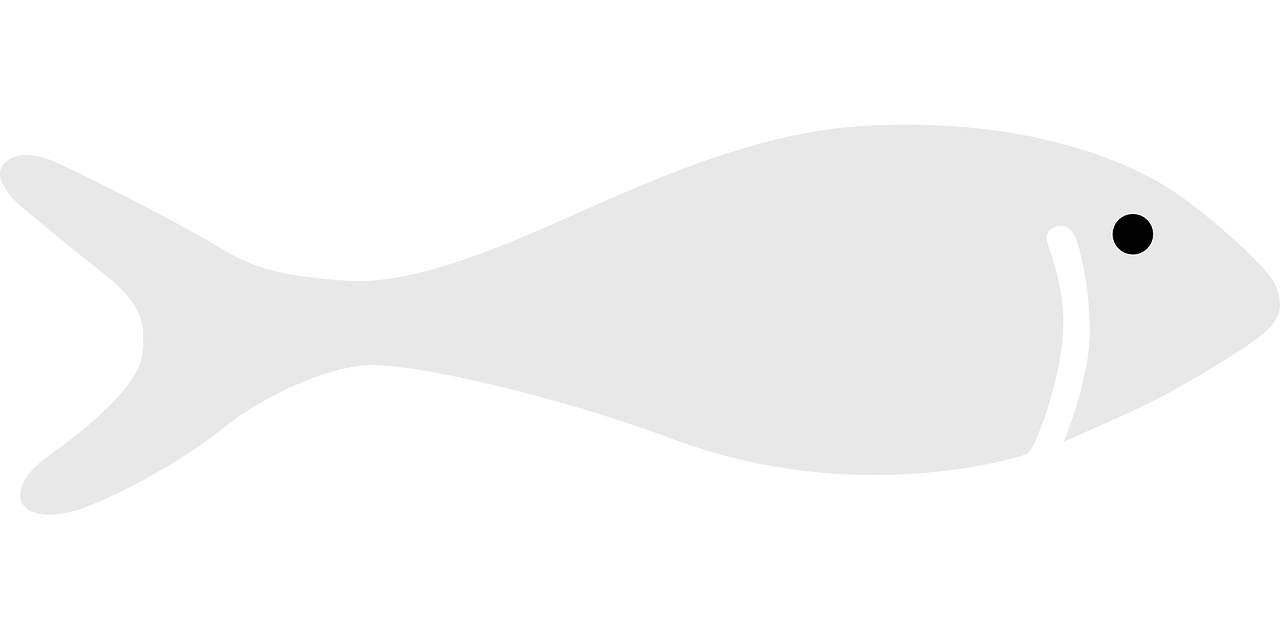 Will likely lead to:

High SPR 
Many mature fish are able to spawn before becoming vulnerable to fishing.

Lower YPR 
Much of the fishery is now off limits to fishing, so there are fewer fish to legally catch, resulting in lower yields.
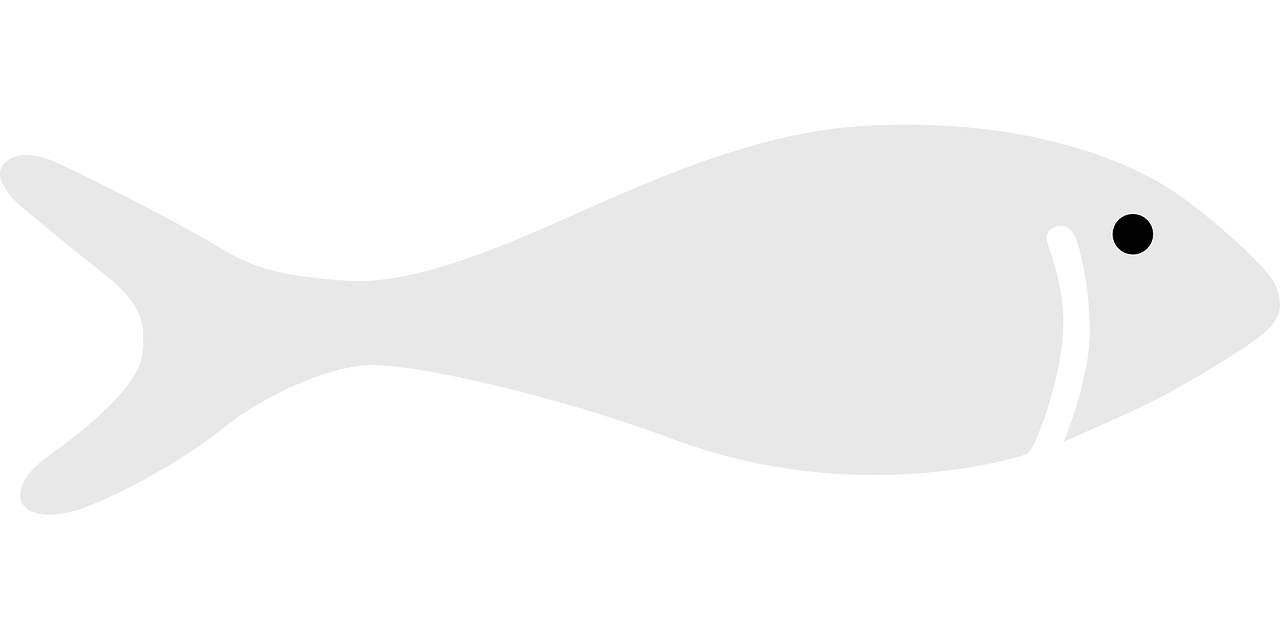 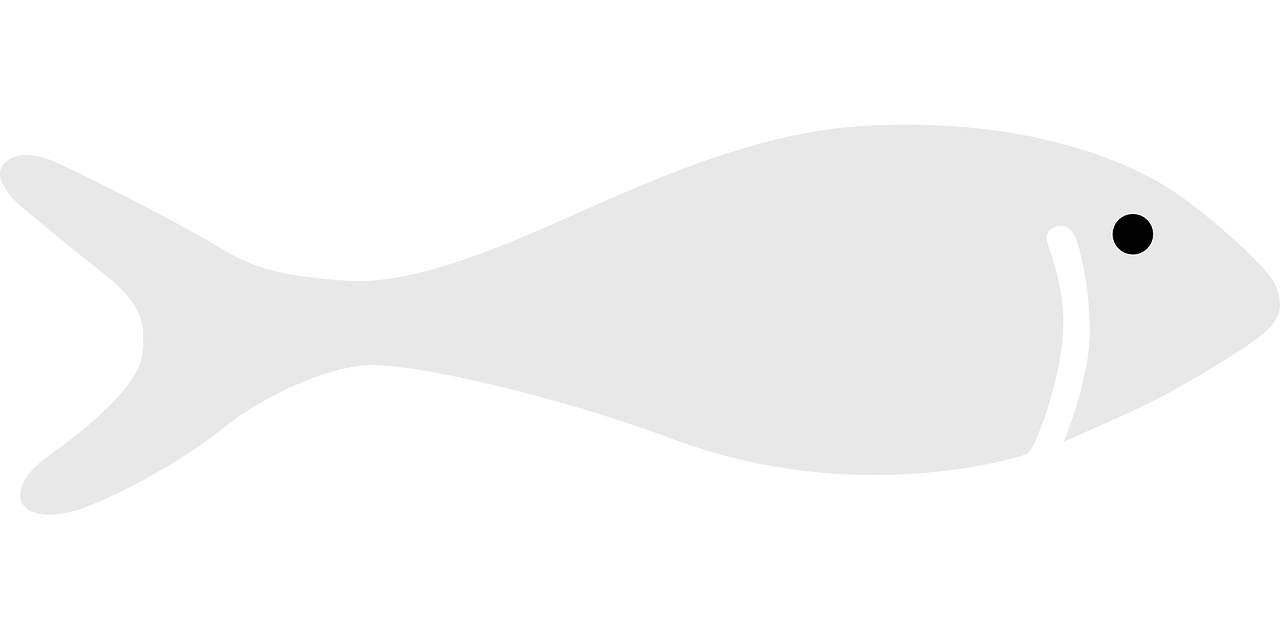 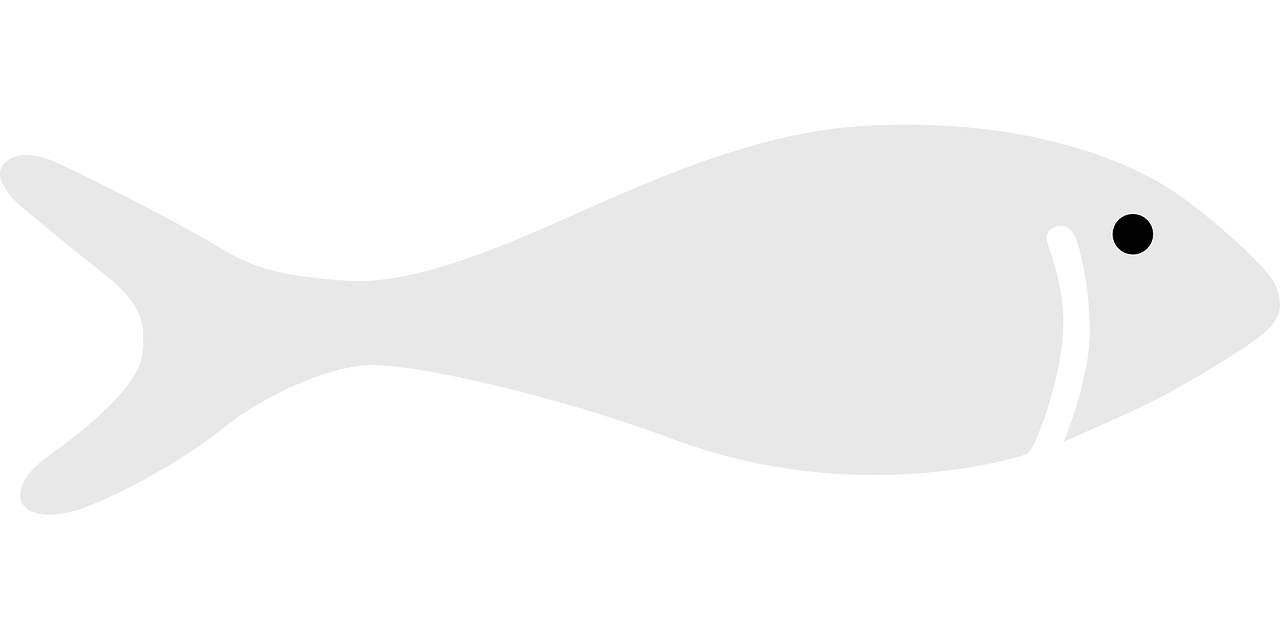 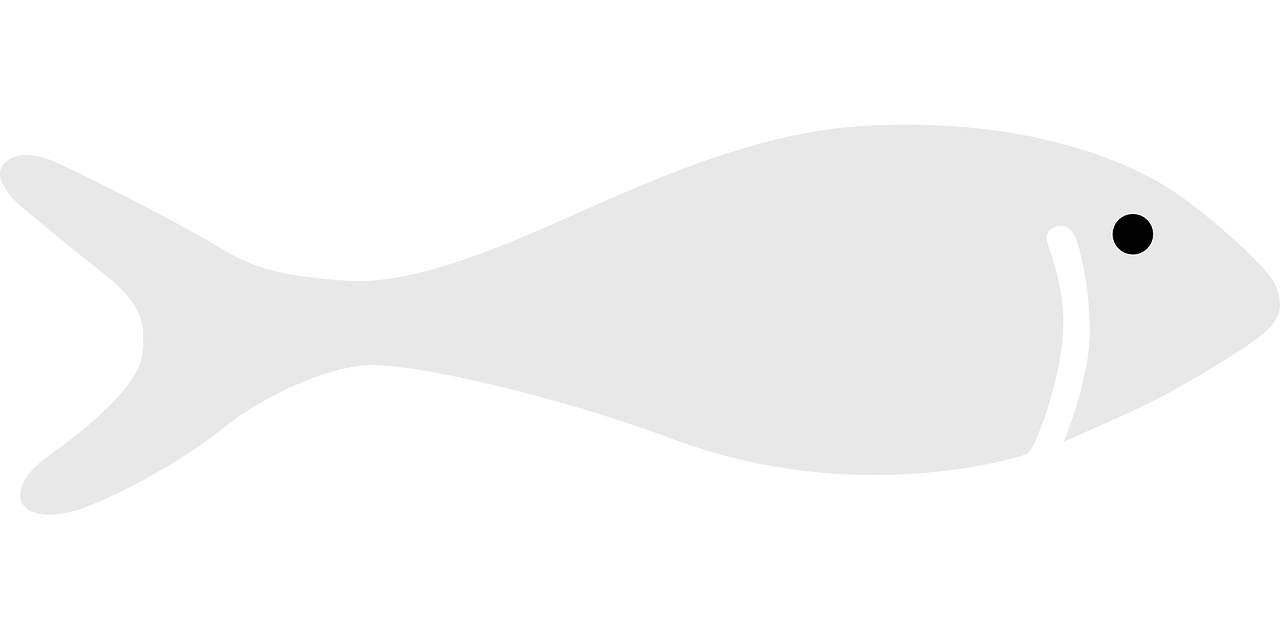 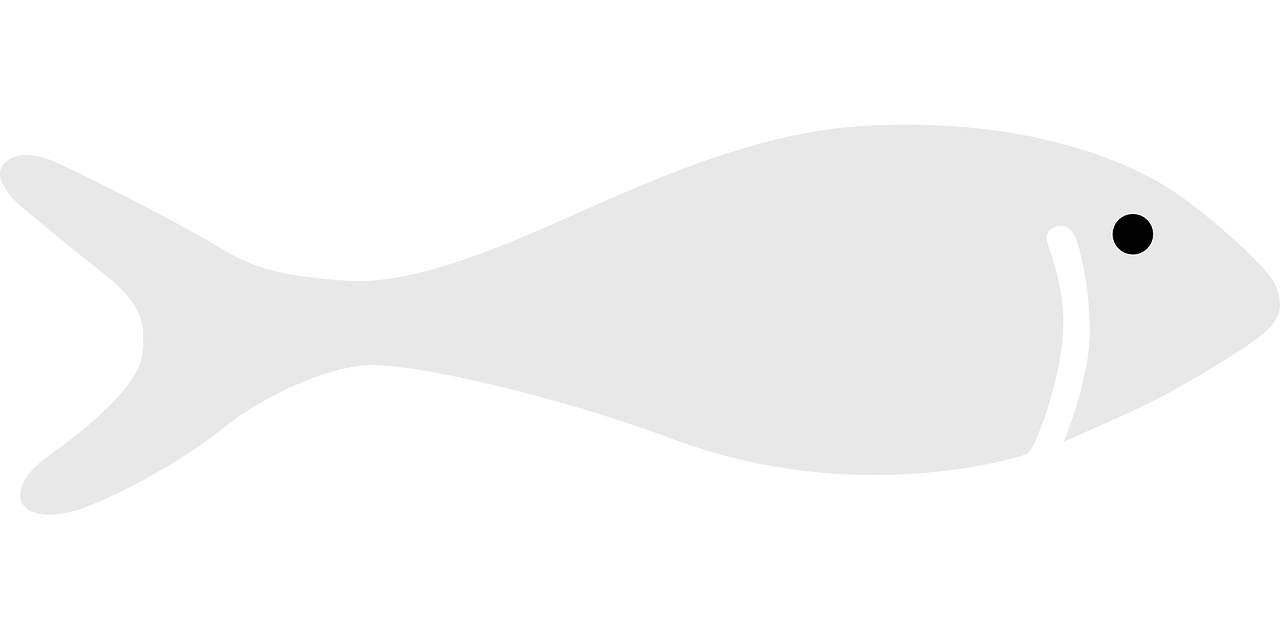 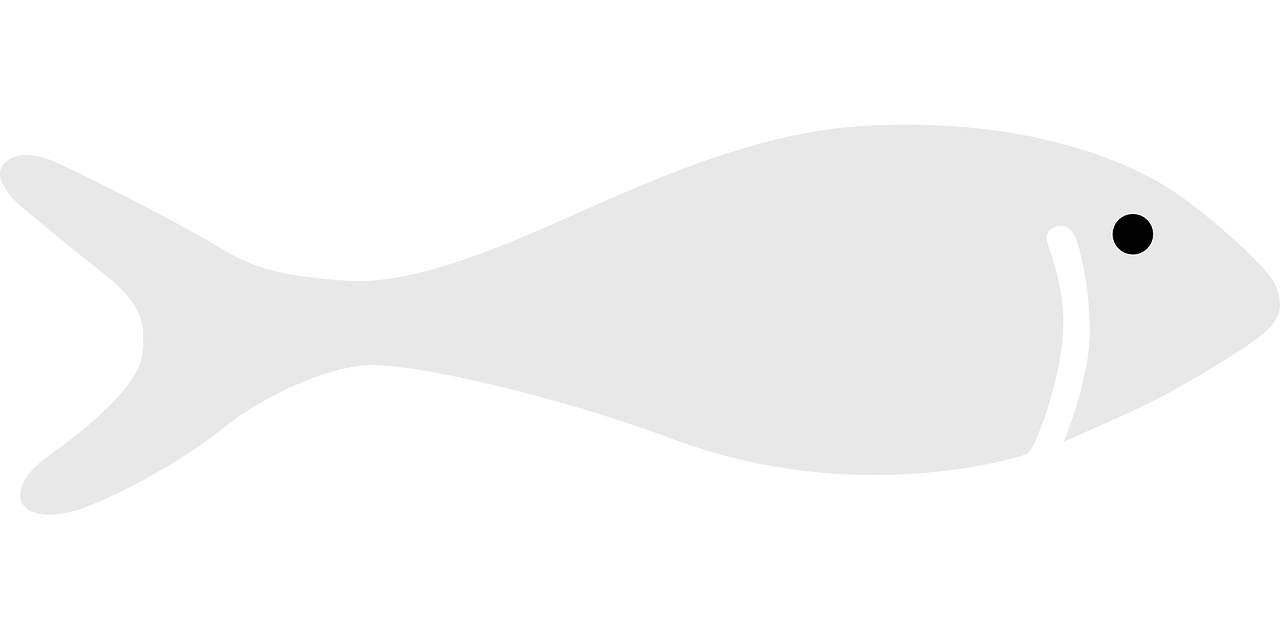 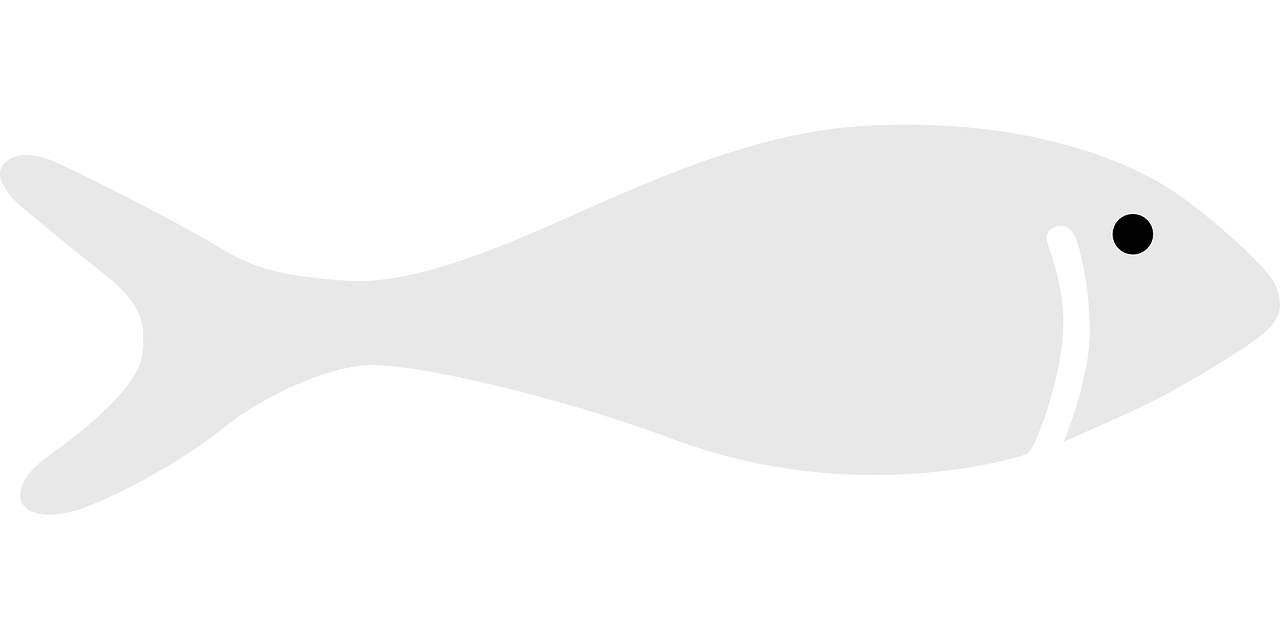 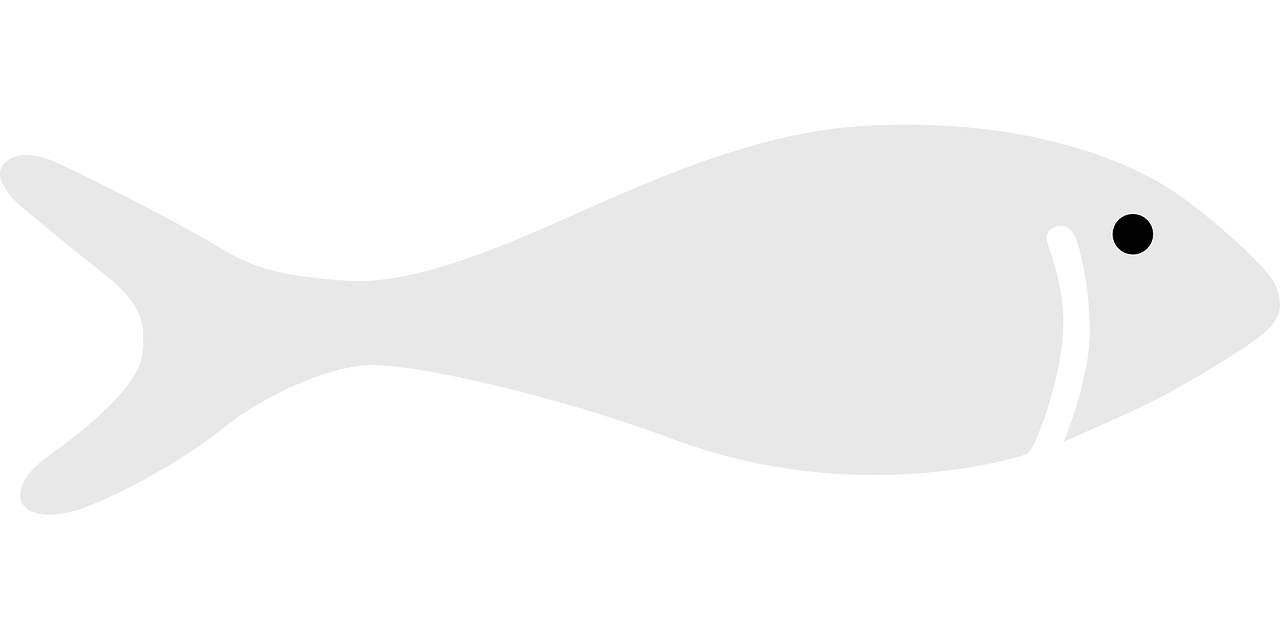 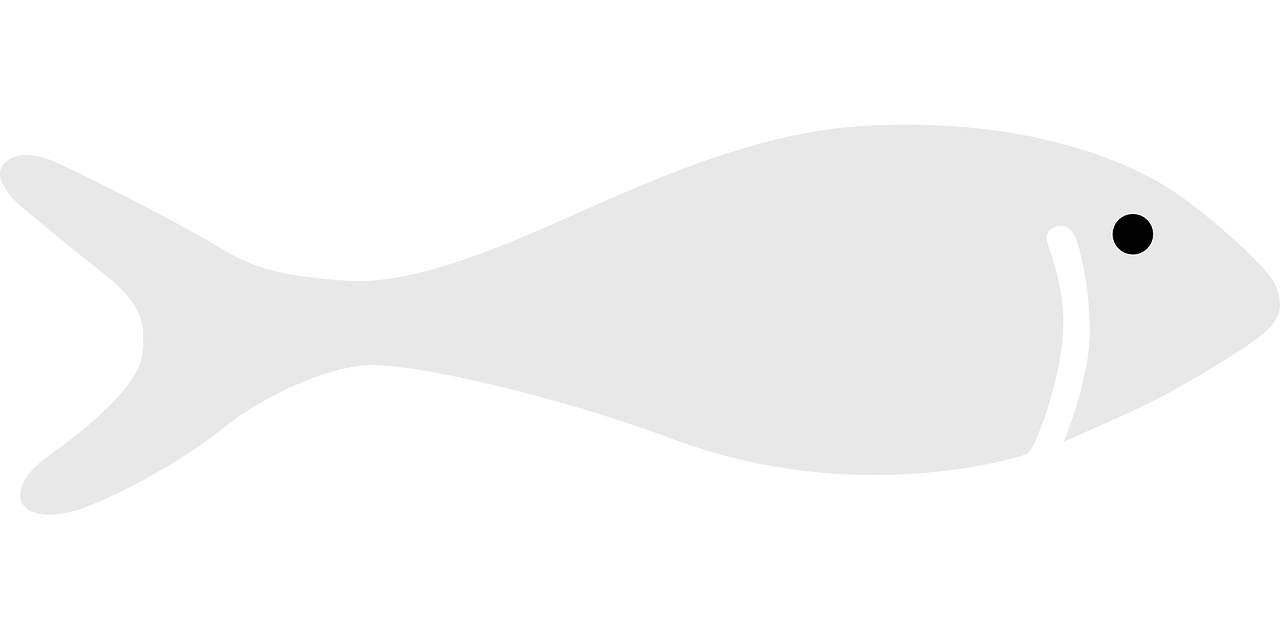 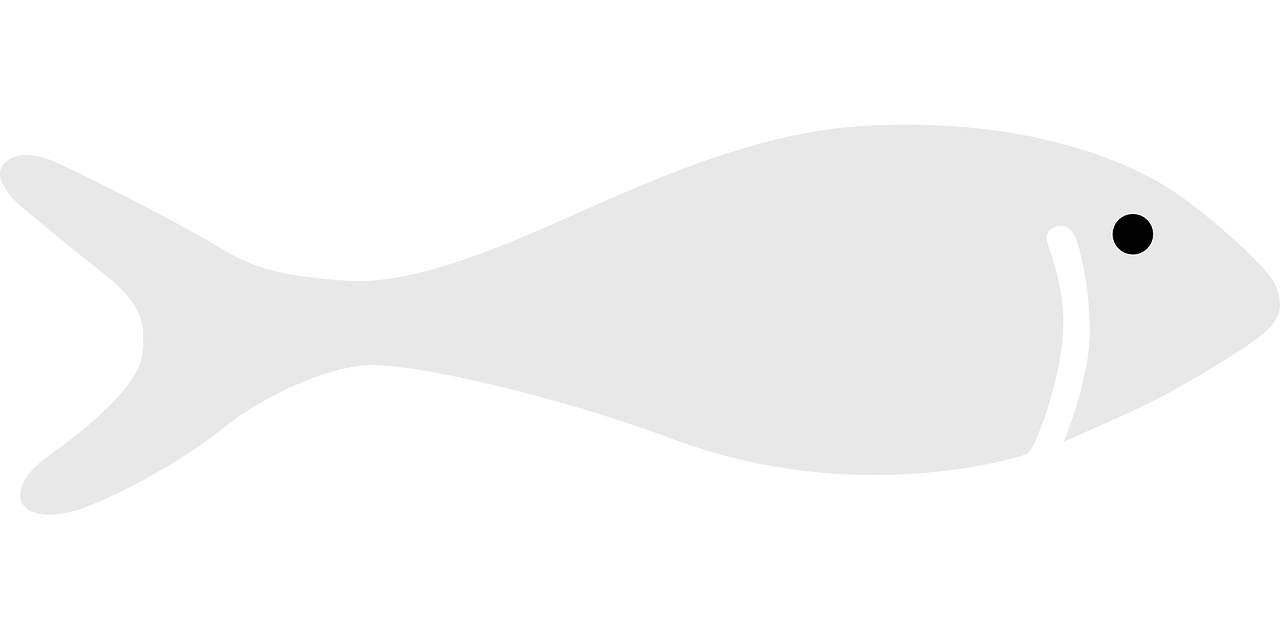 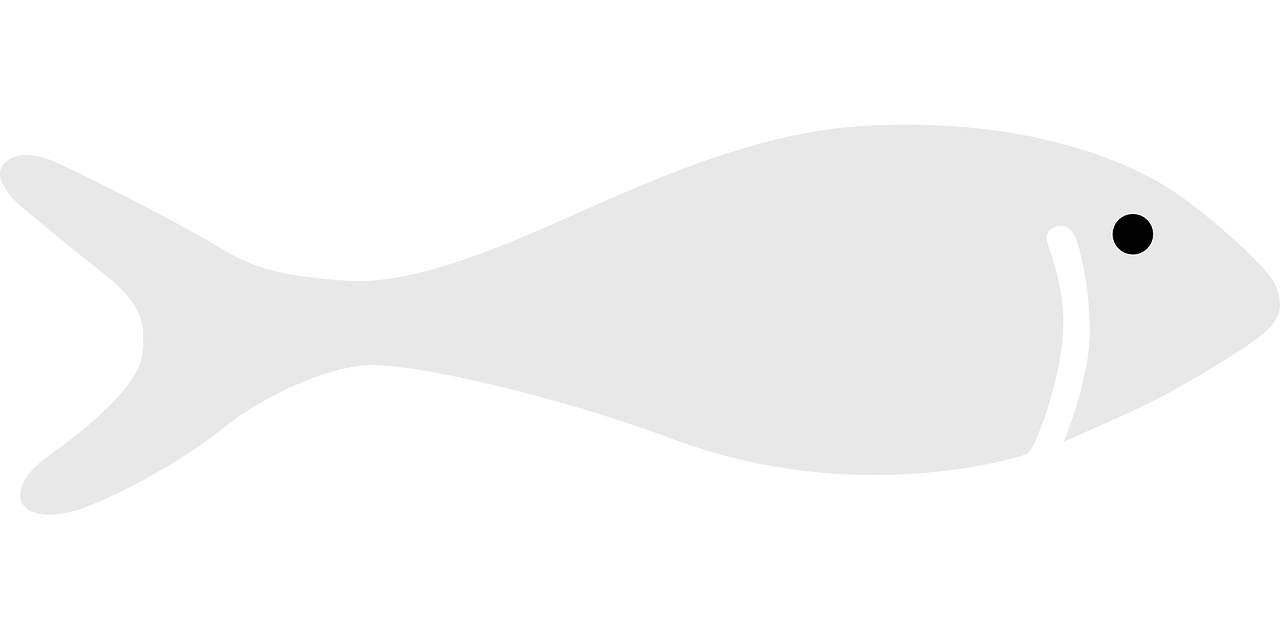 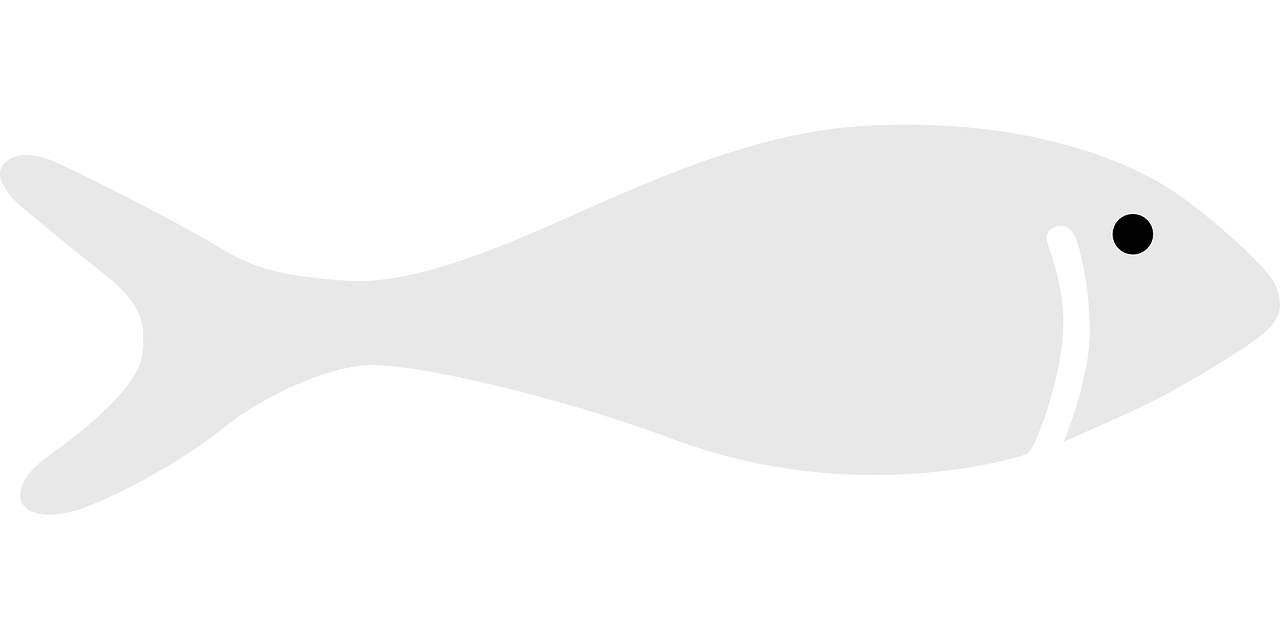 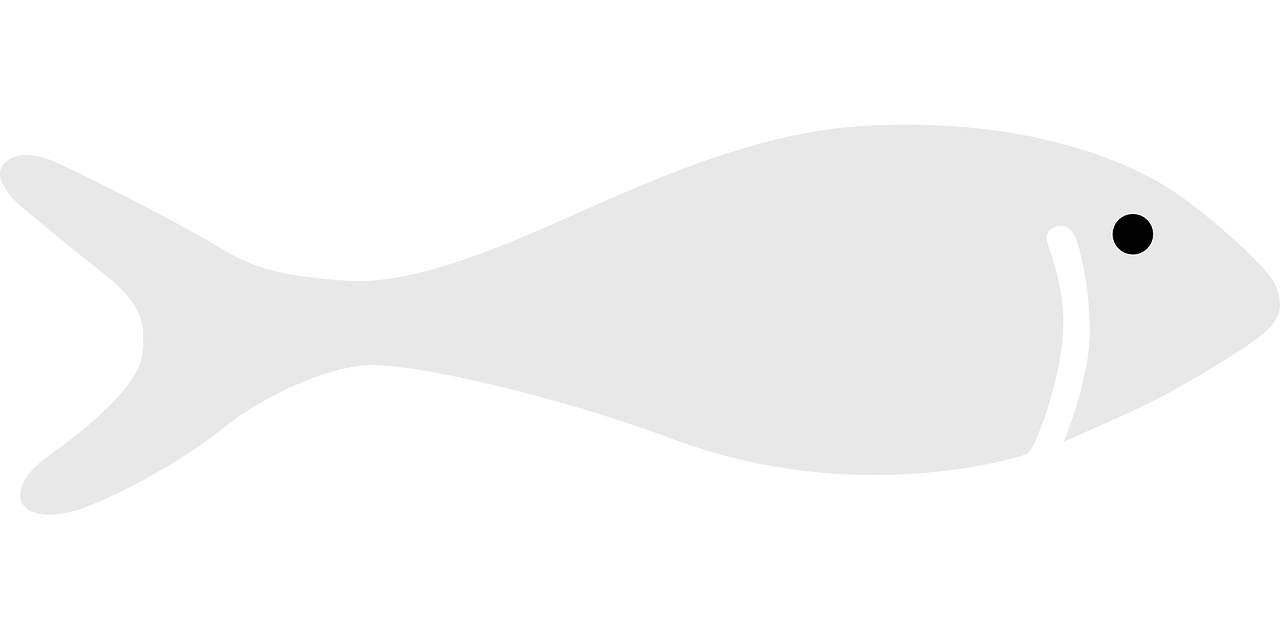 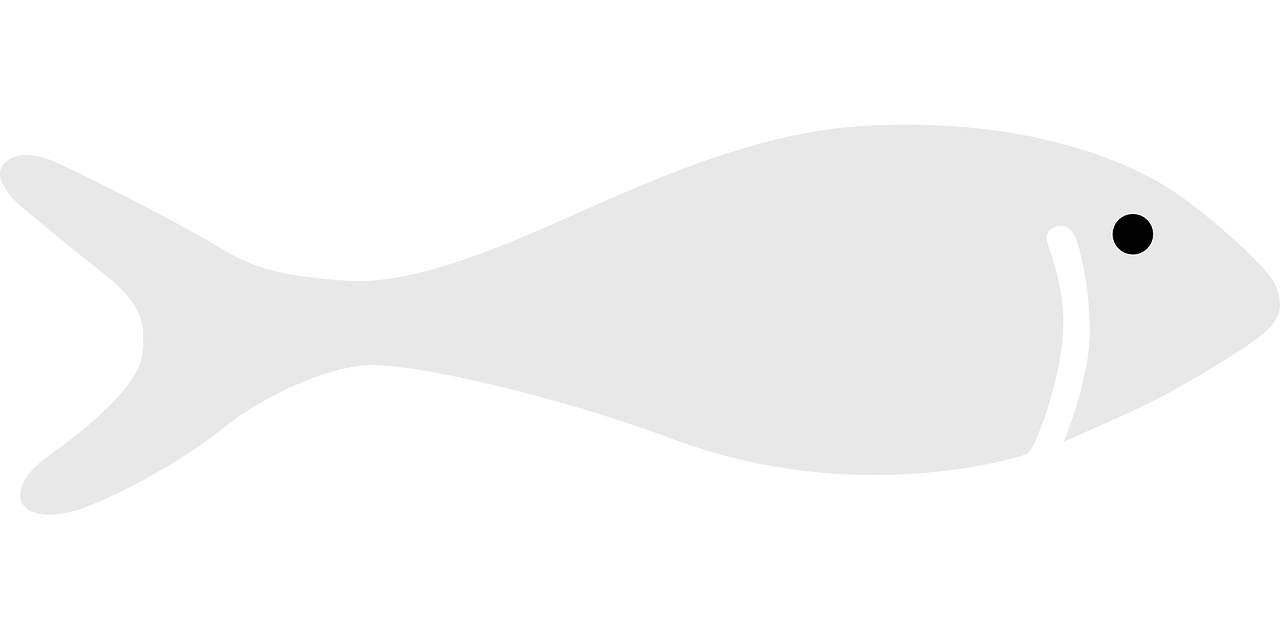 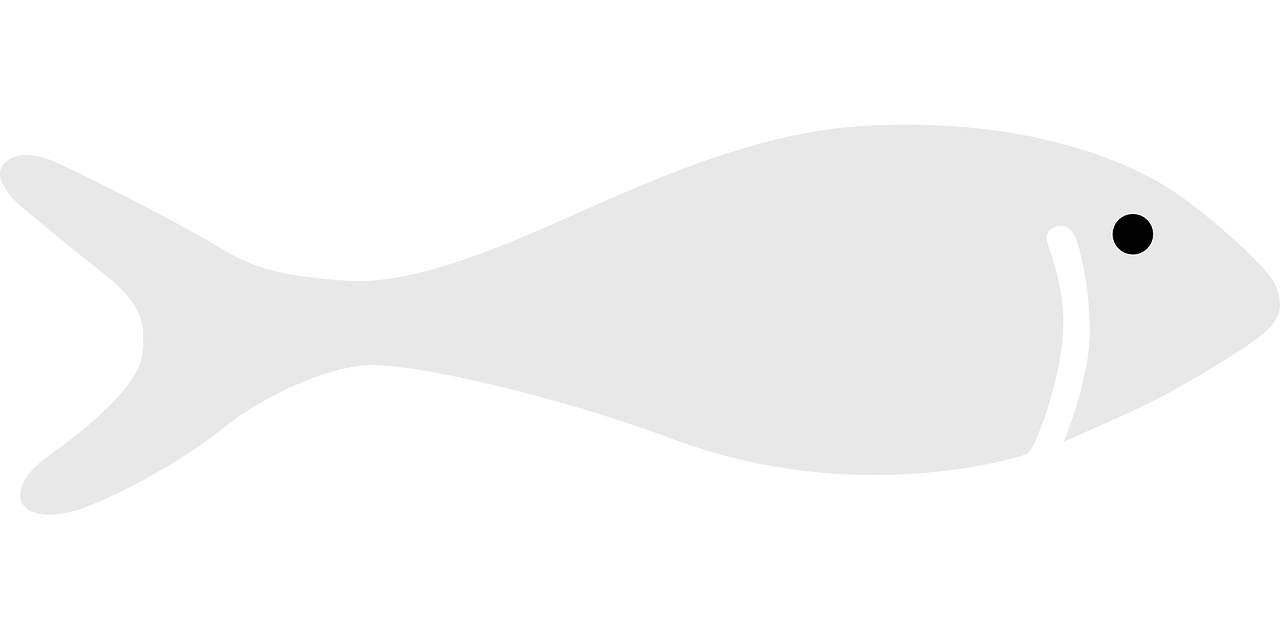 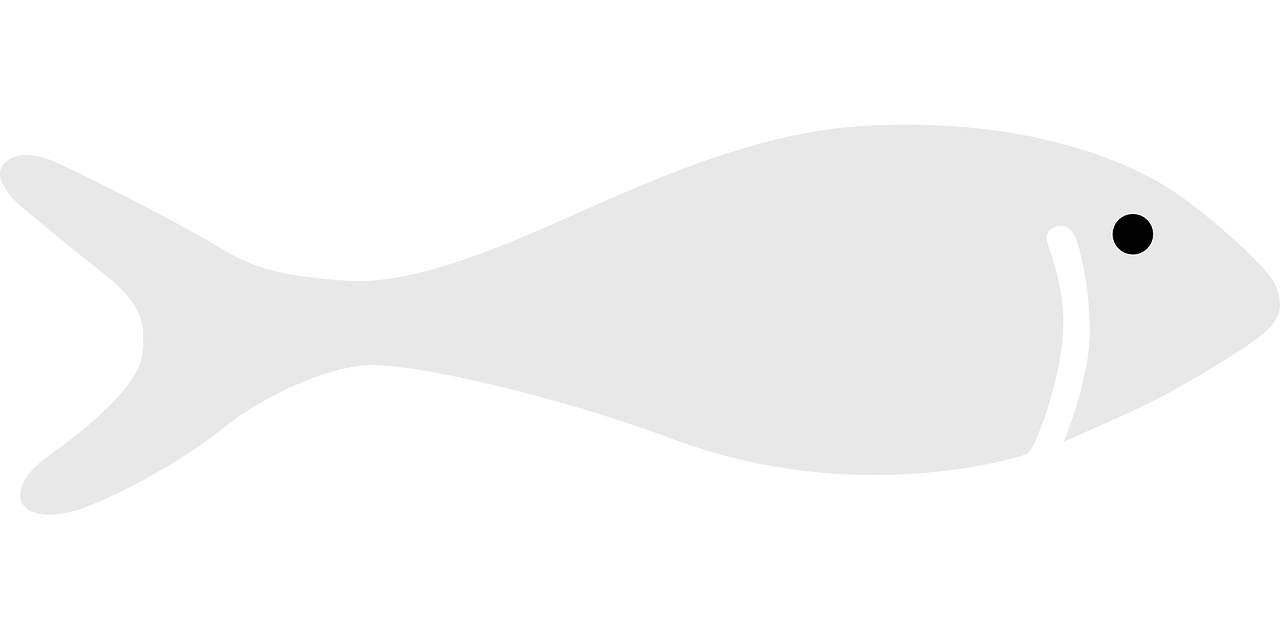 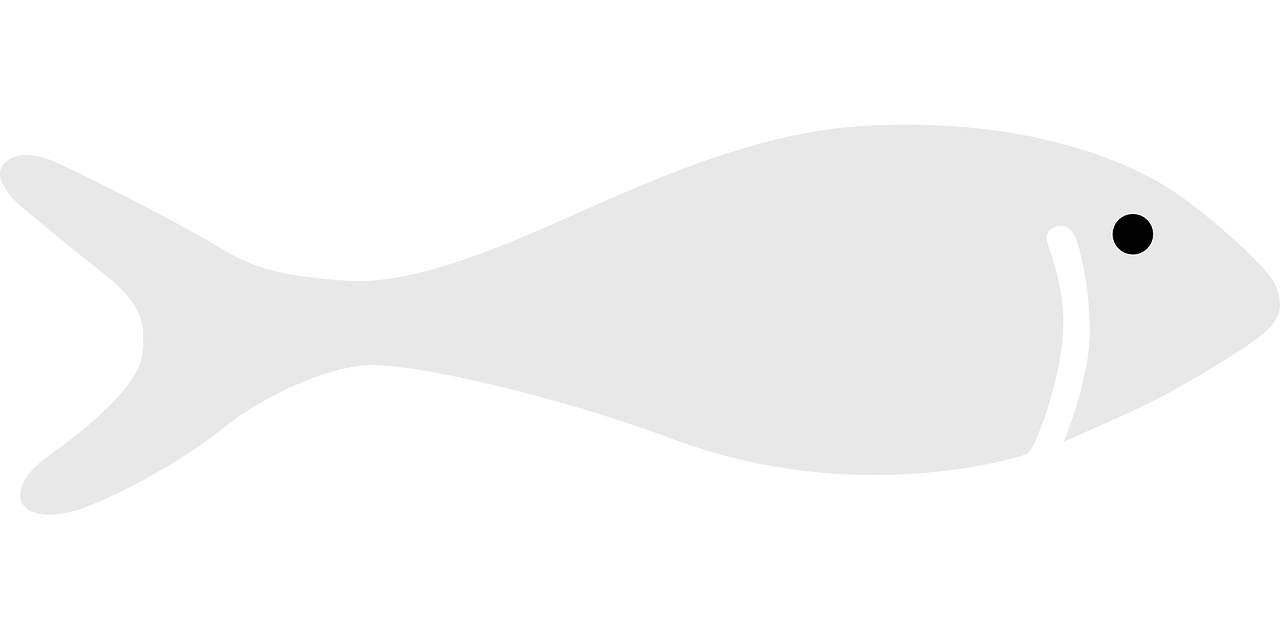 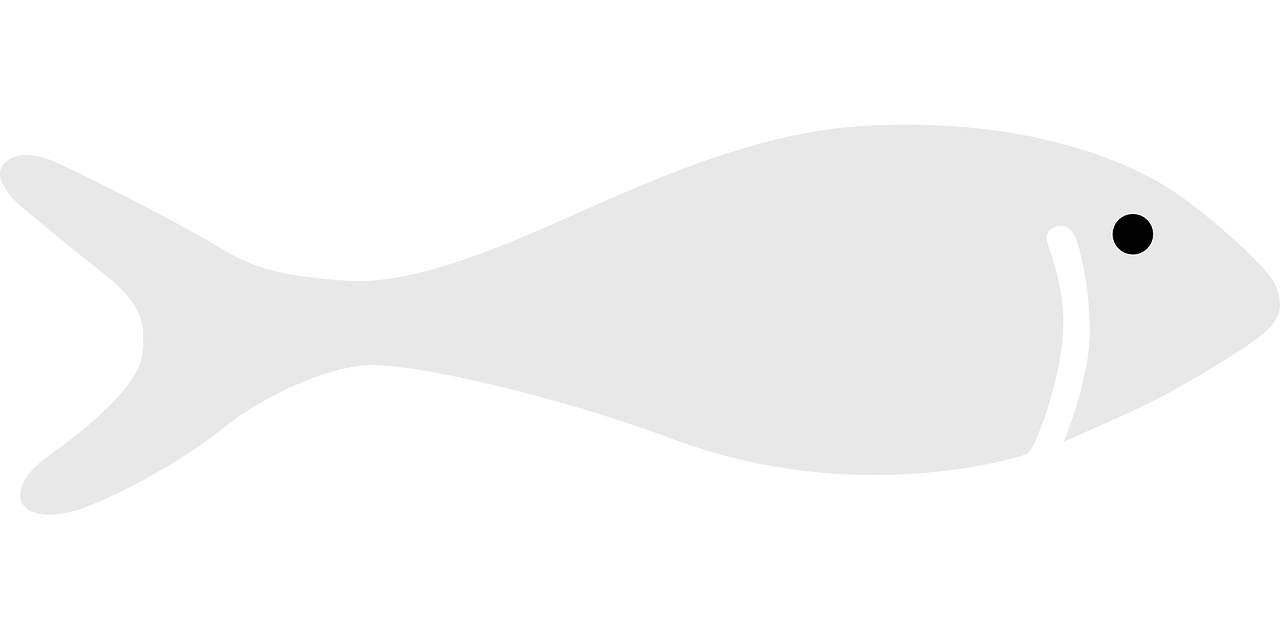 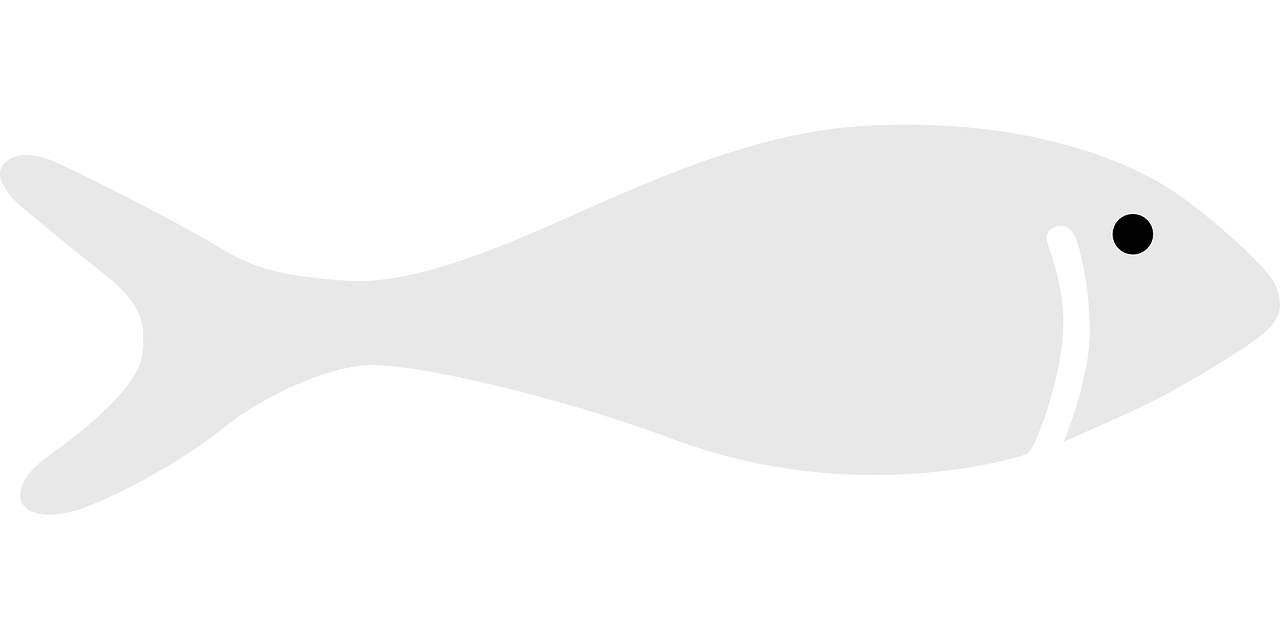 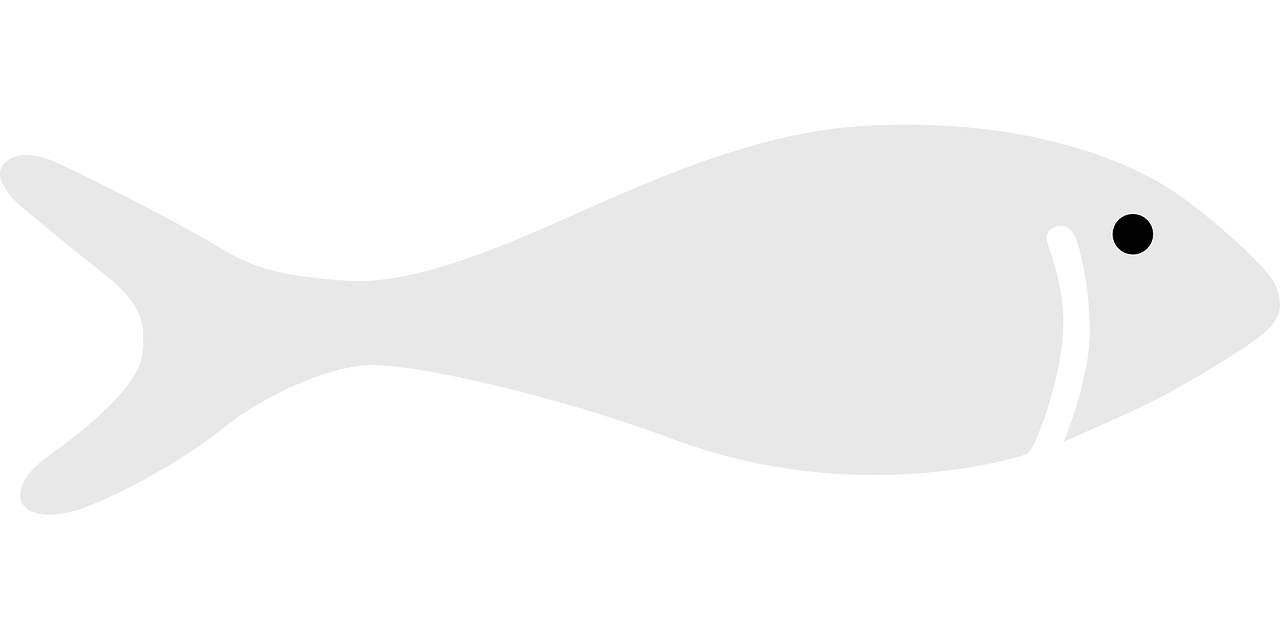 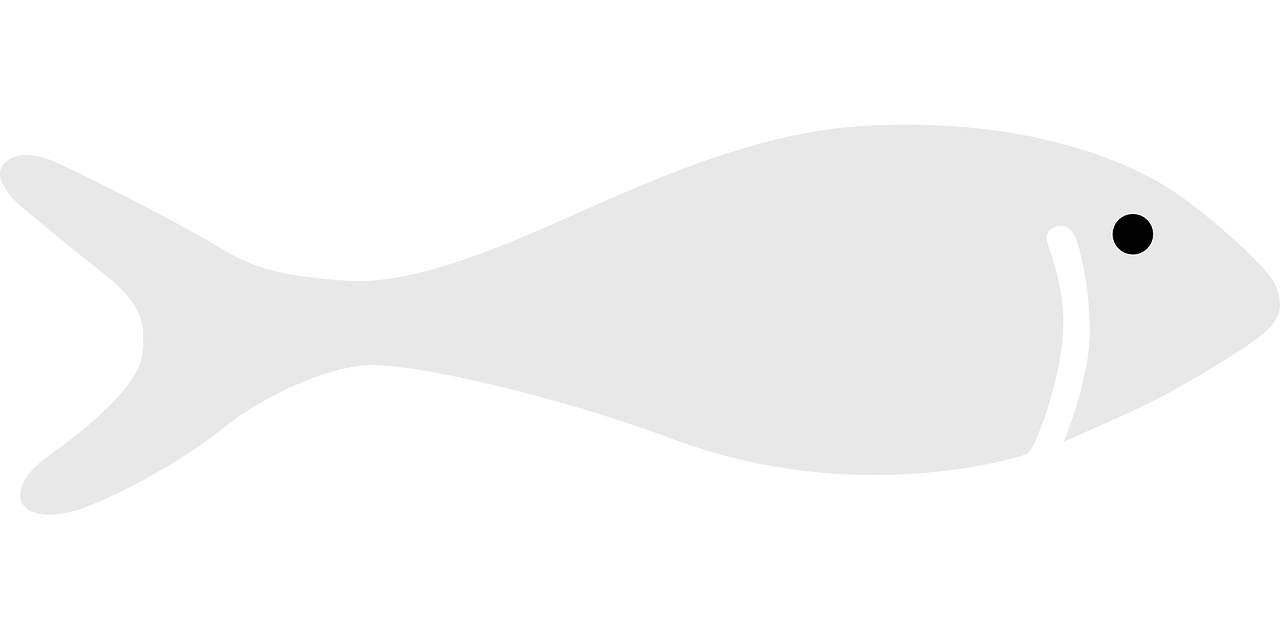 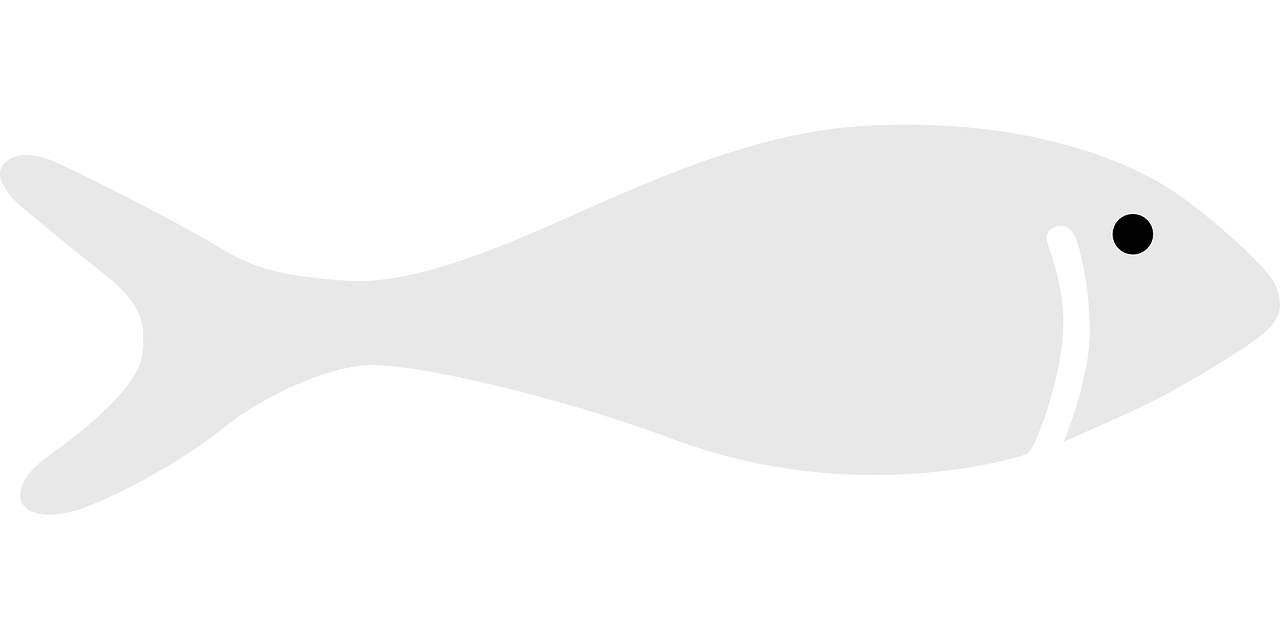 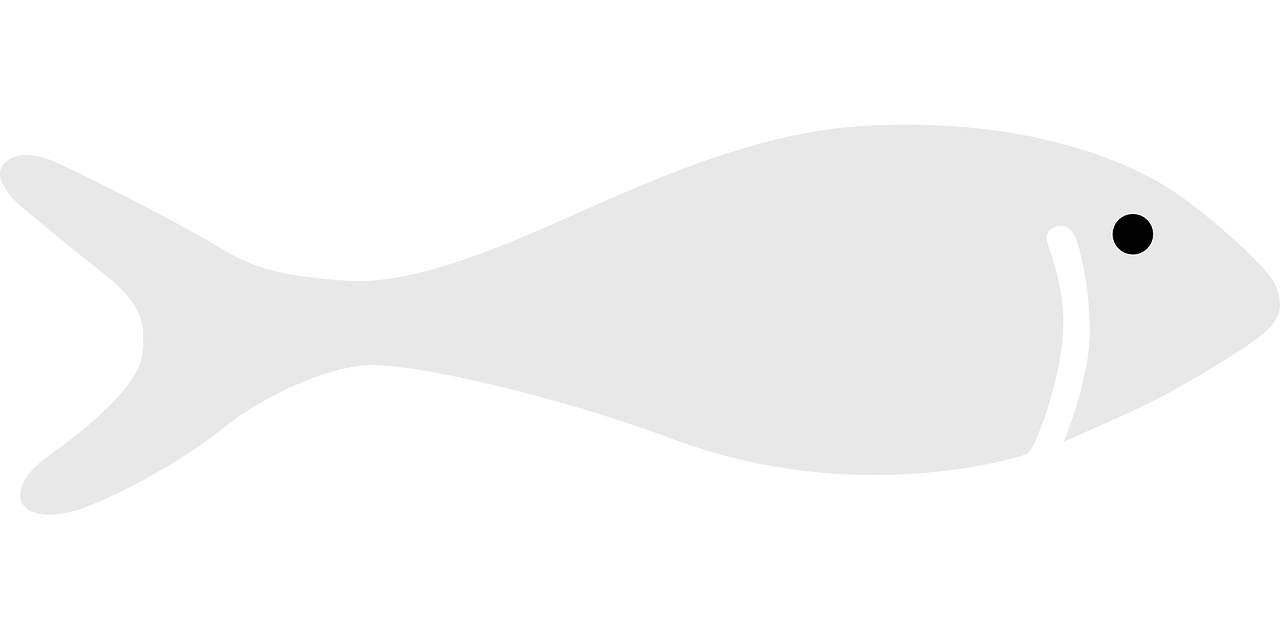 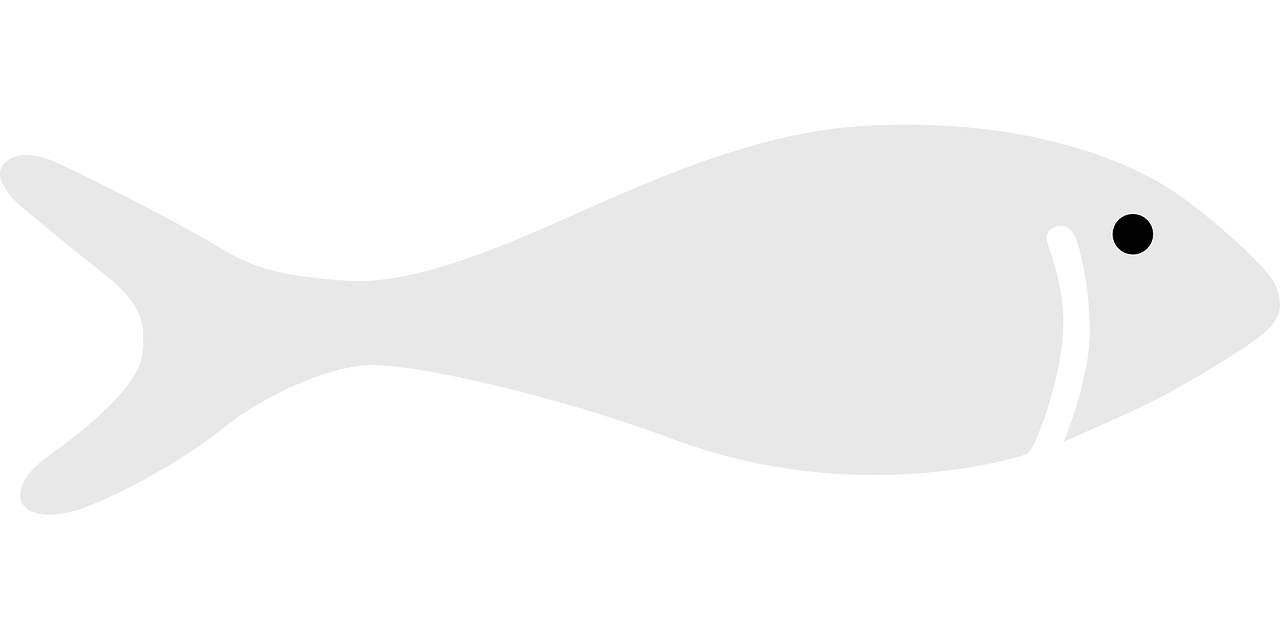 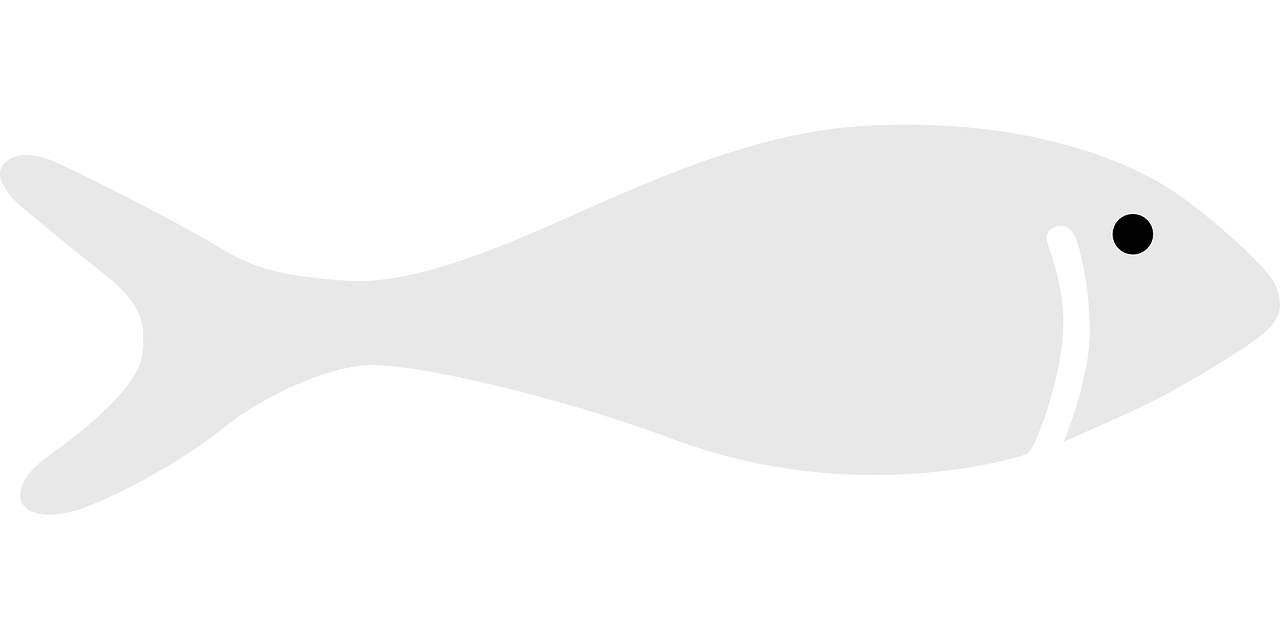 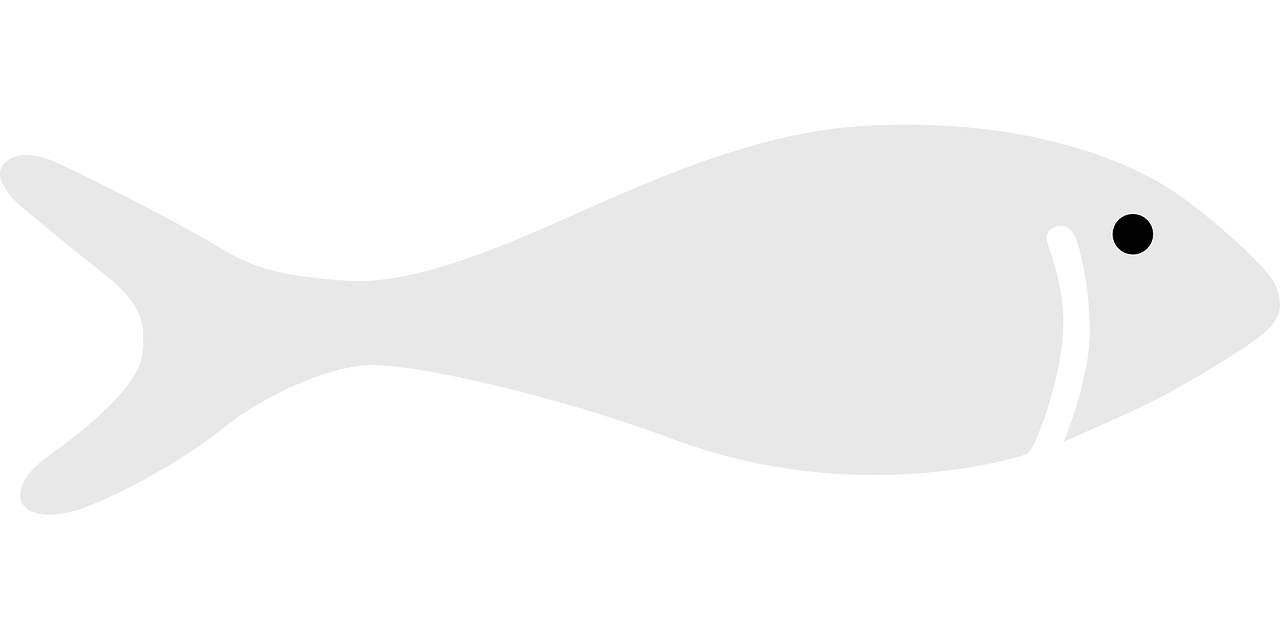 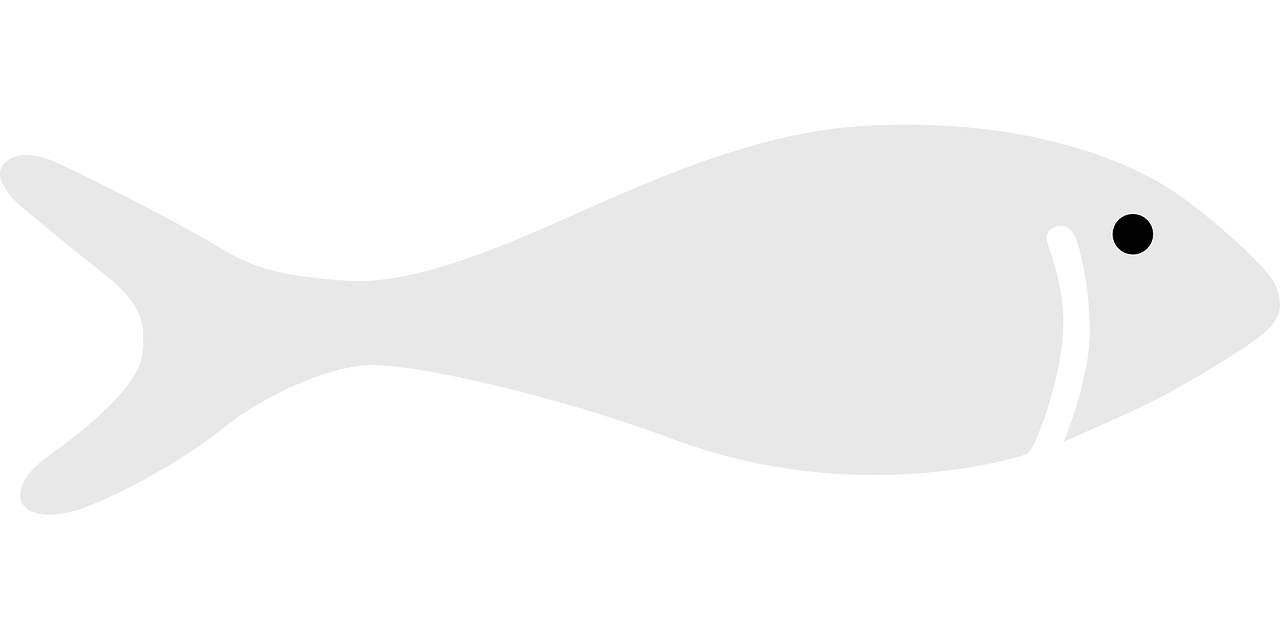 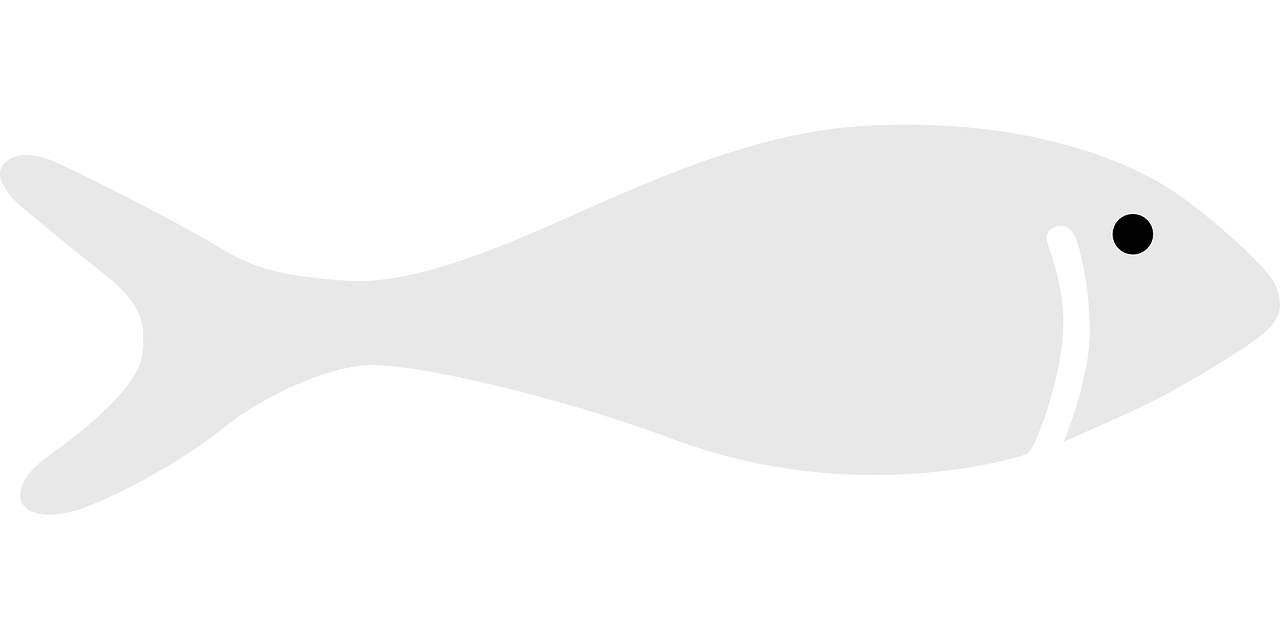 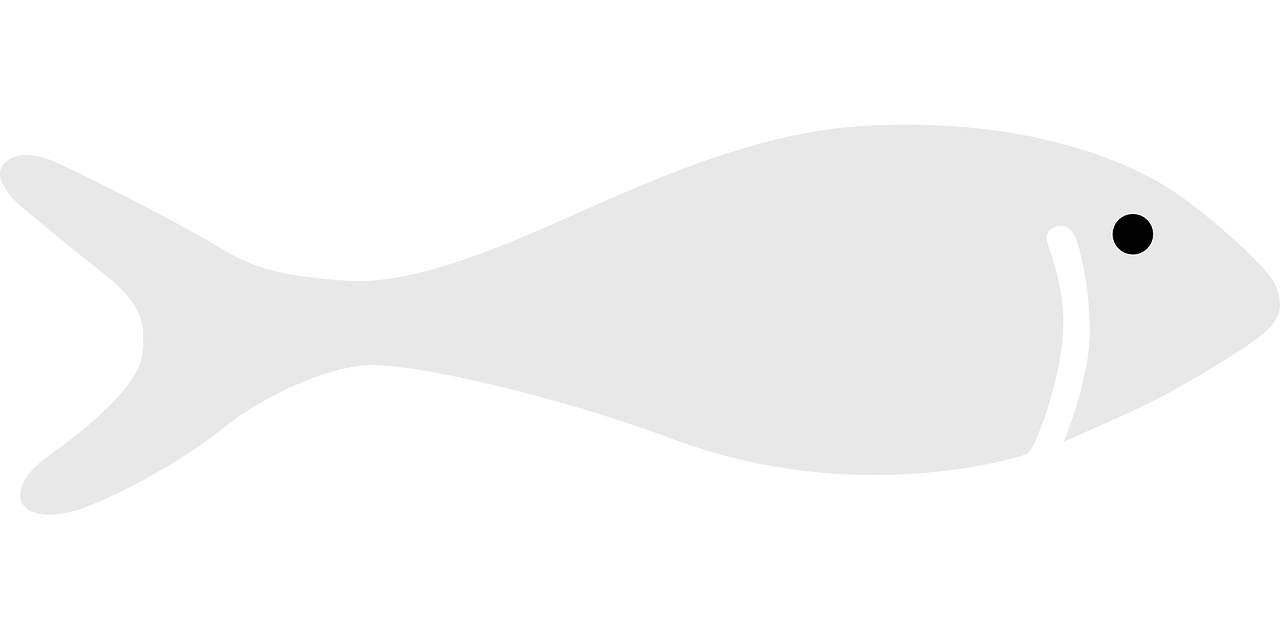 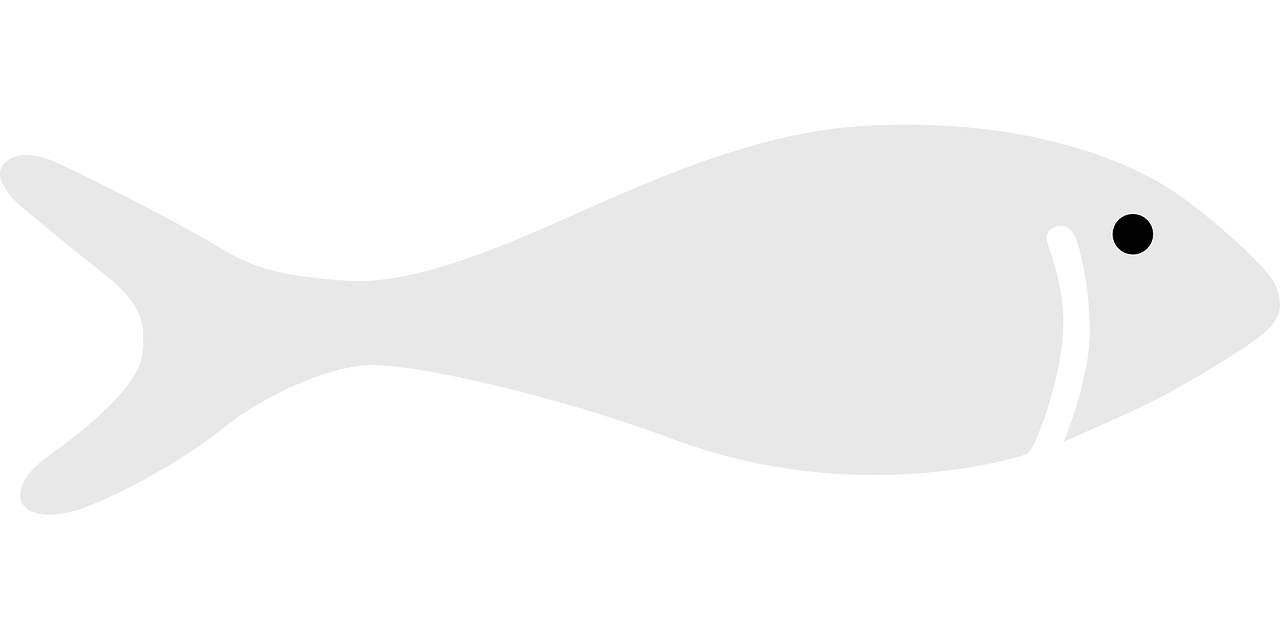 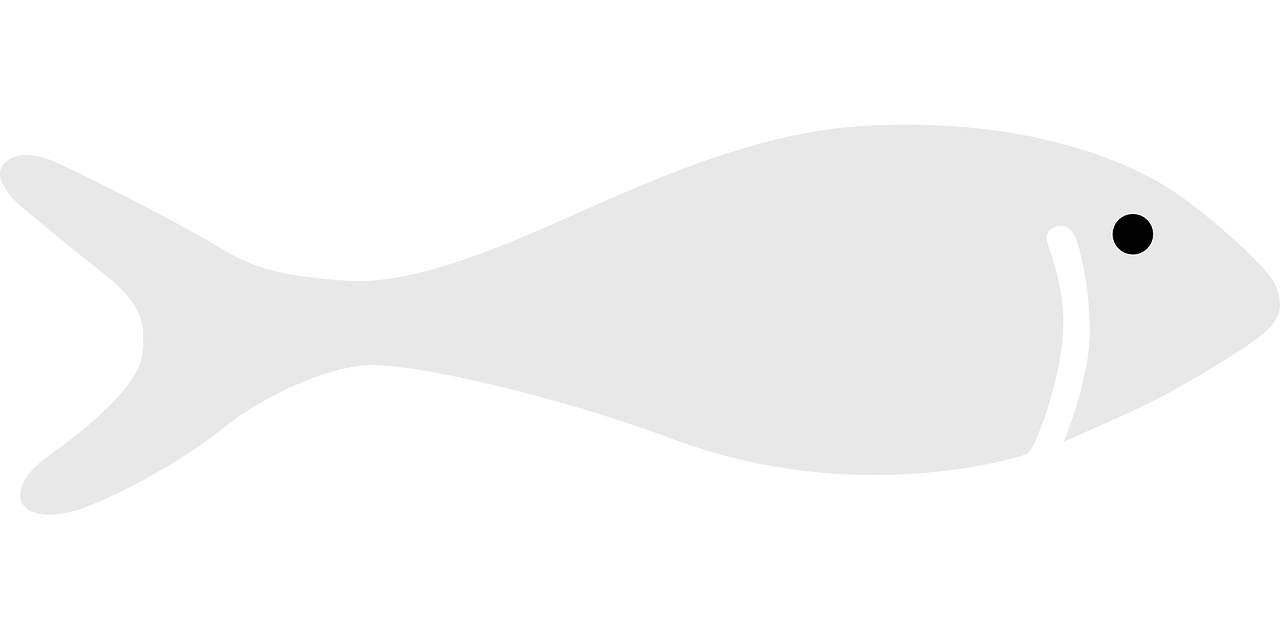 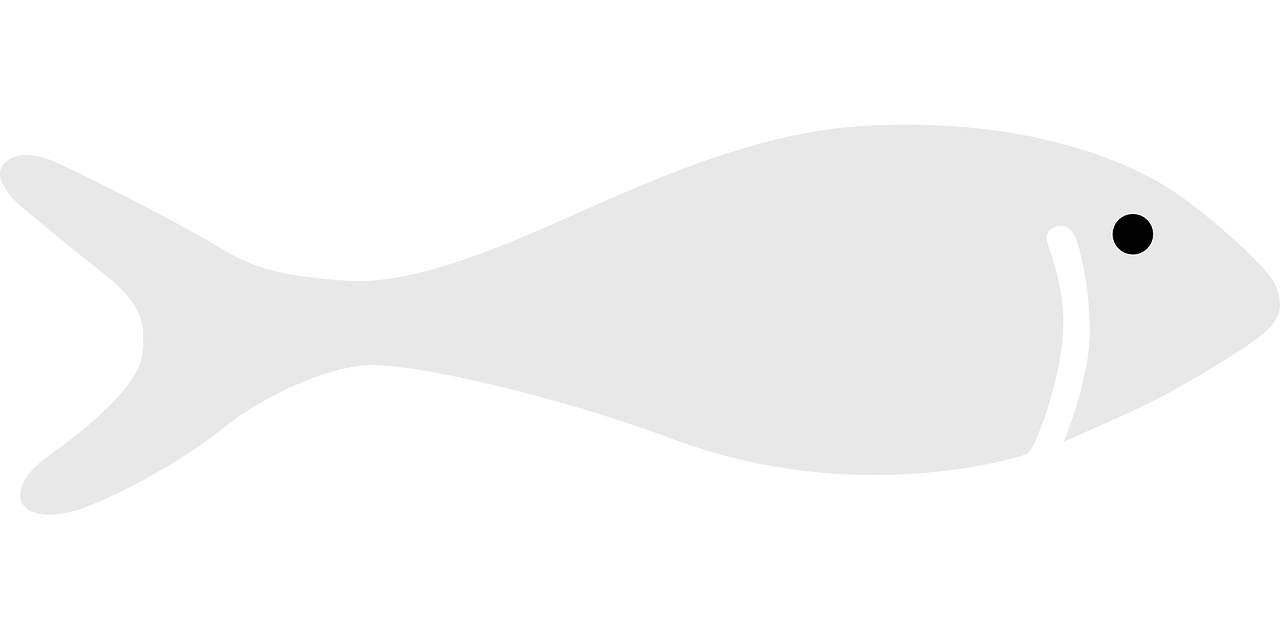 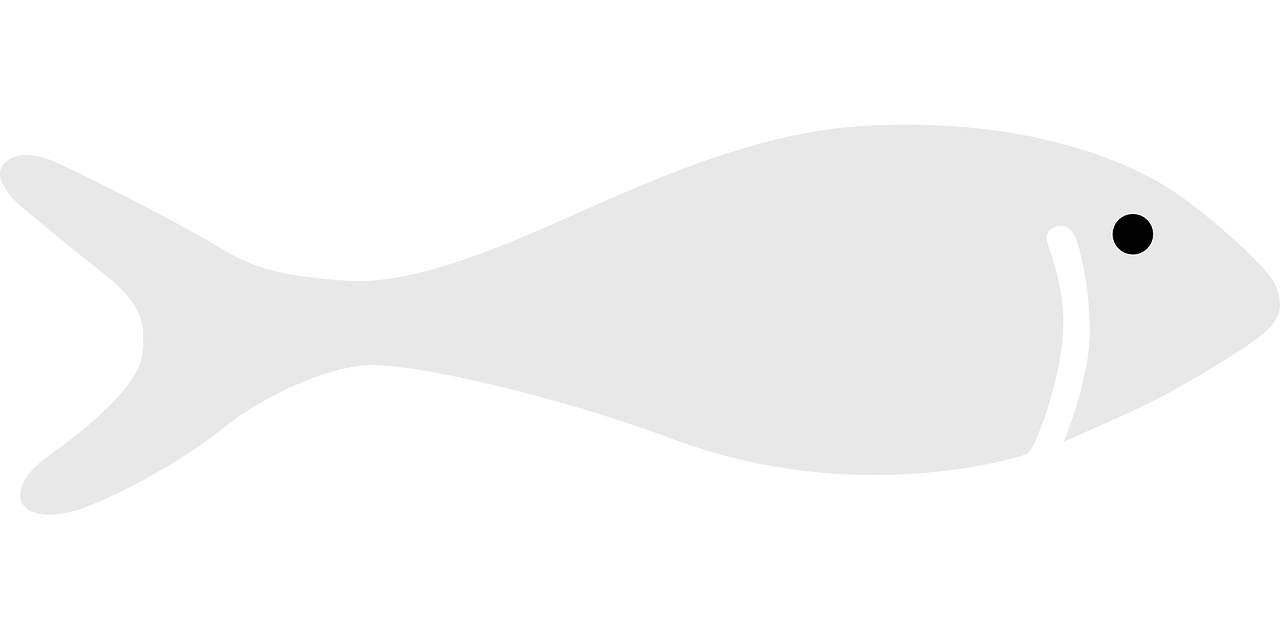 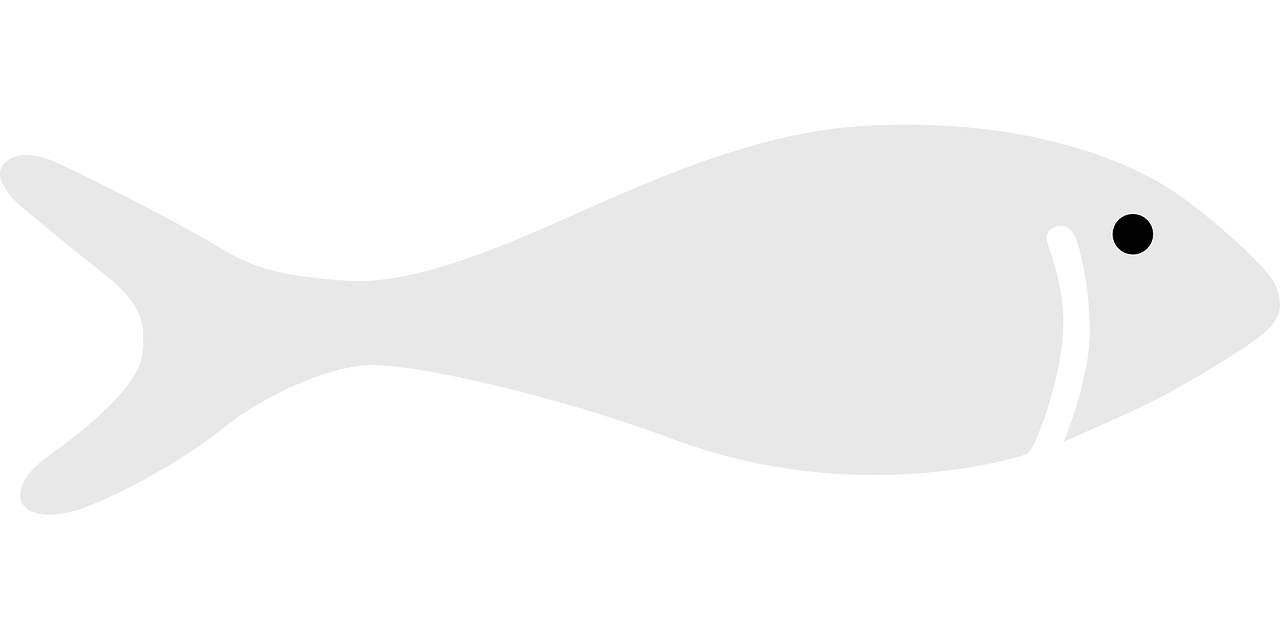 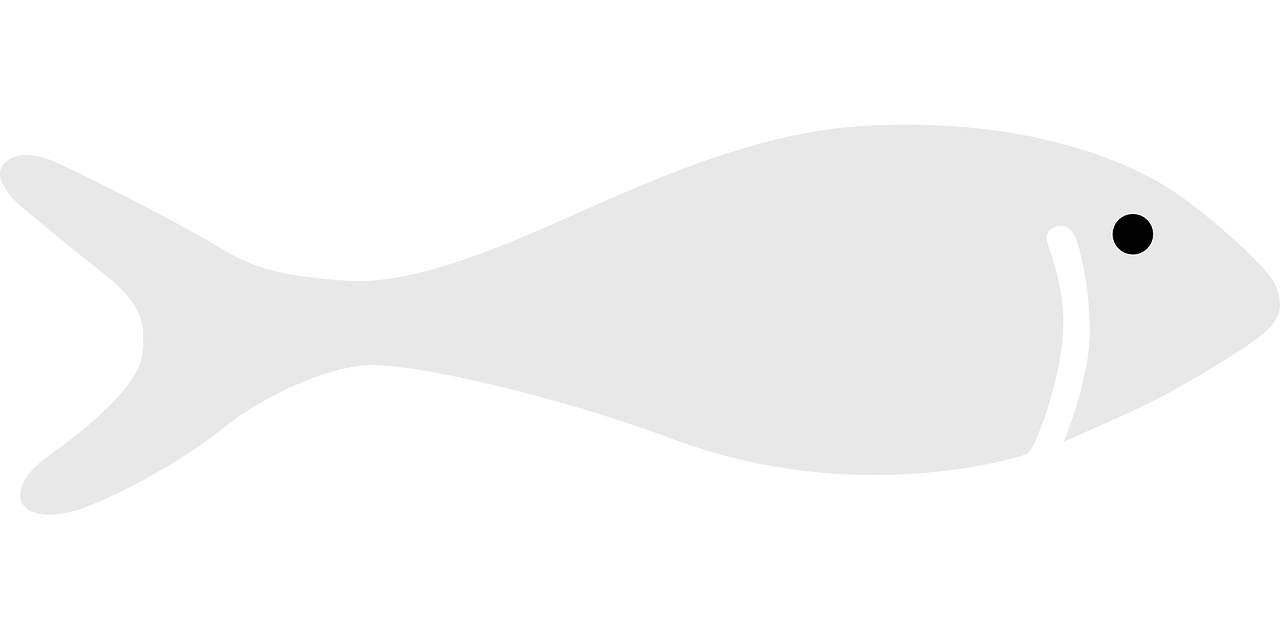 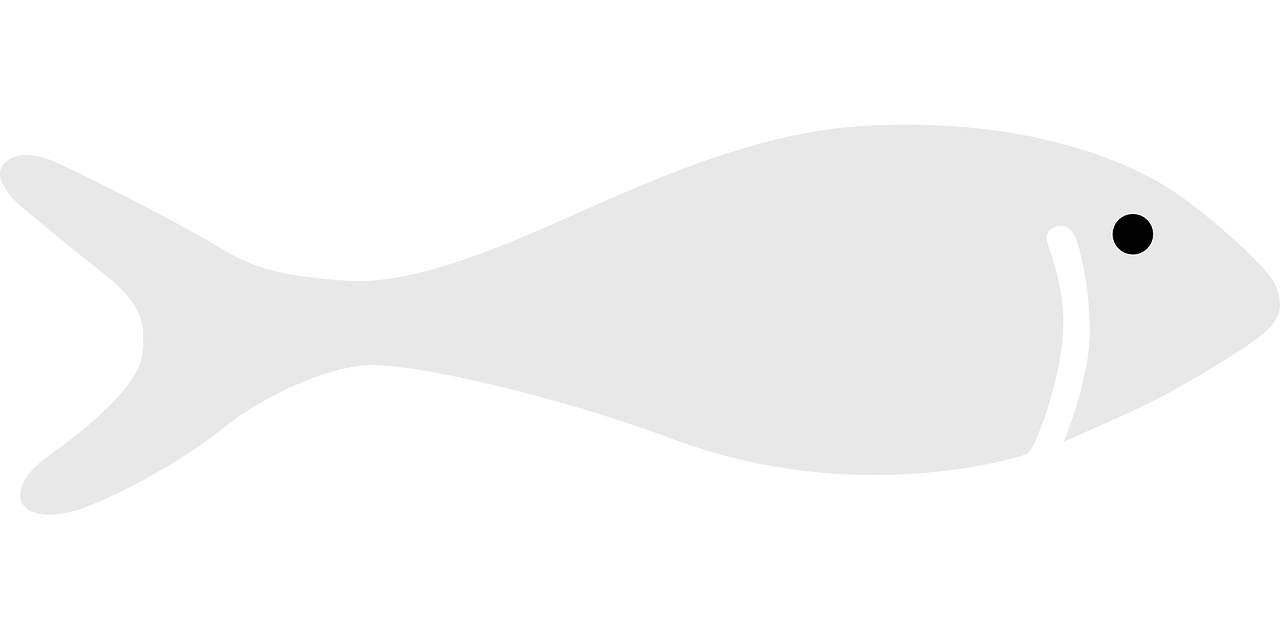 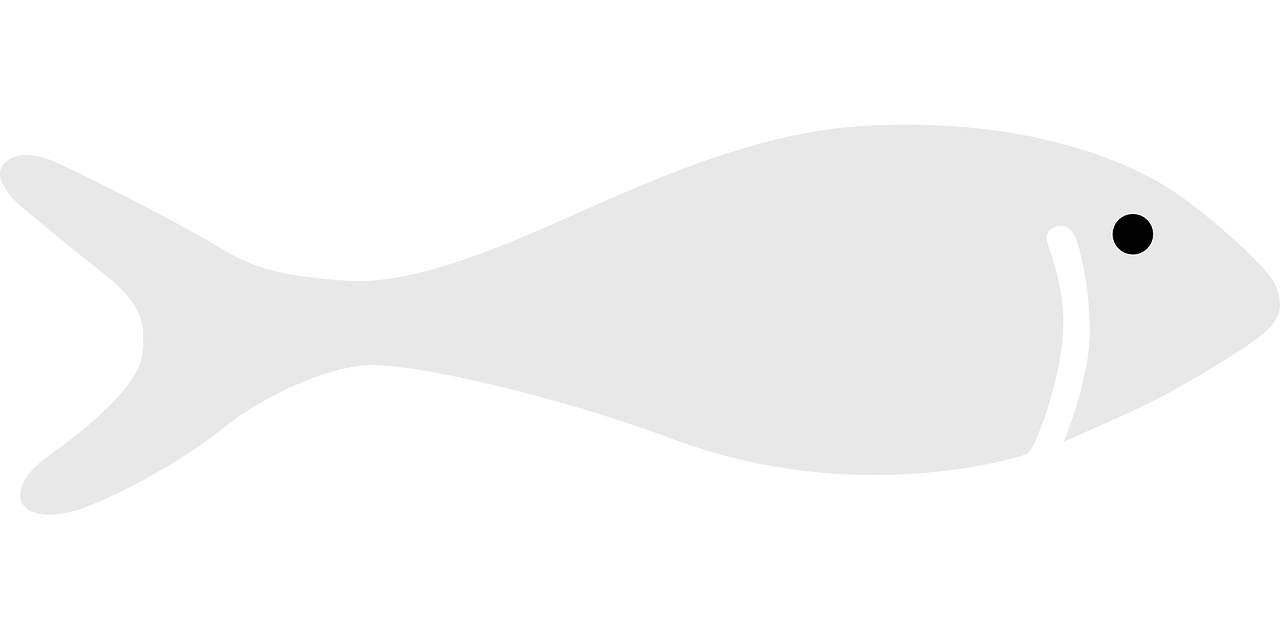 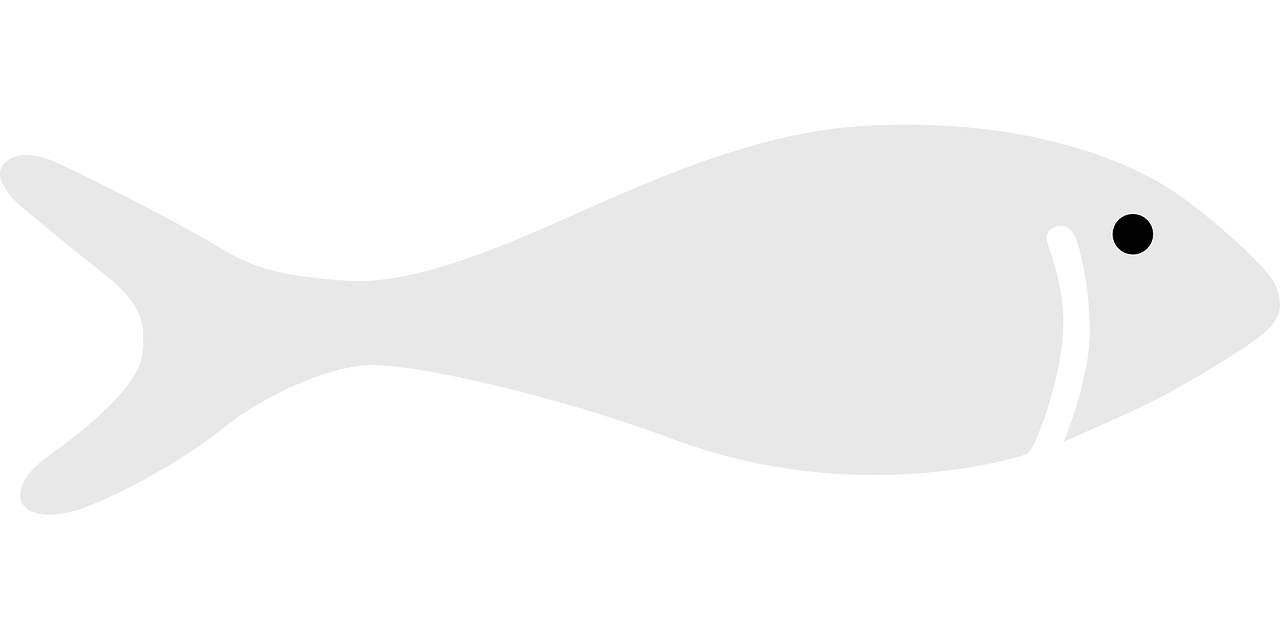 Legally fished
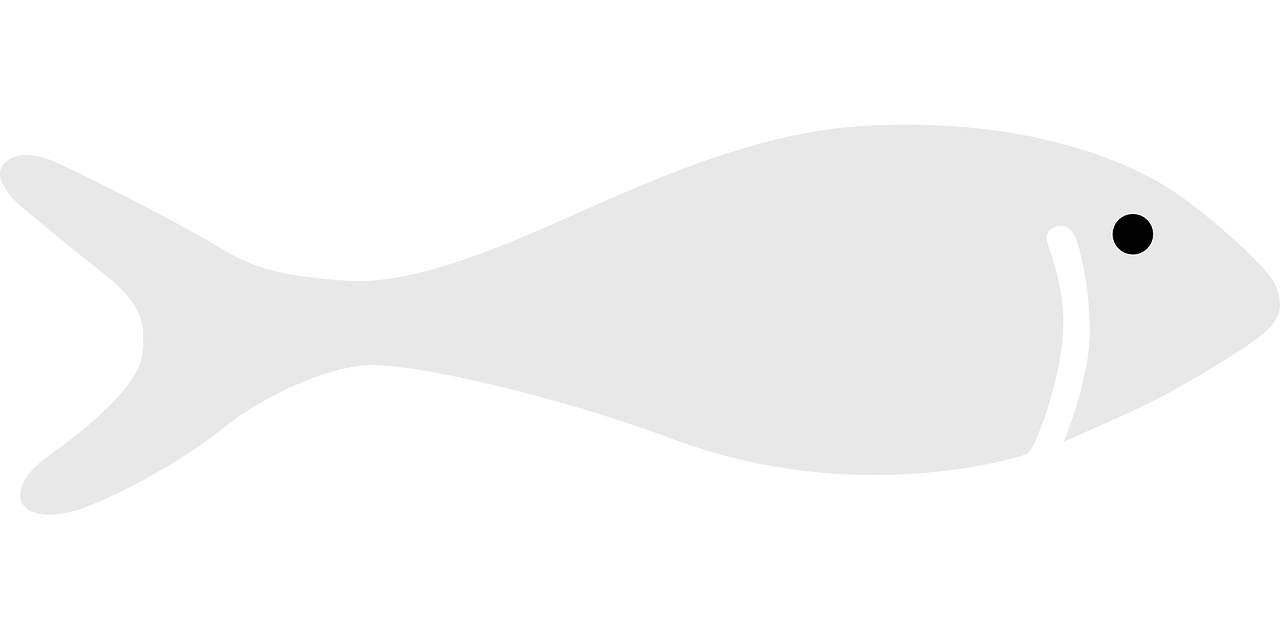 Off limits to fishing
Minimum size limit
Setting a “just right” minimum size limit
Juvenile
Mature
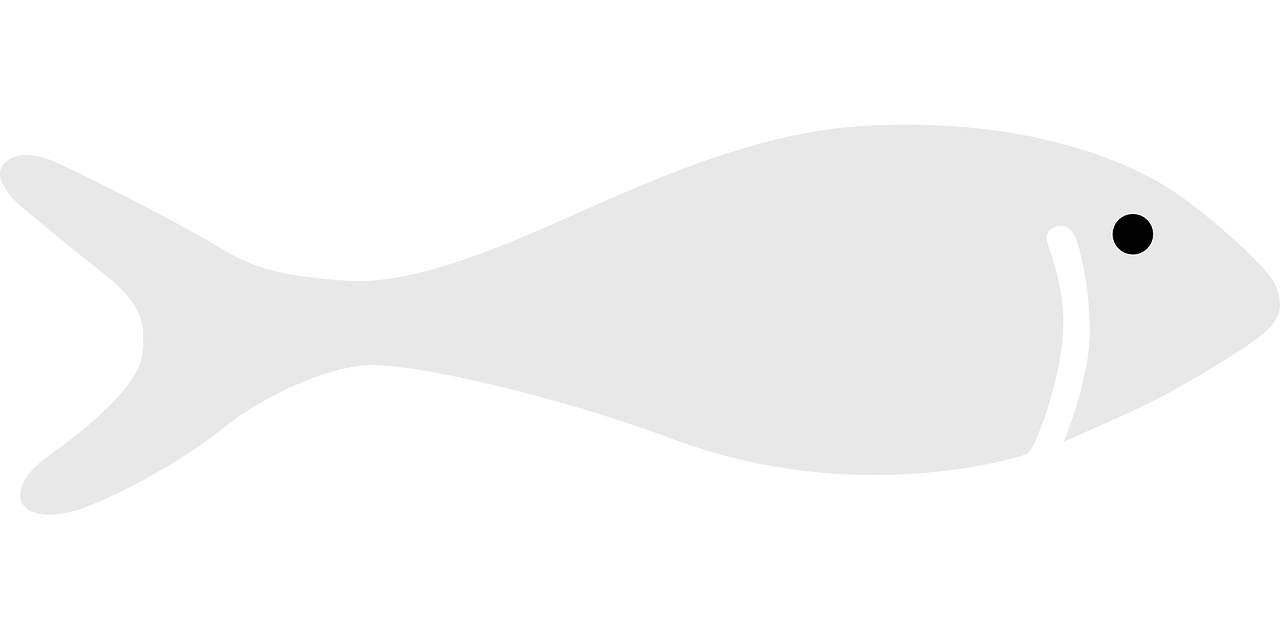 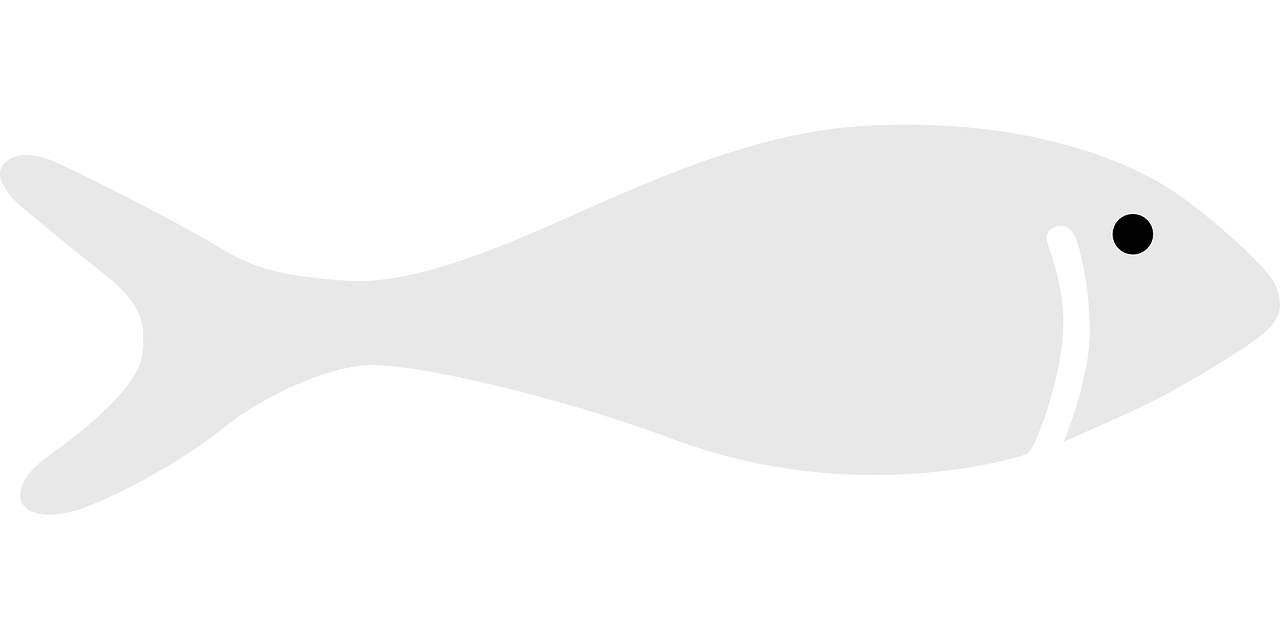 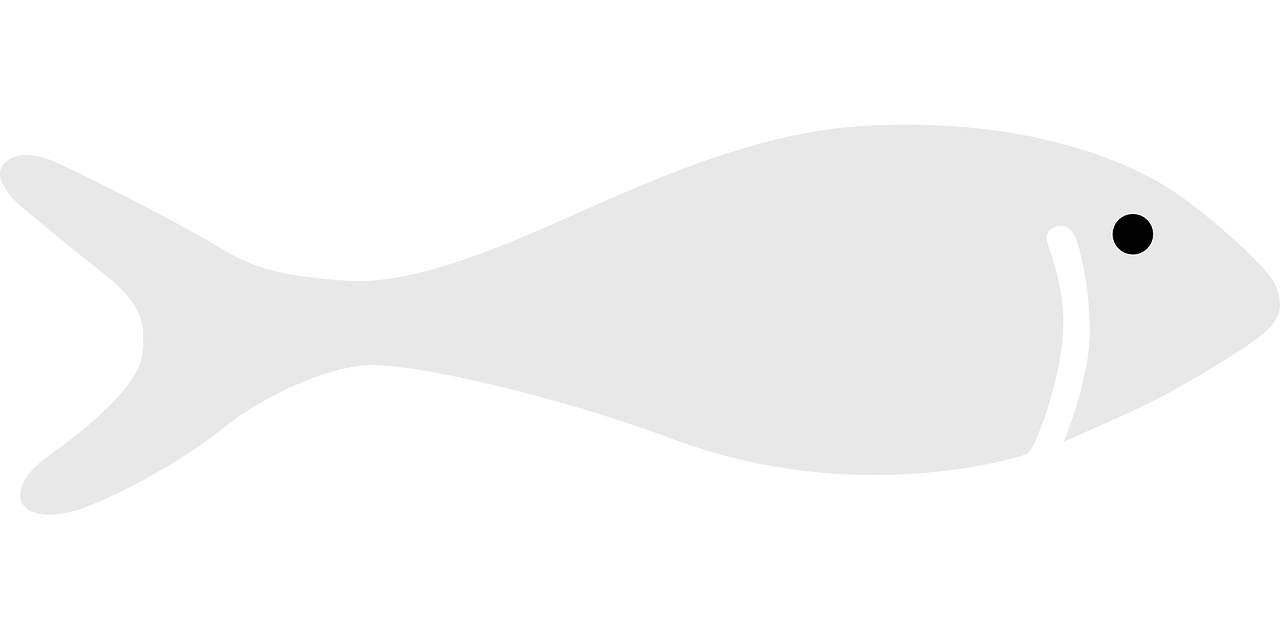 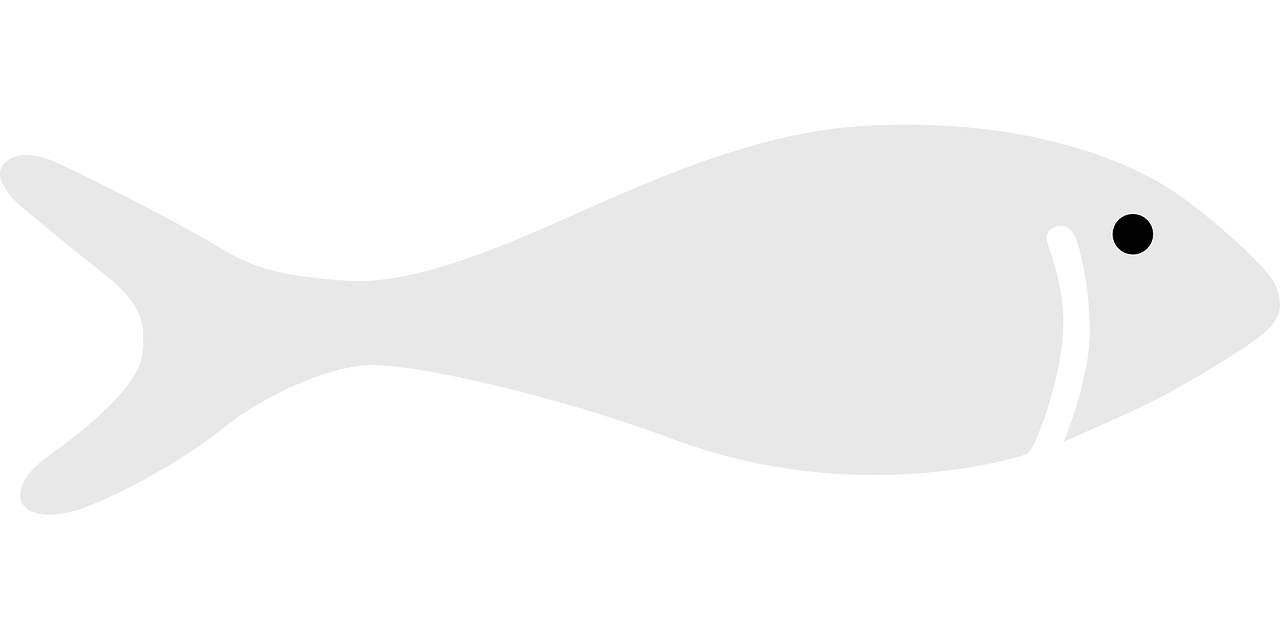 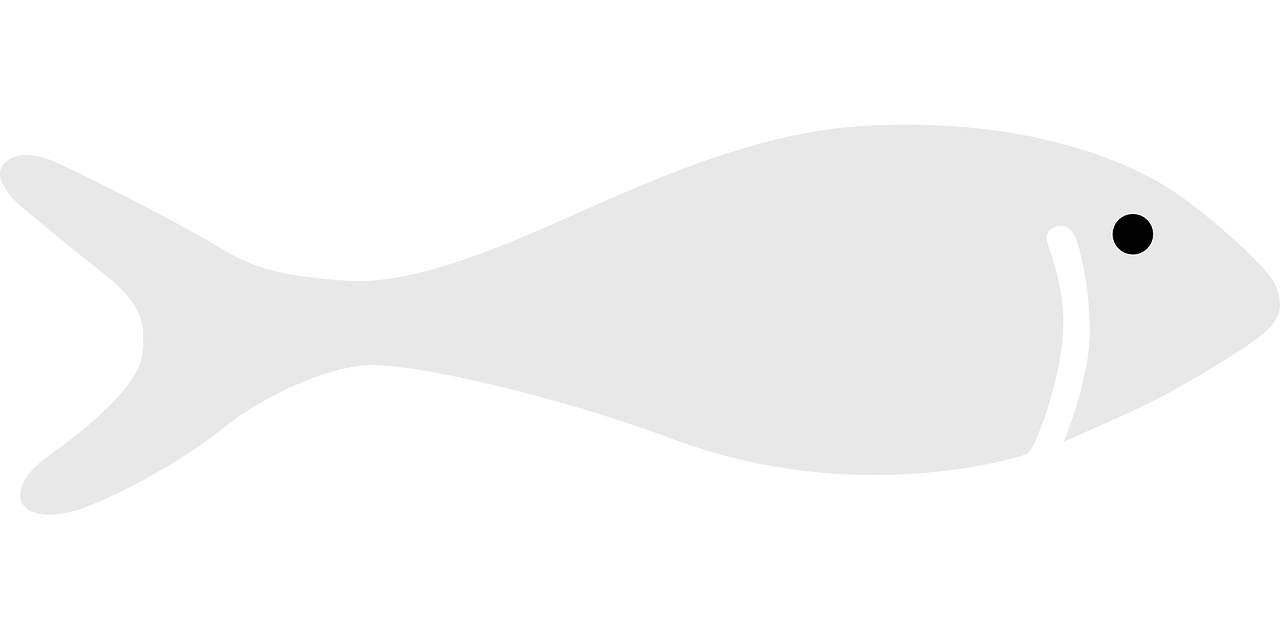 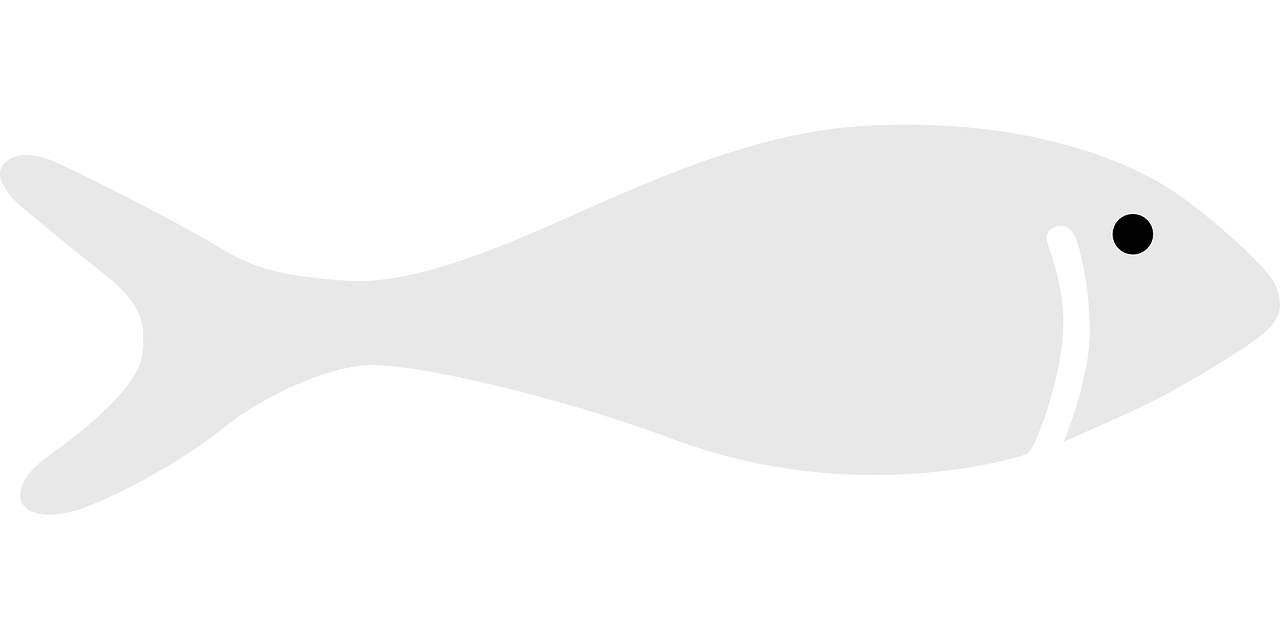 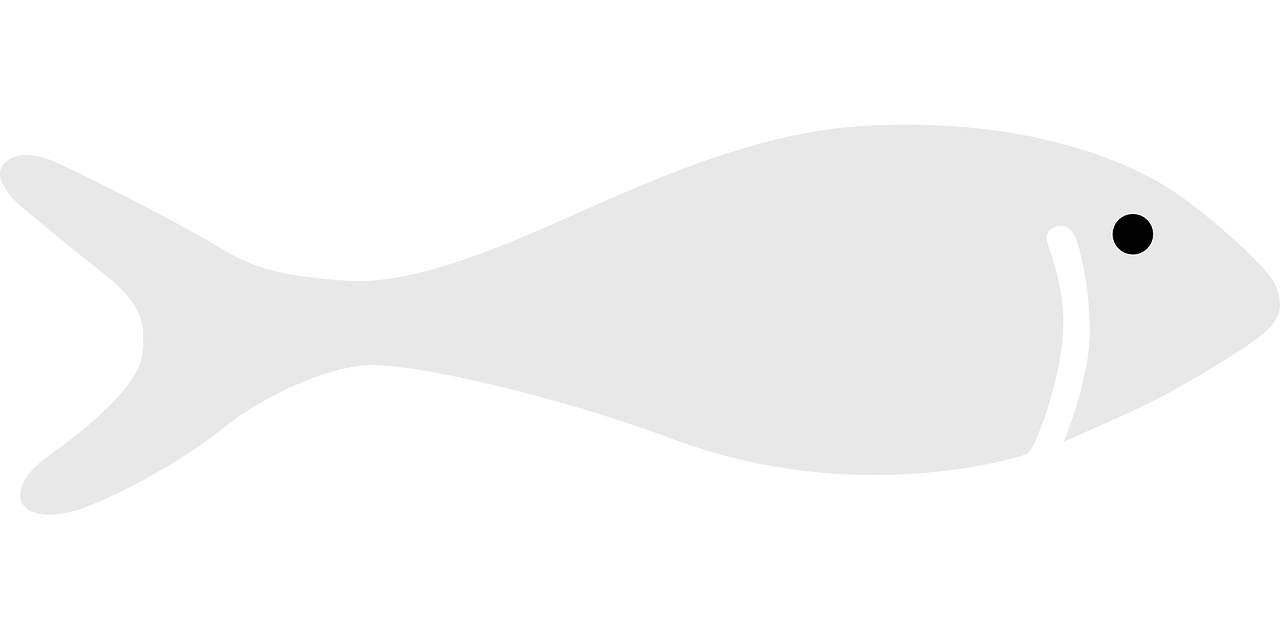 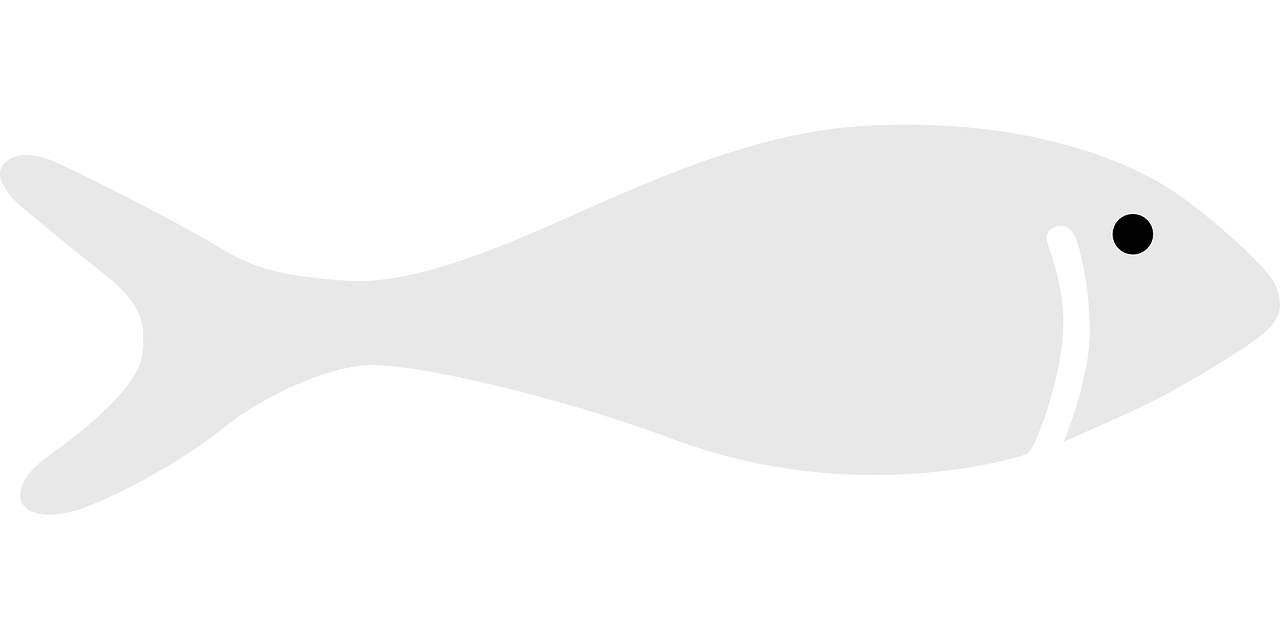 Will likely lead to:

“Just right” SPR 
Many mature fish will be protected and able to spawn.

“Just right” YPR 
Much of the fishery is still open. However, smaller fish can reach higher weights before becoming vulnerable to fishing, resulting in higher yield.
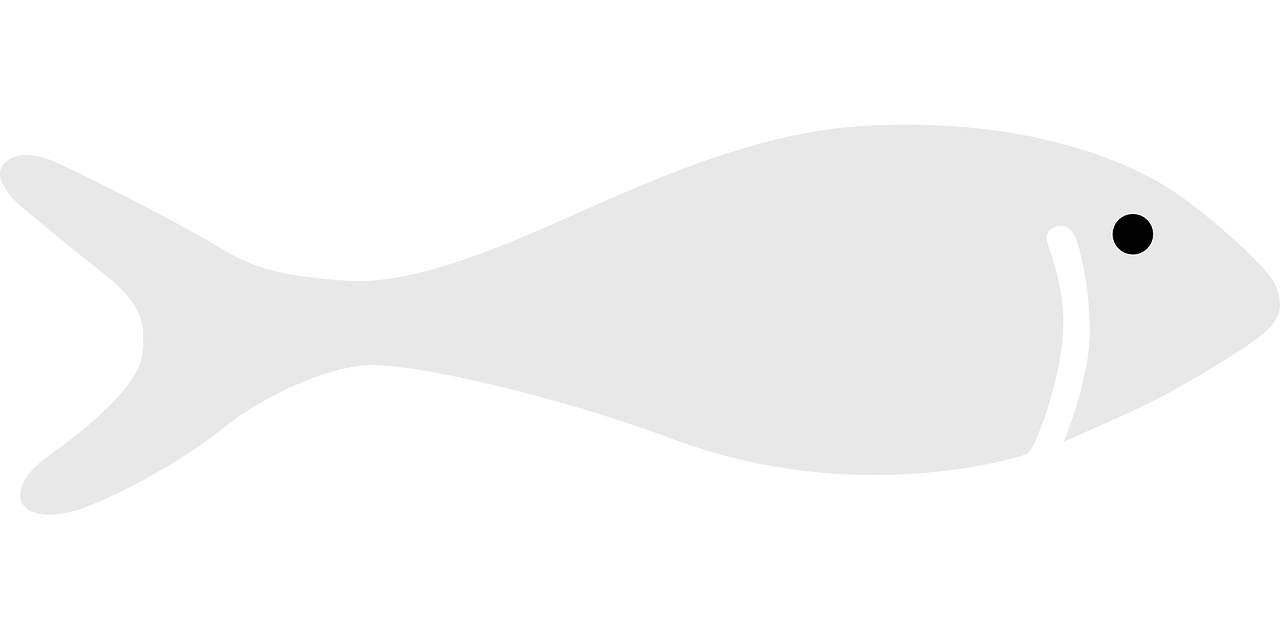 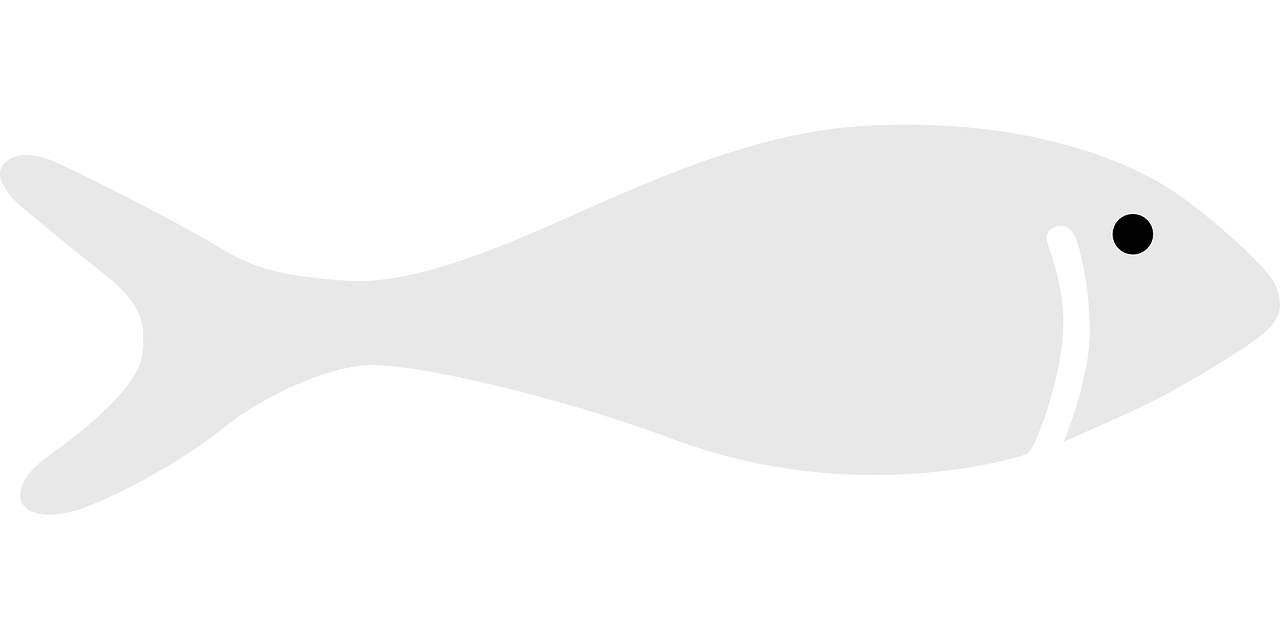 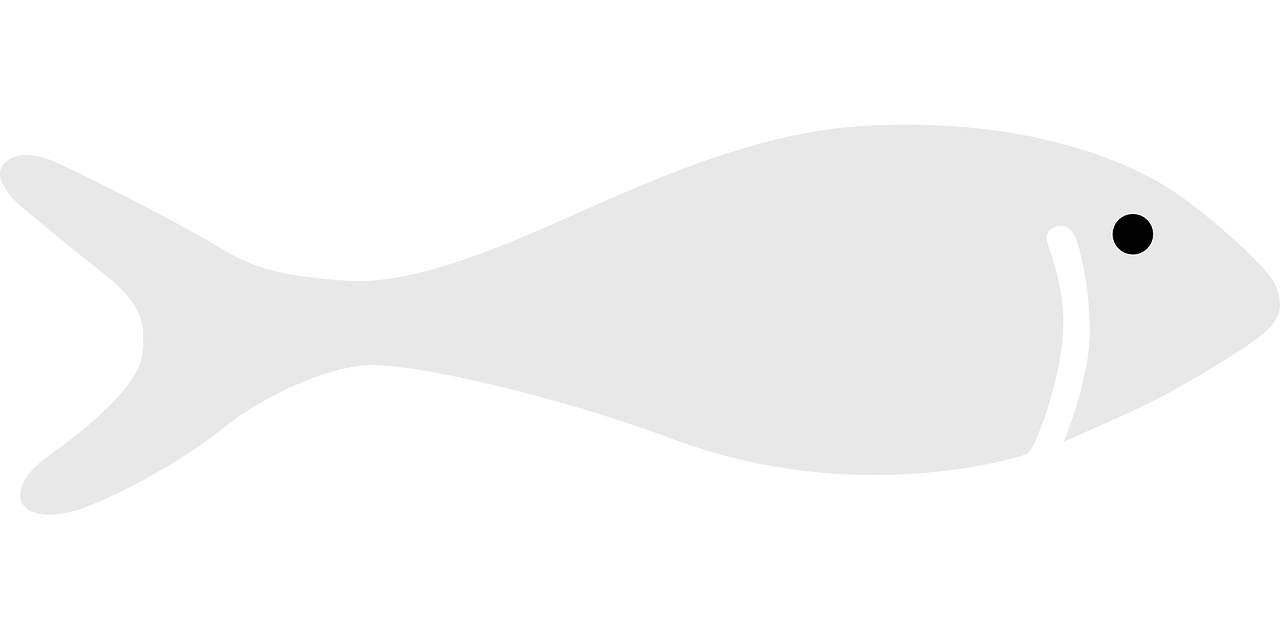 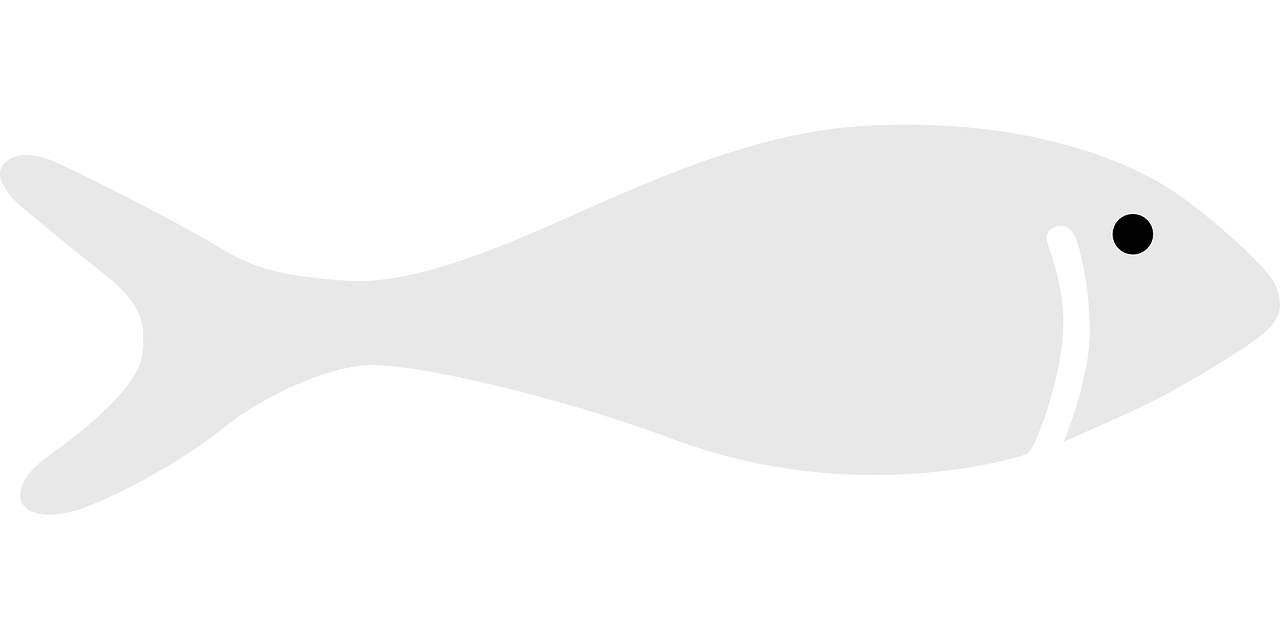 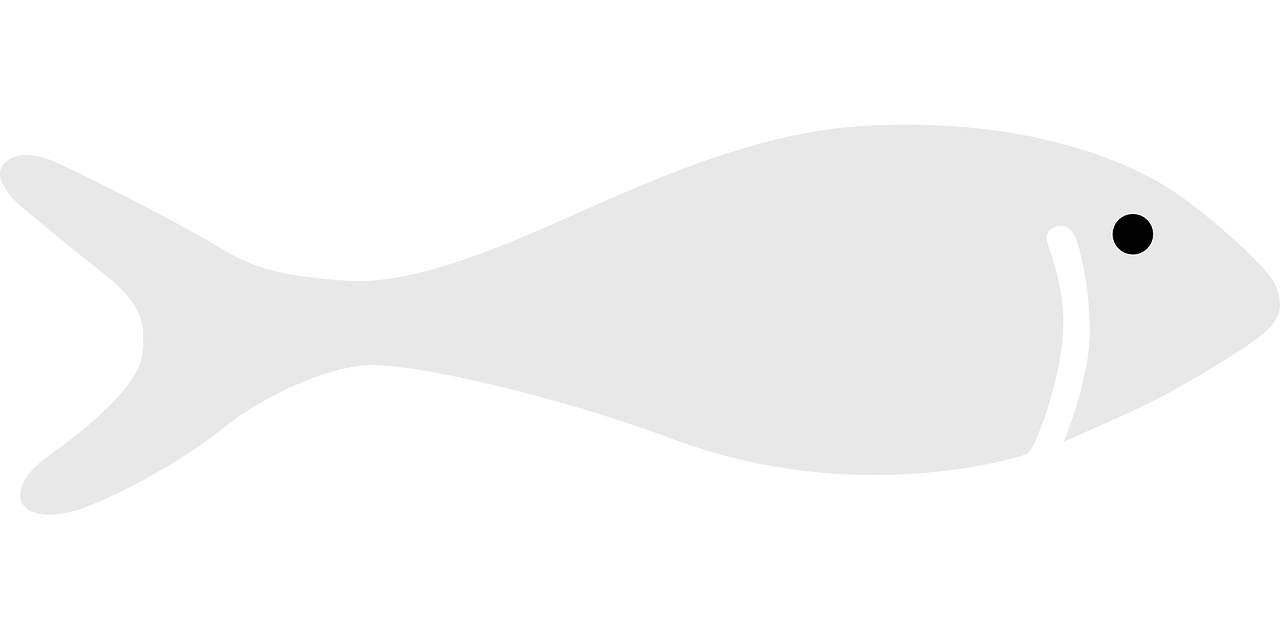 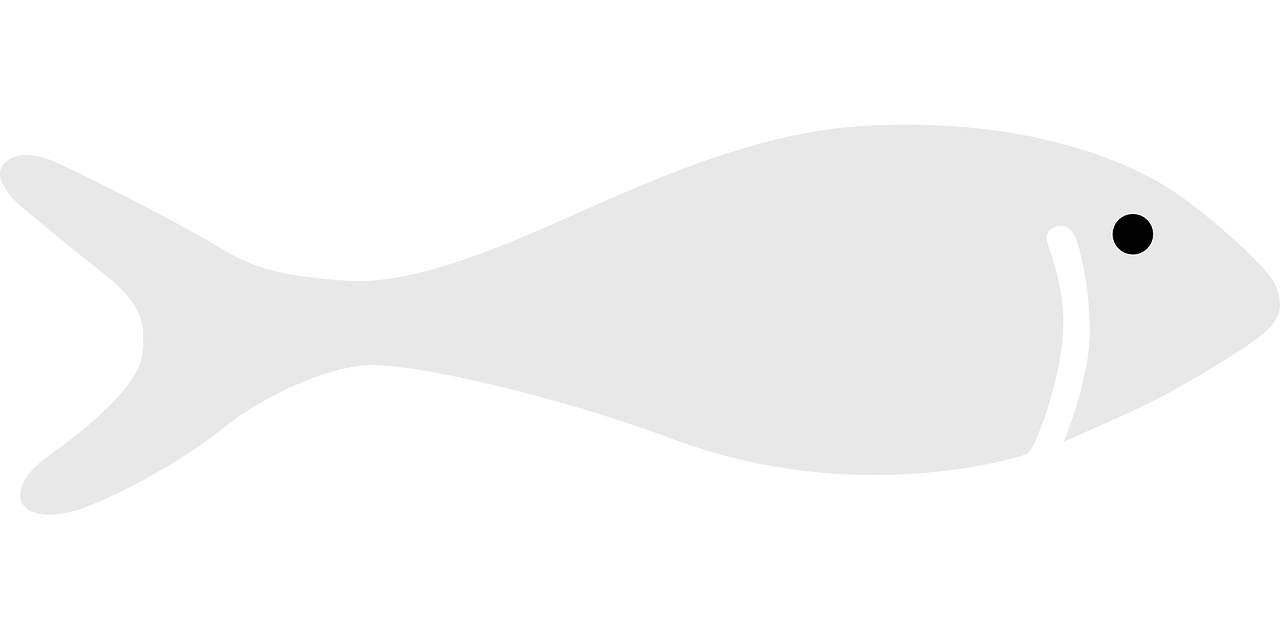 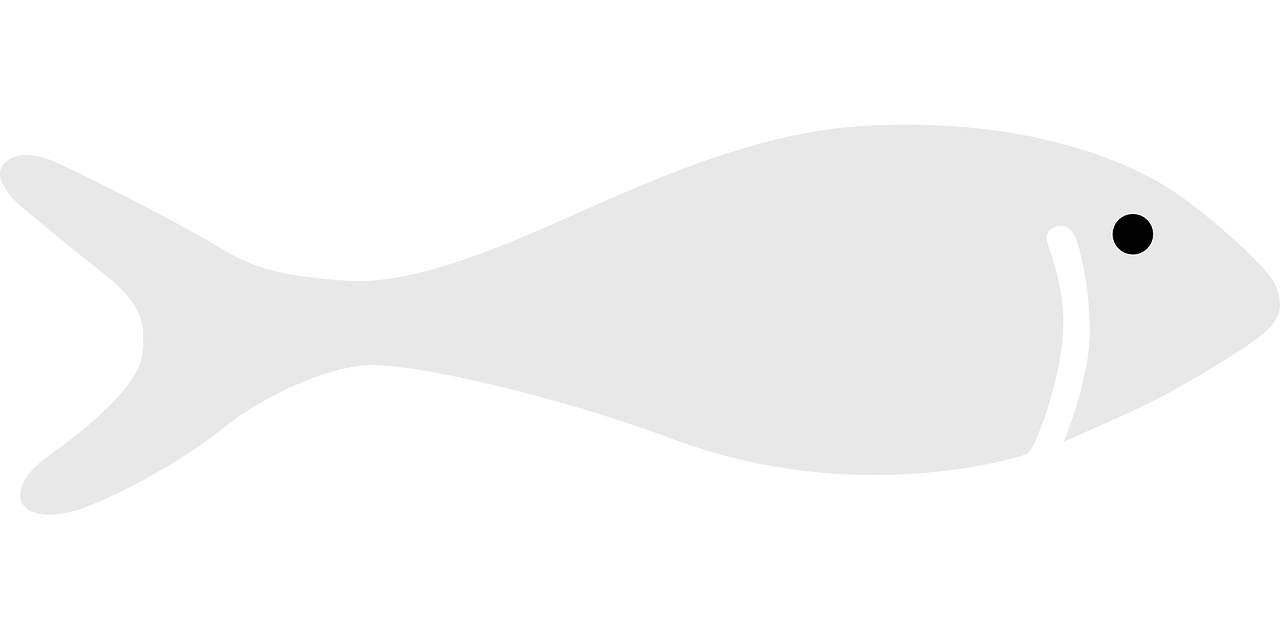 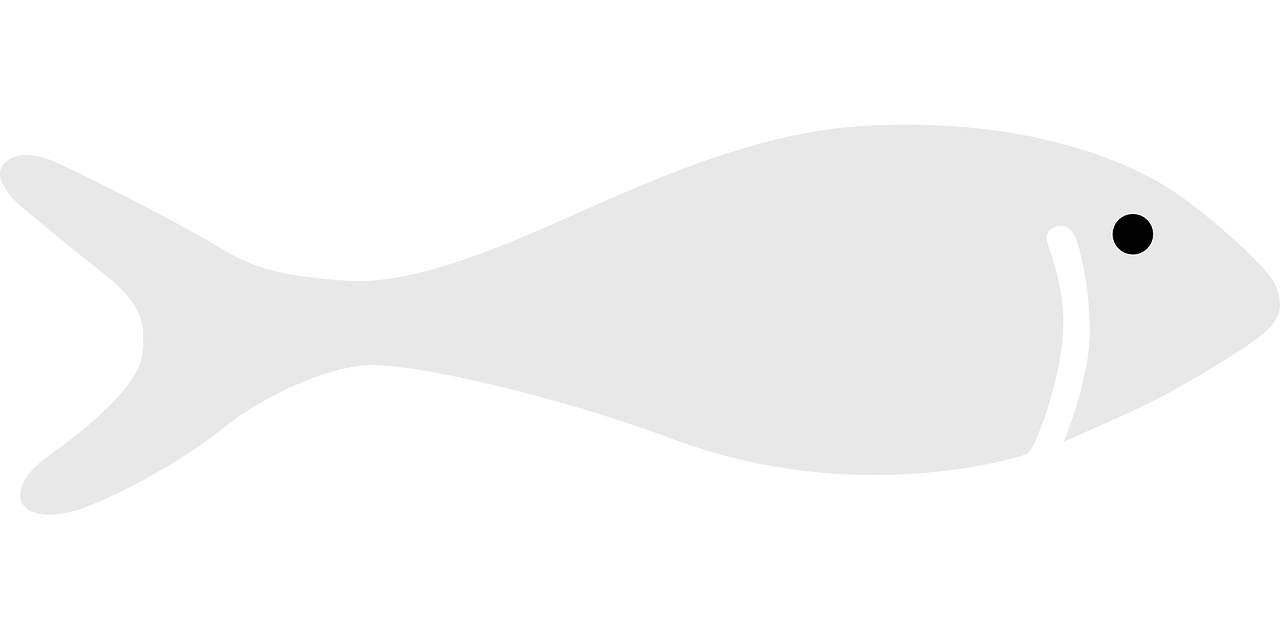 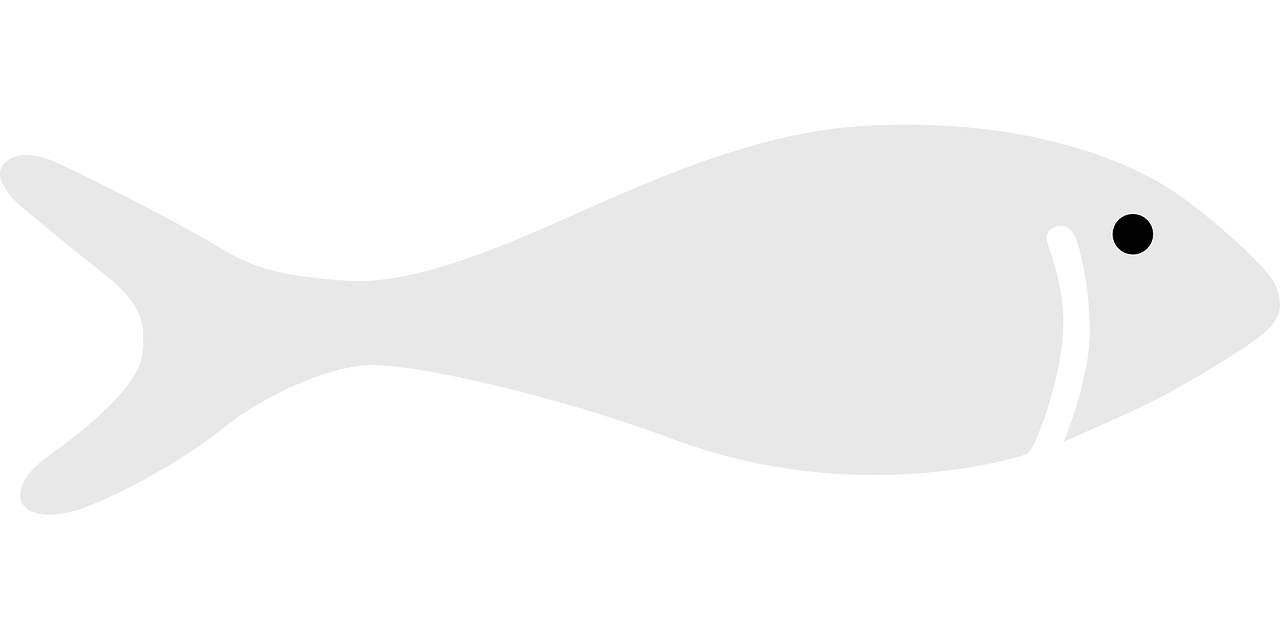 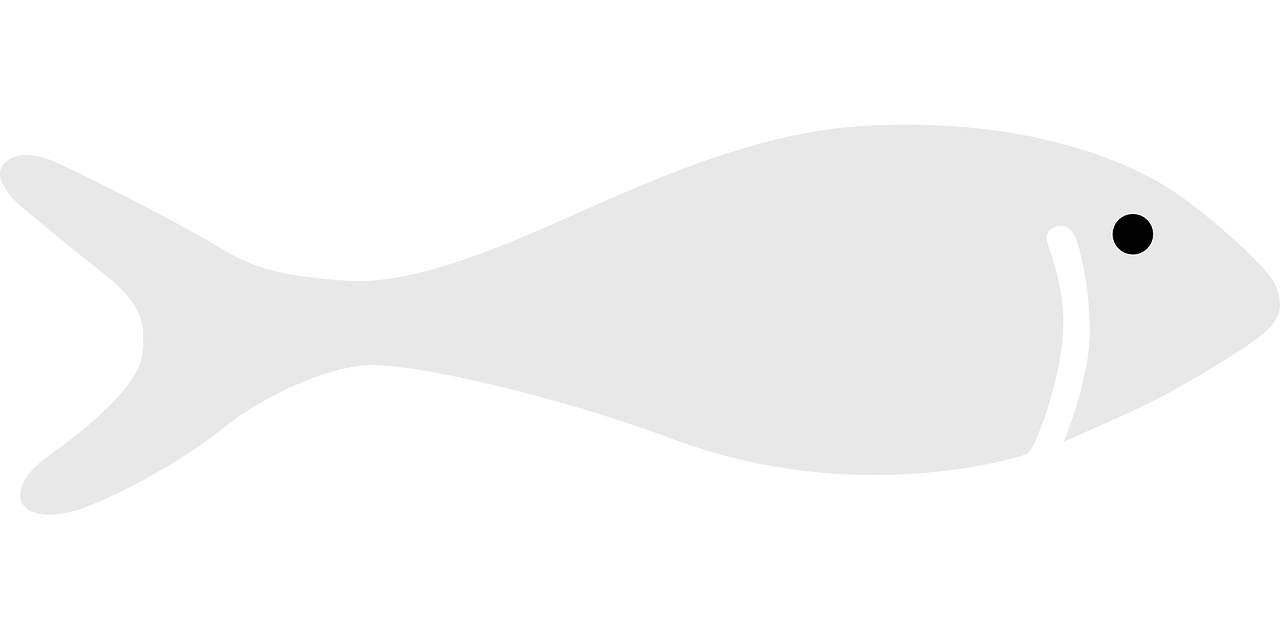 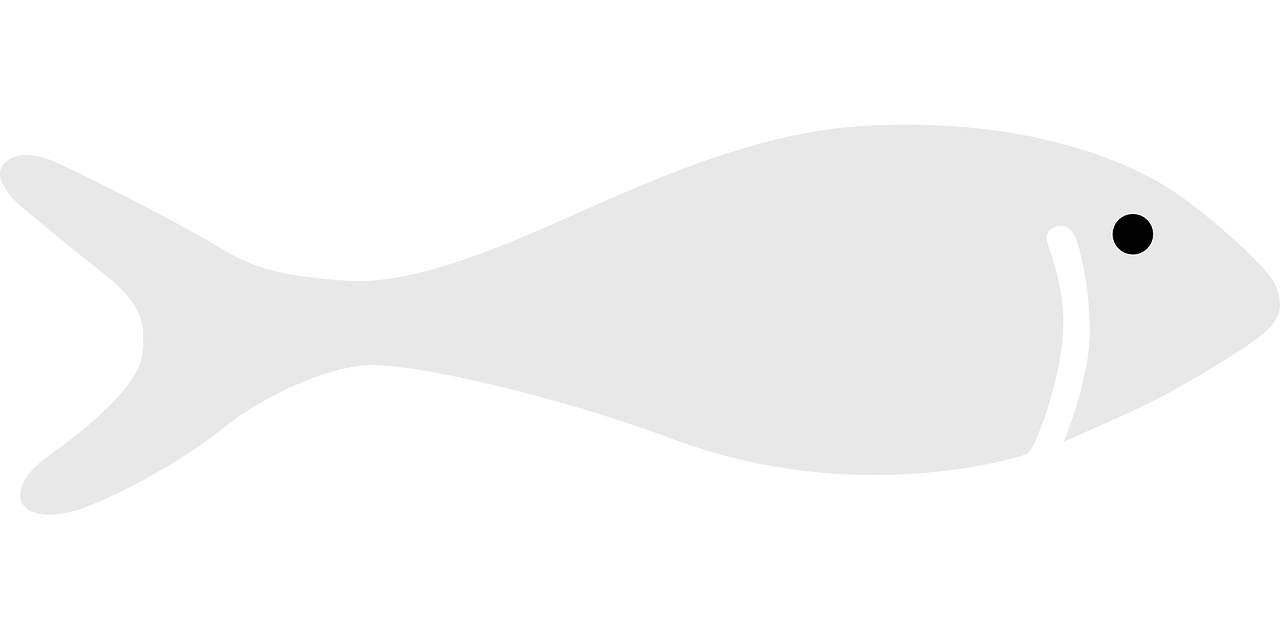 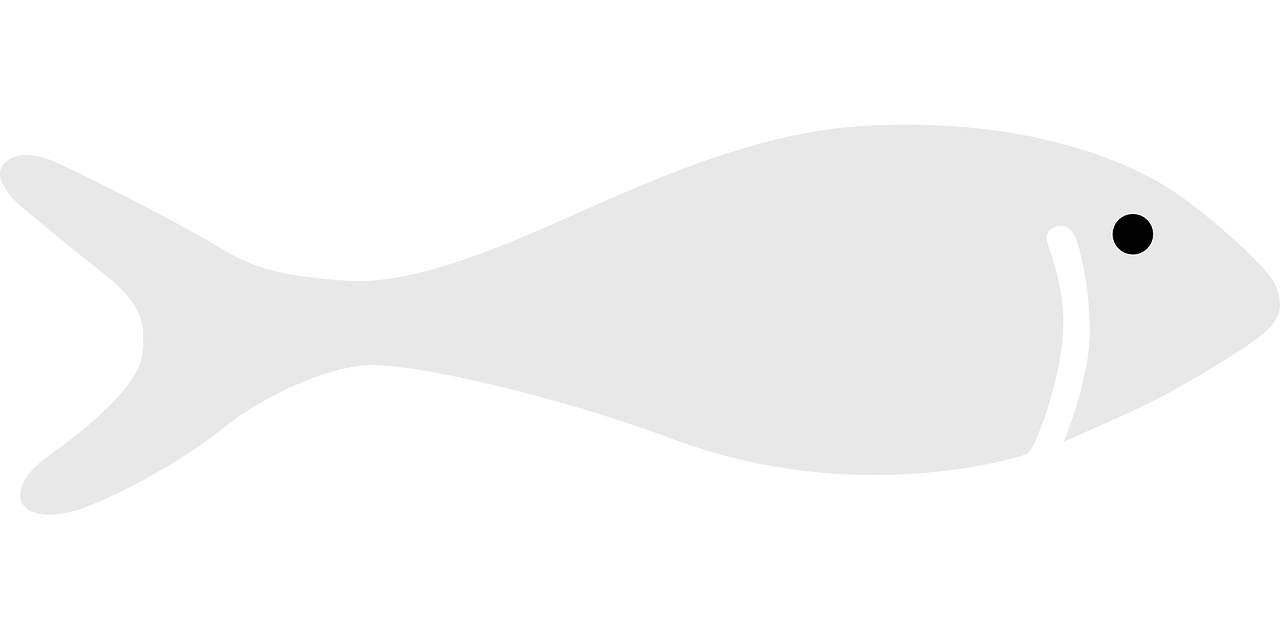 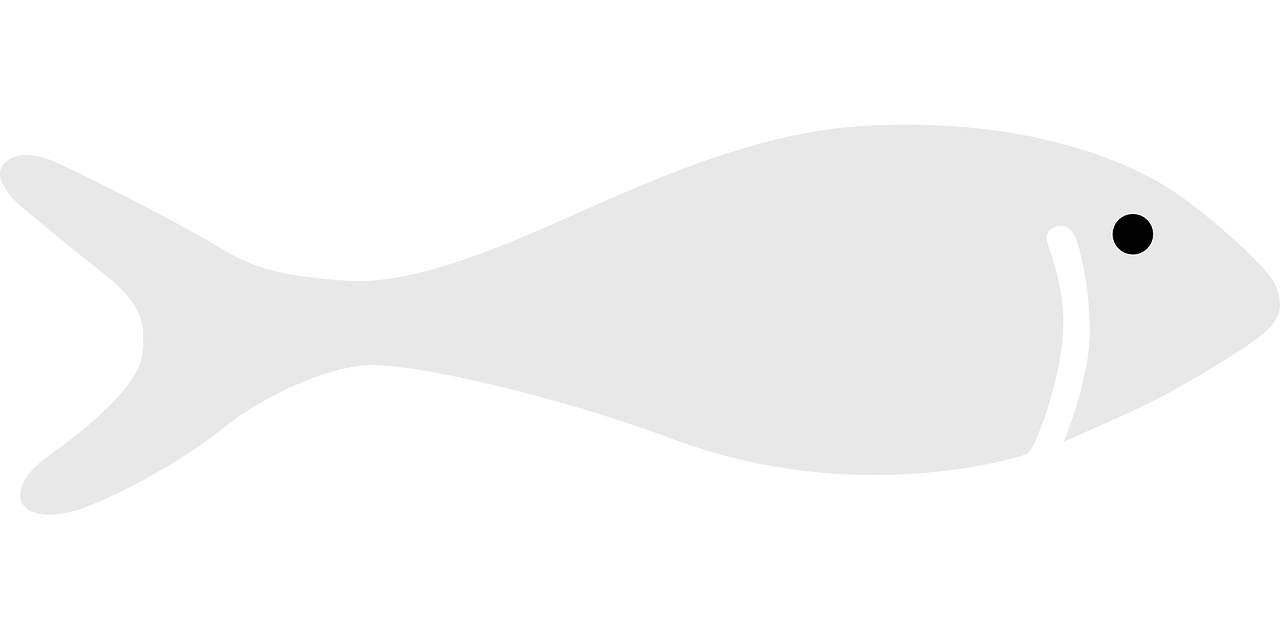 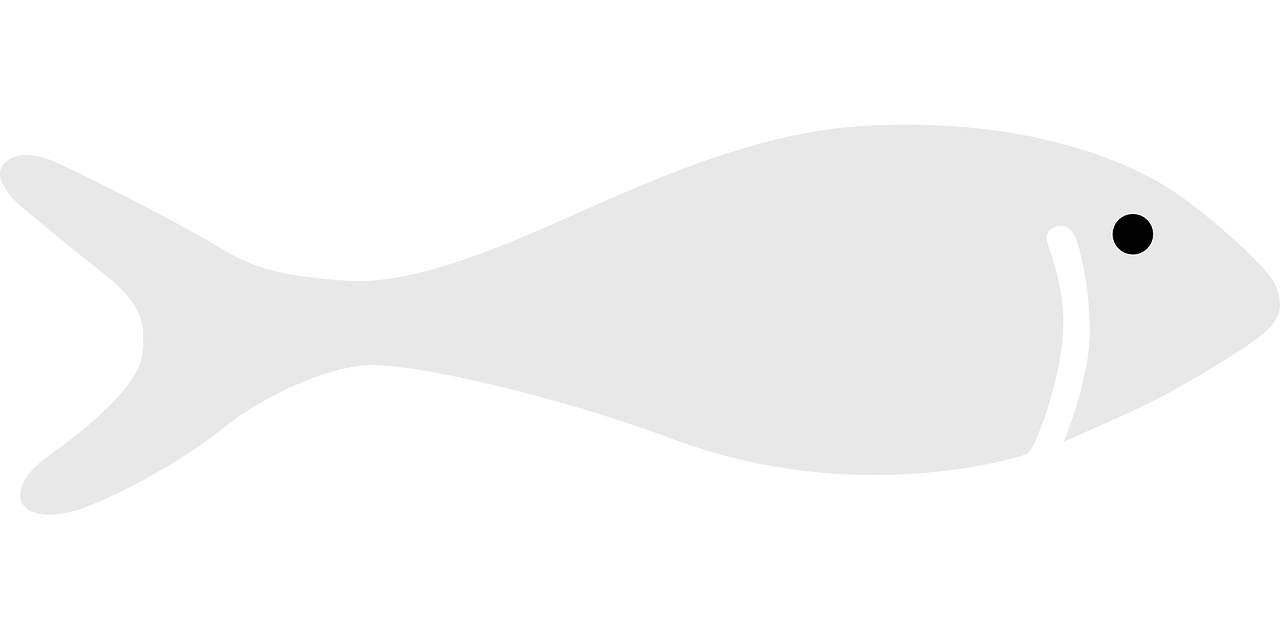 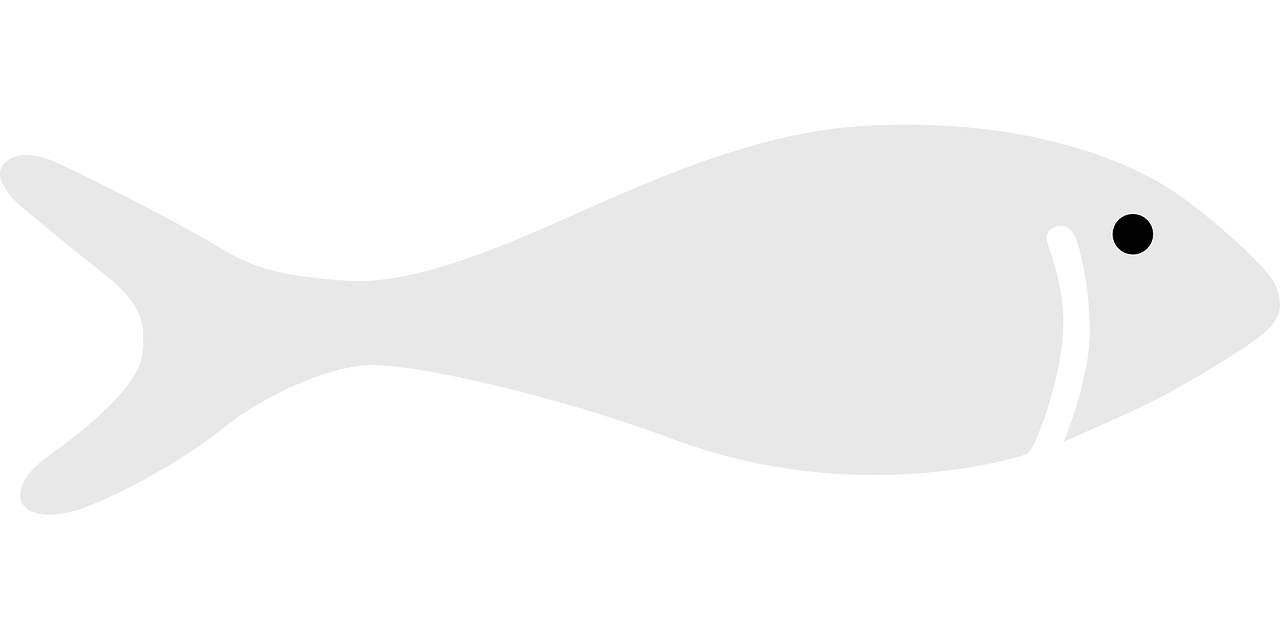 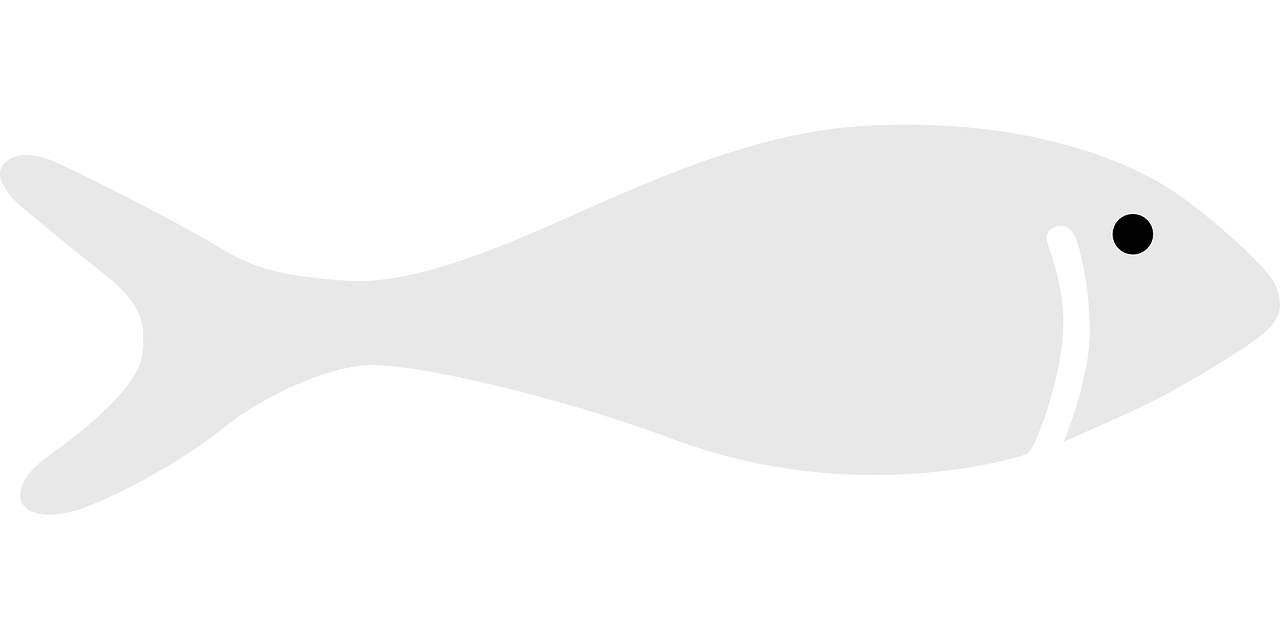 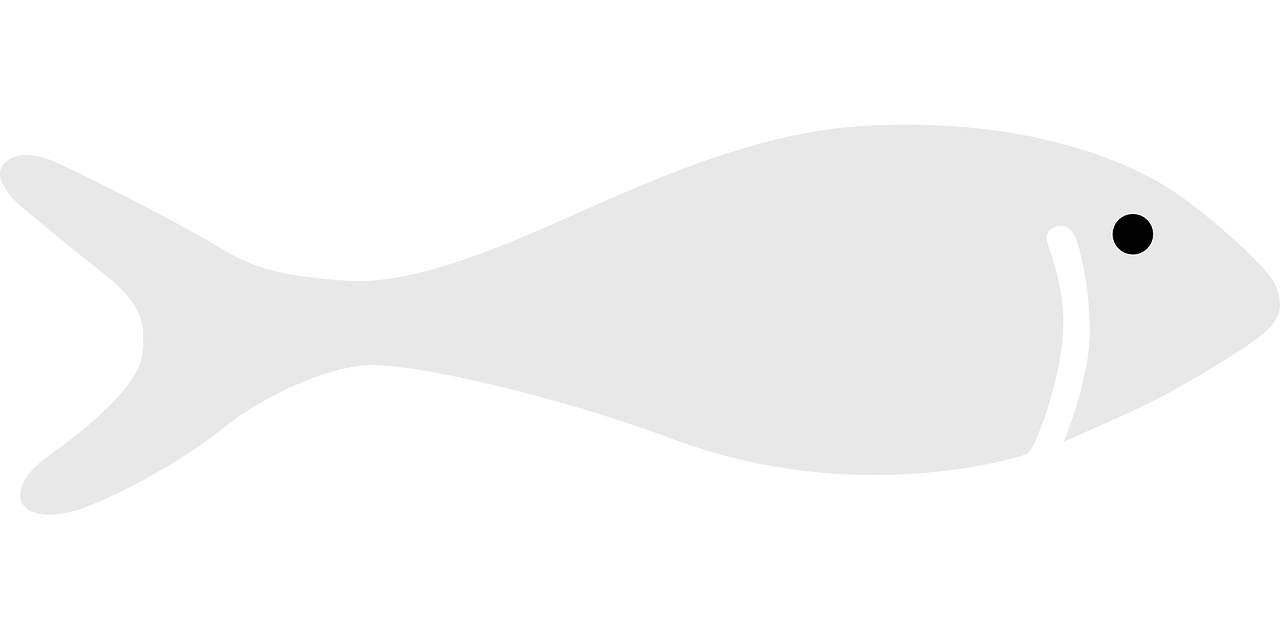 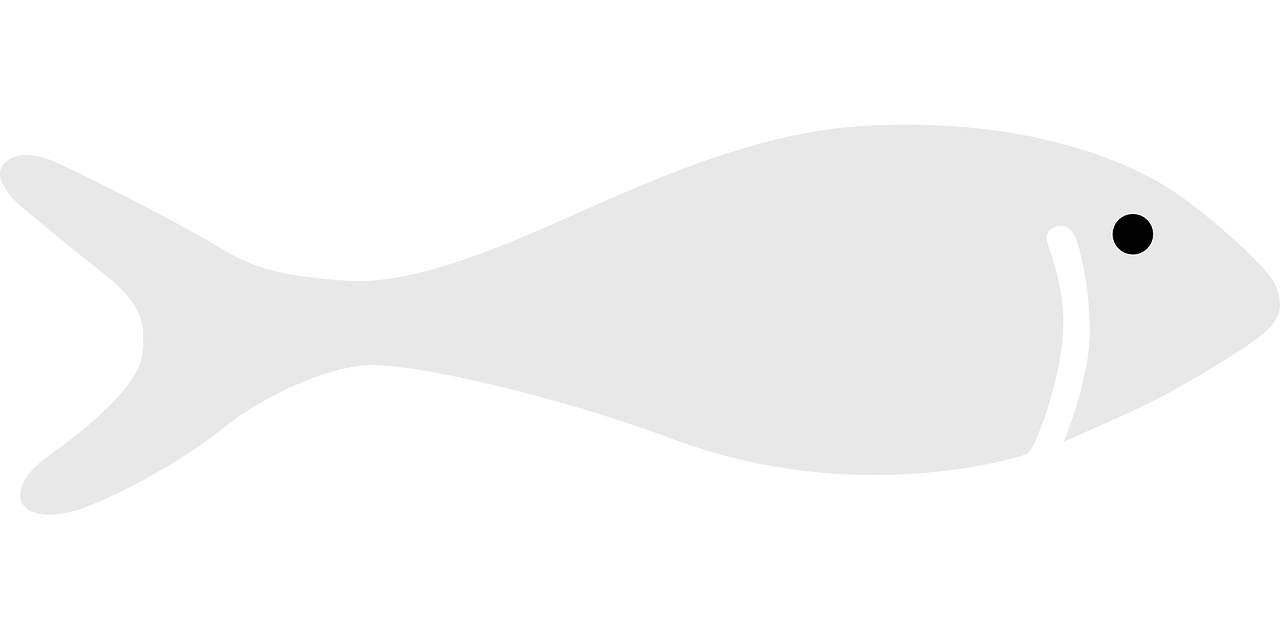 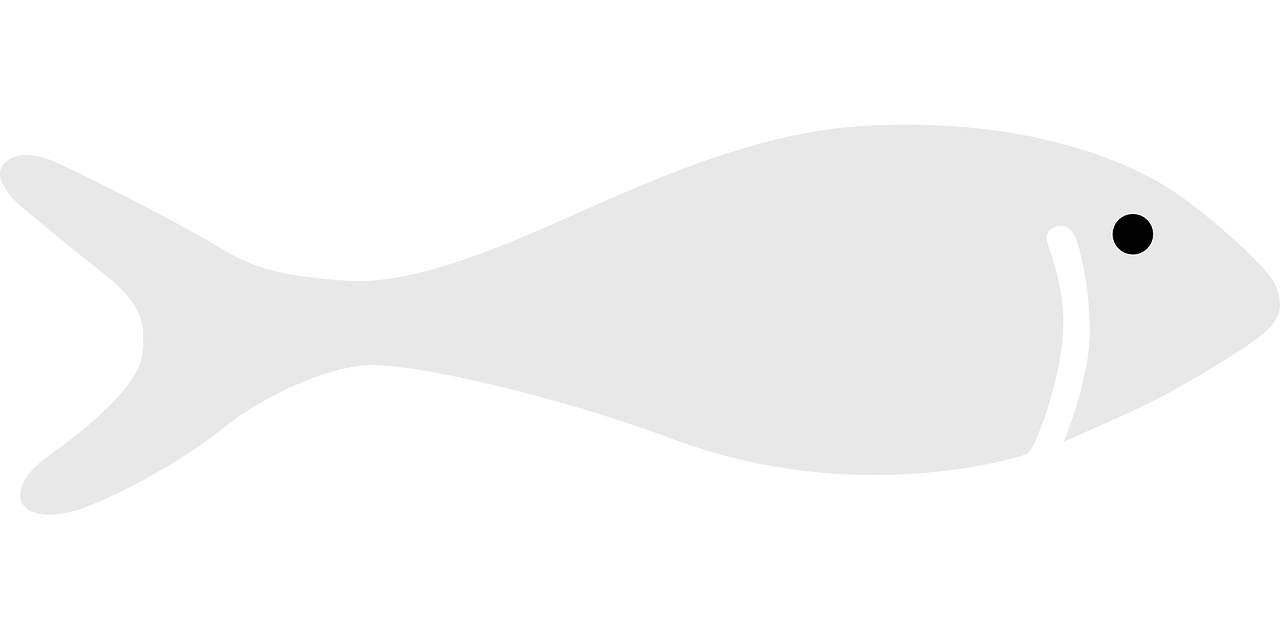 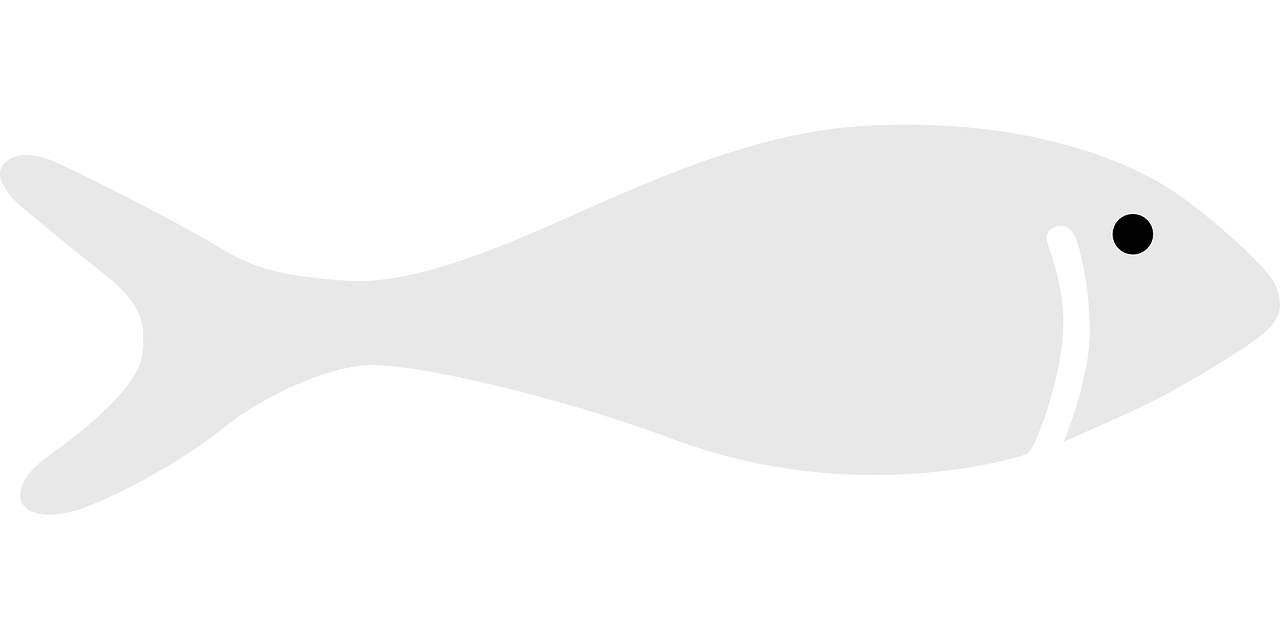 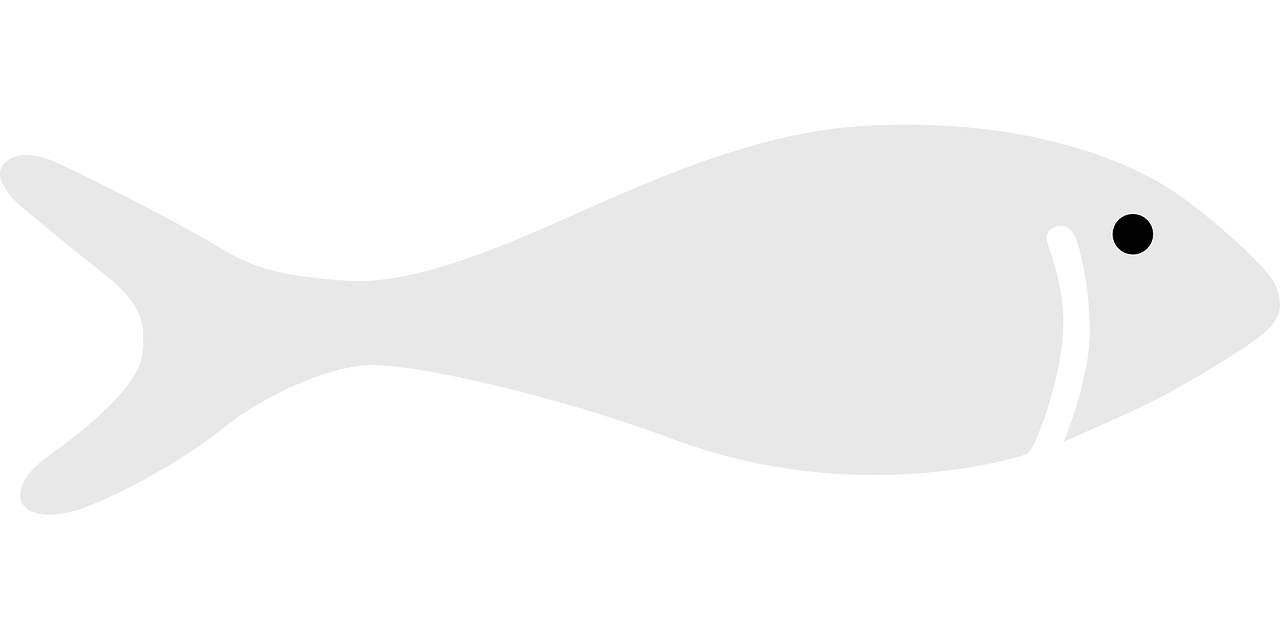 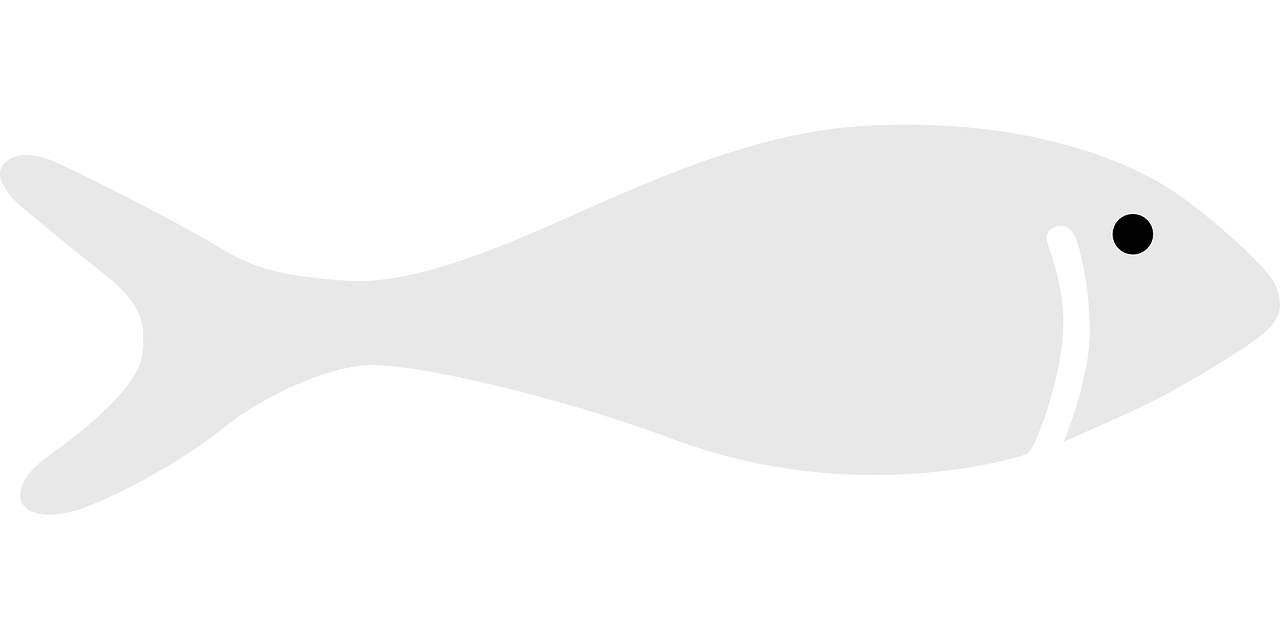 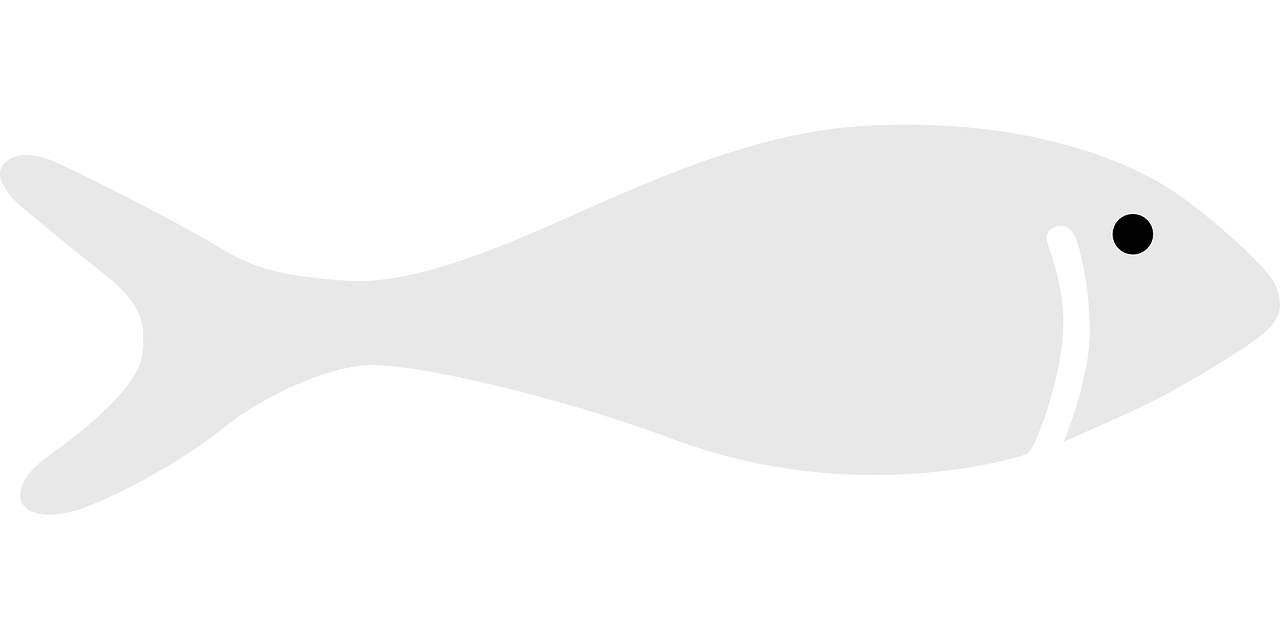 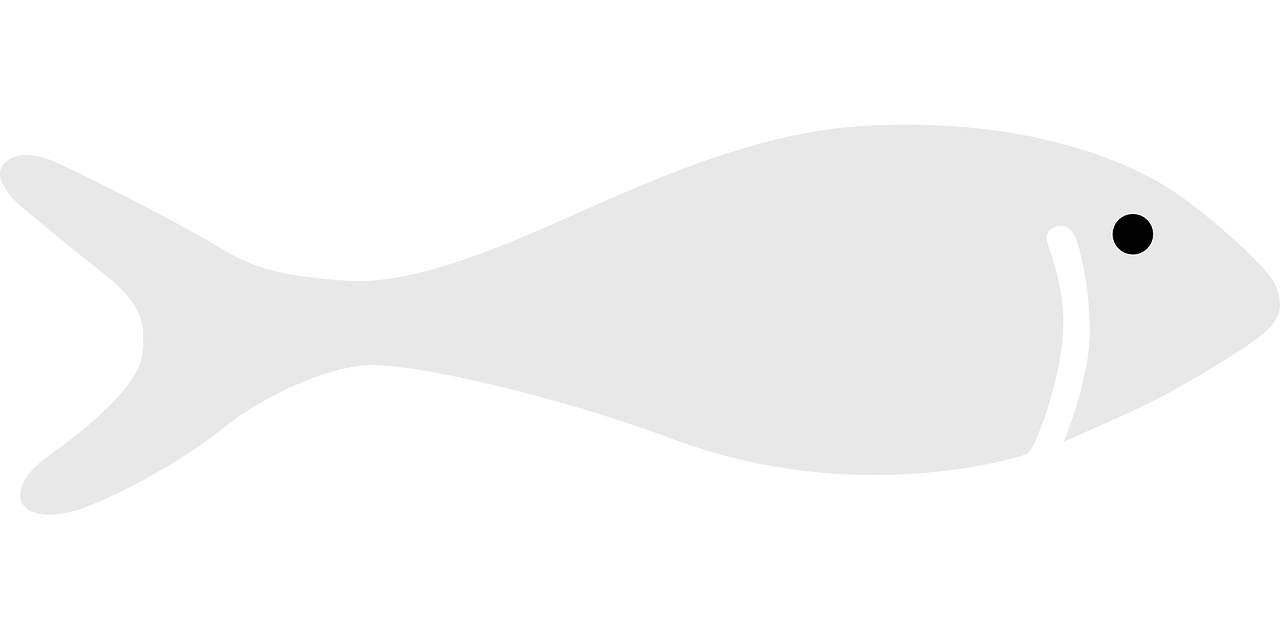 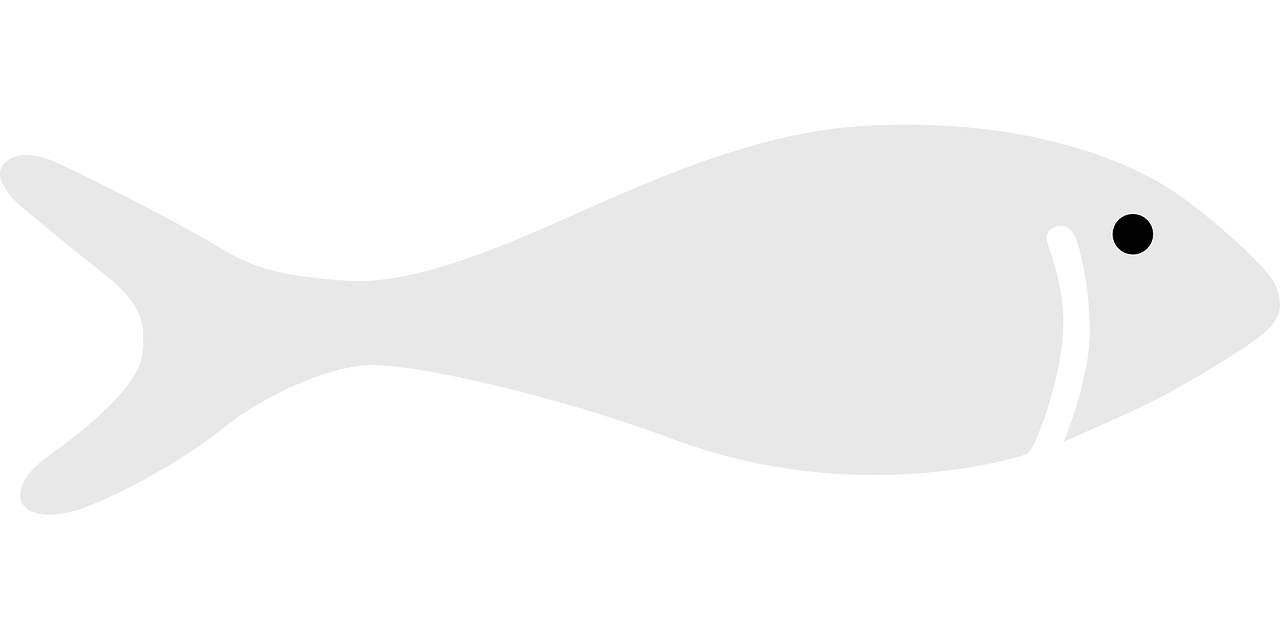 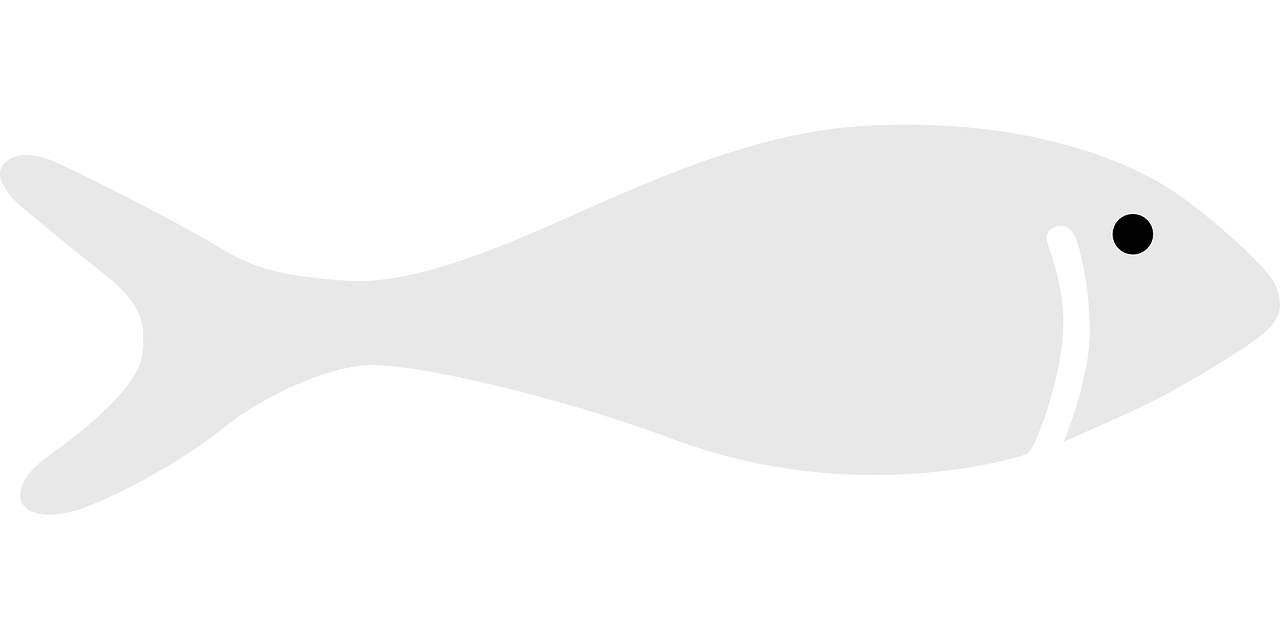 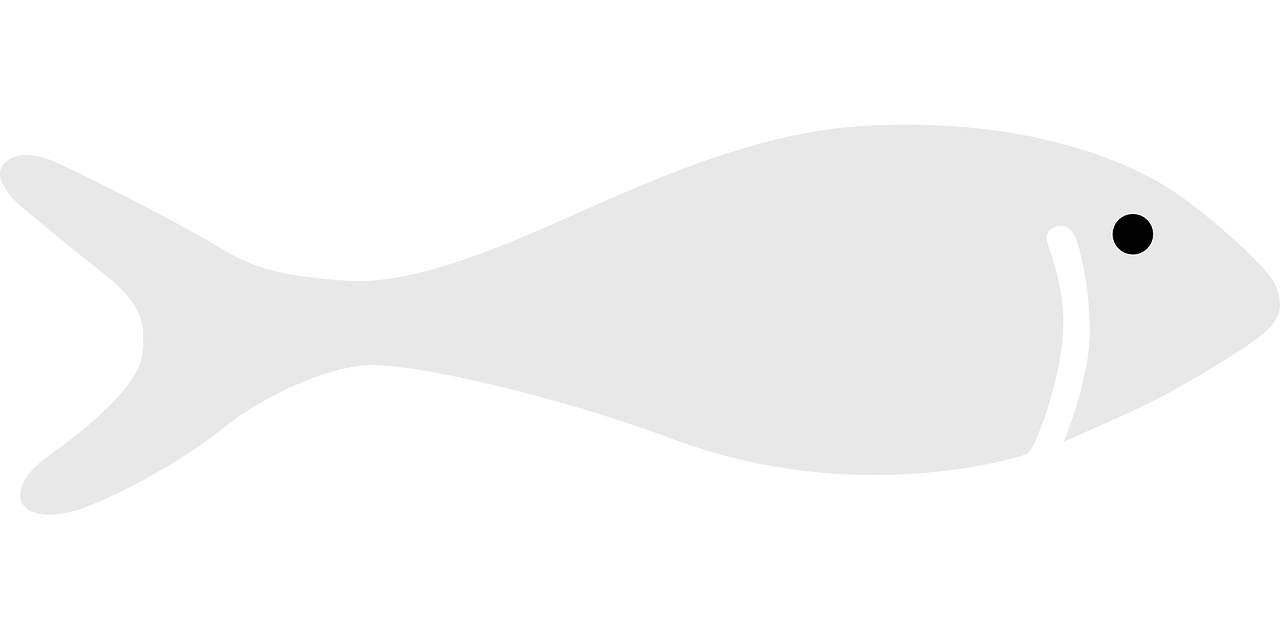 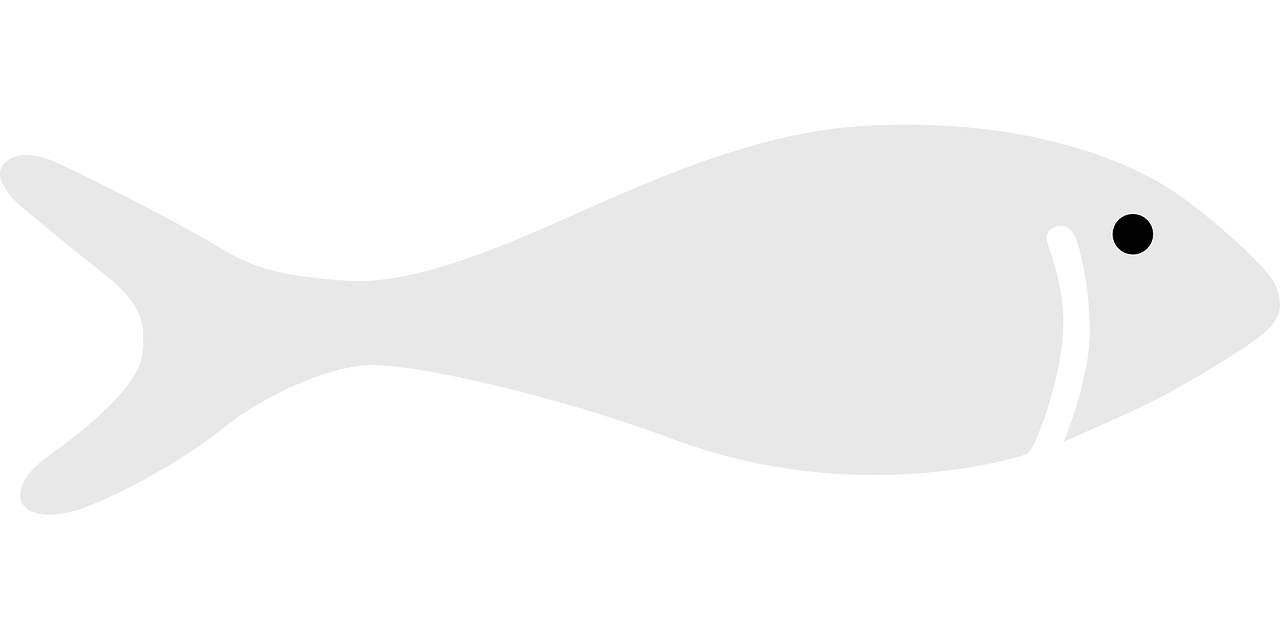 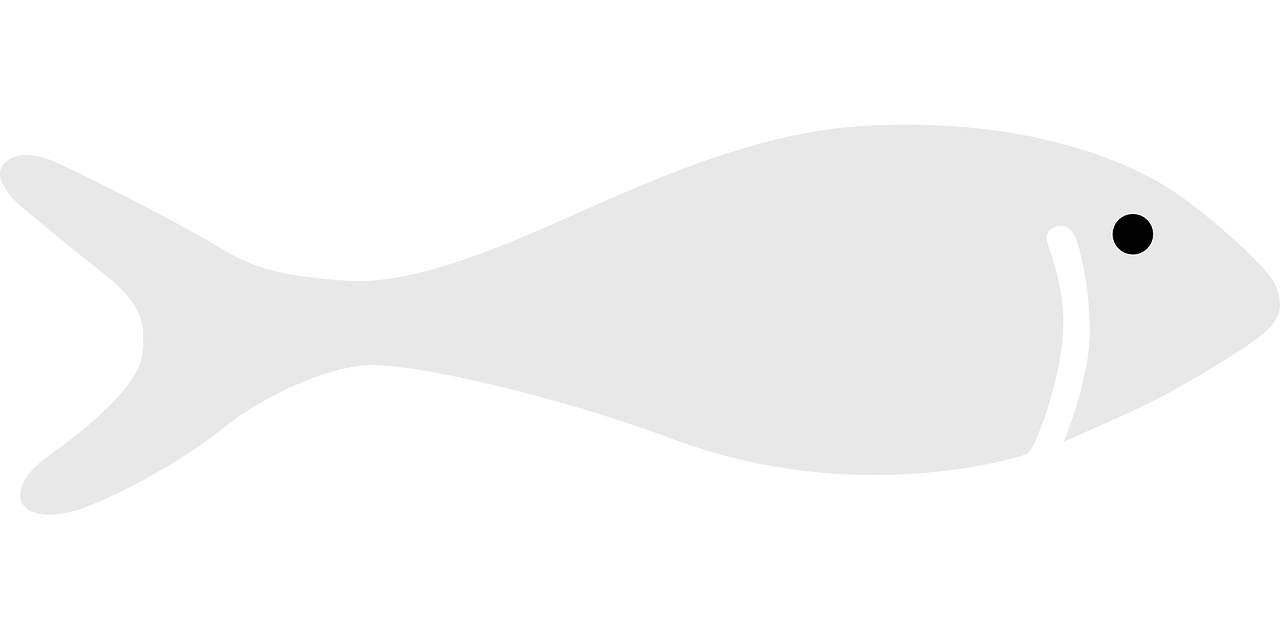 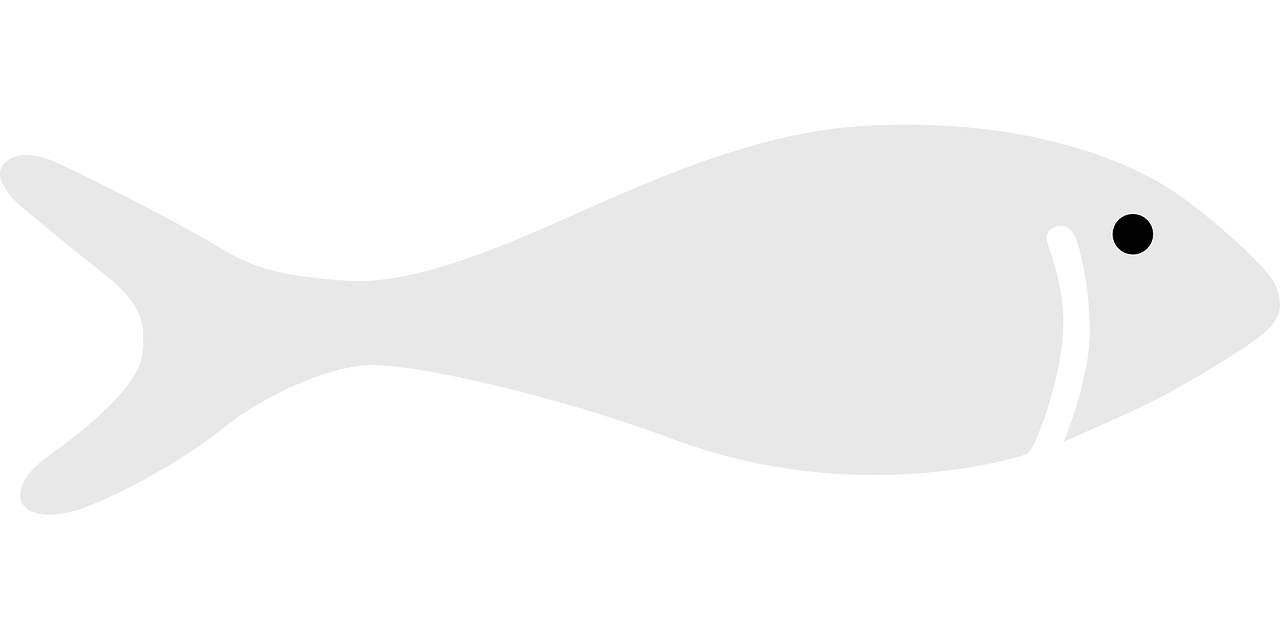 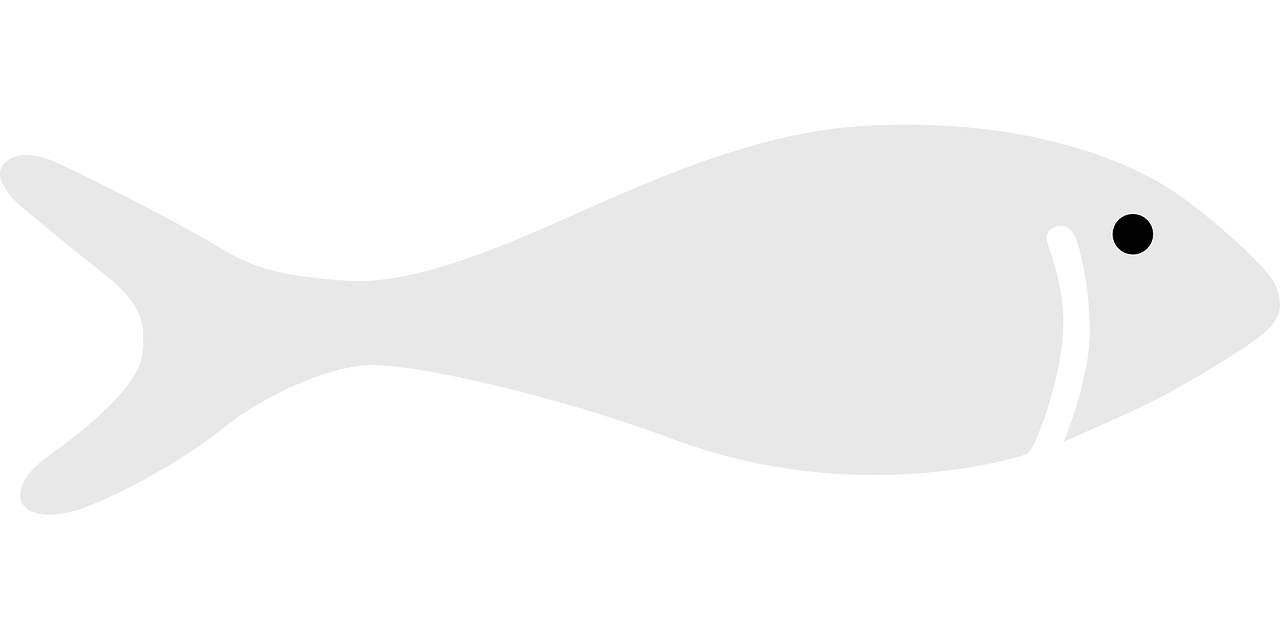 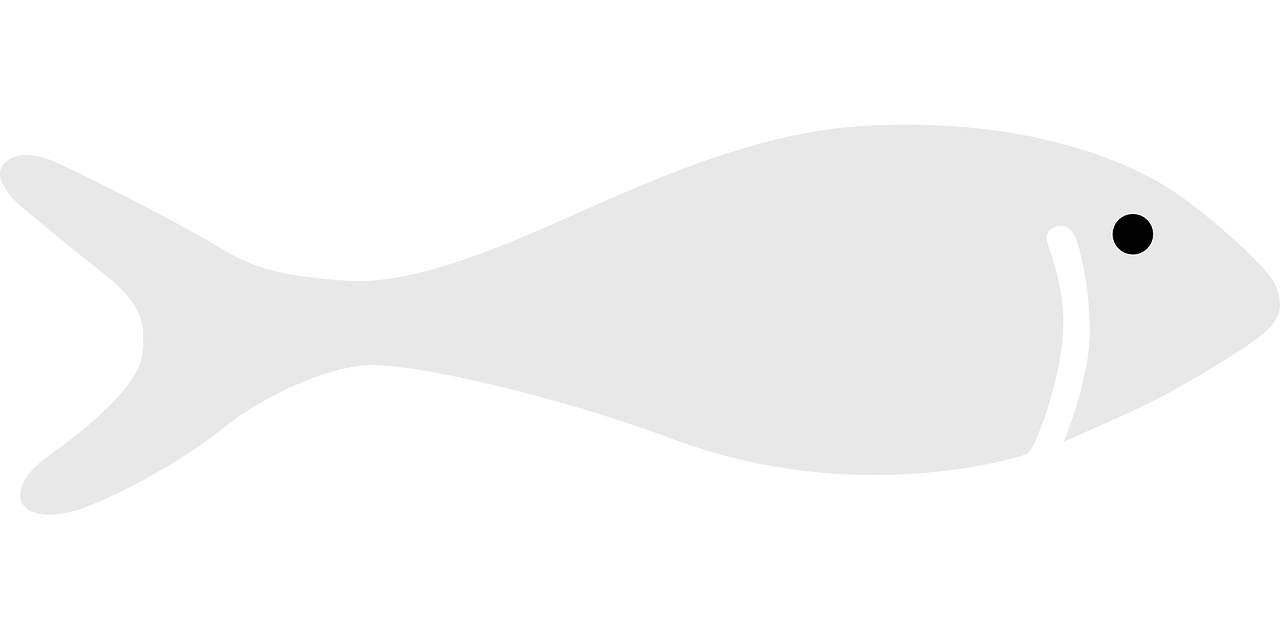 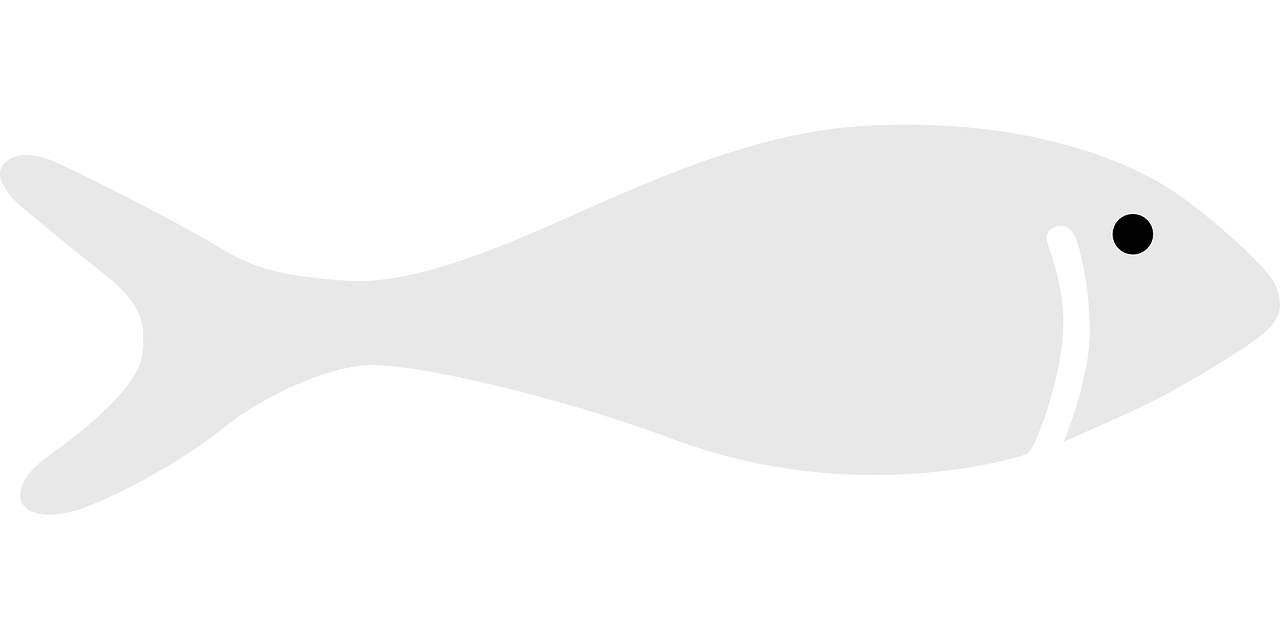 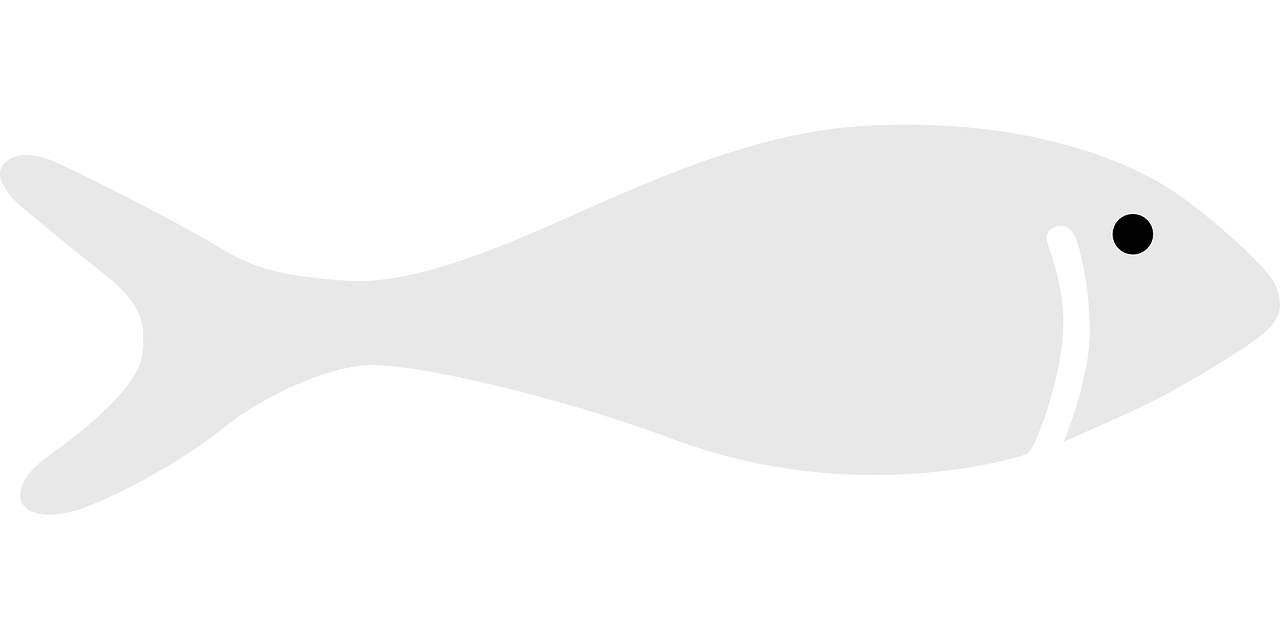 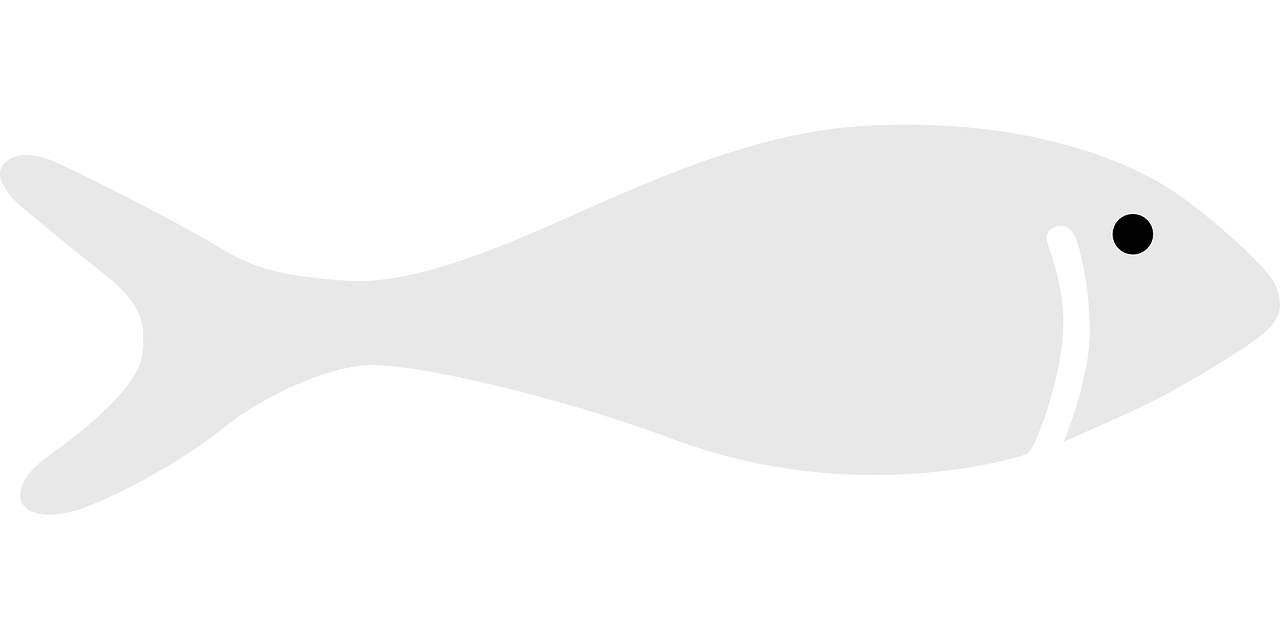 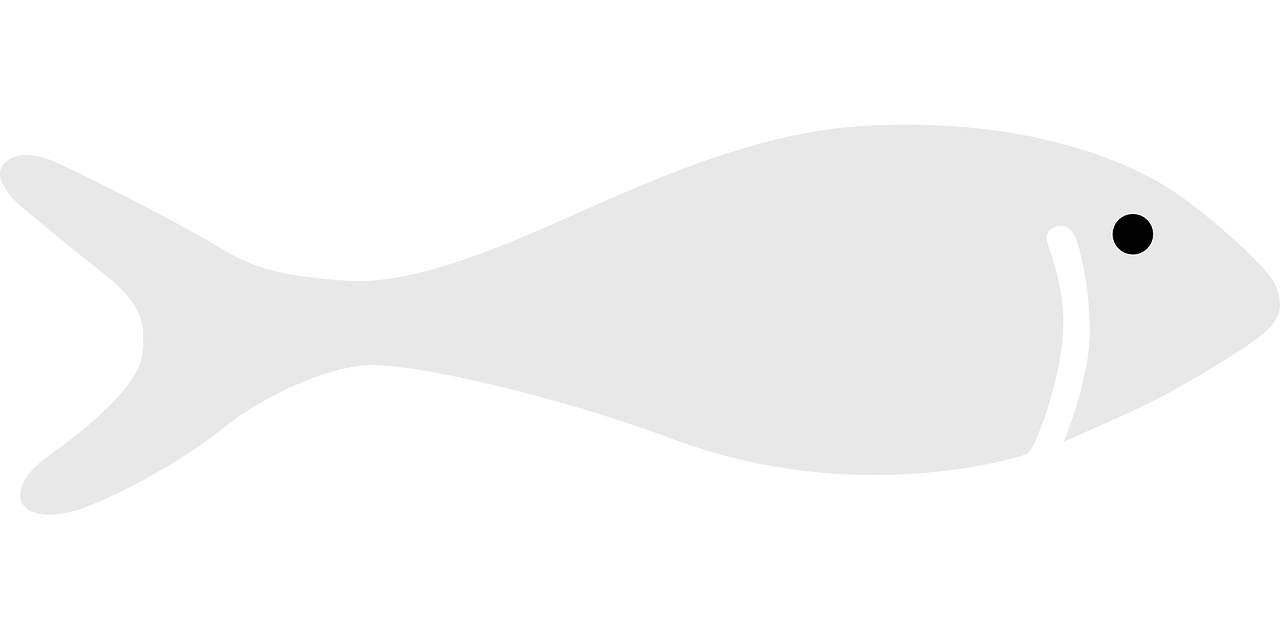 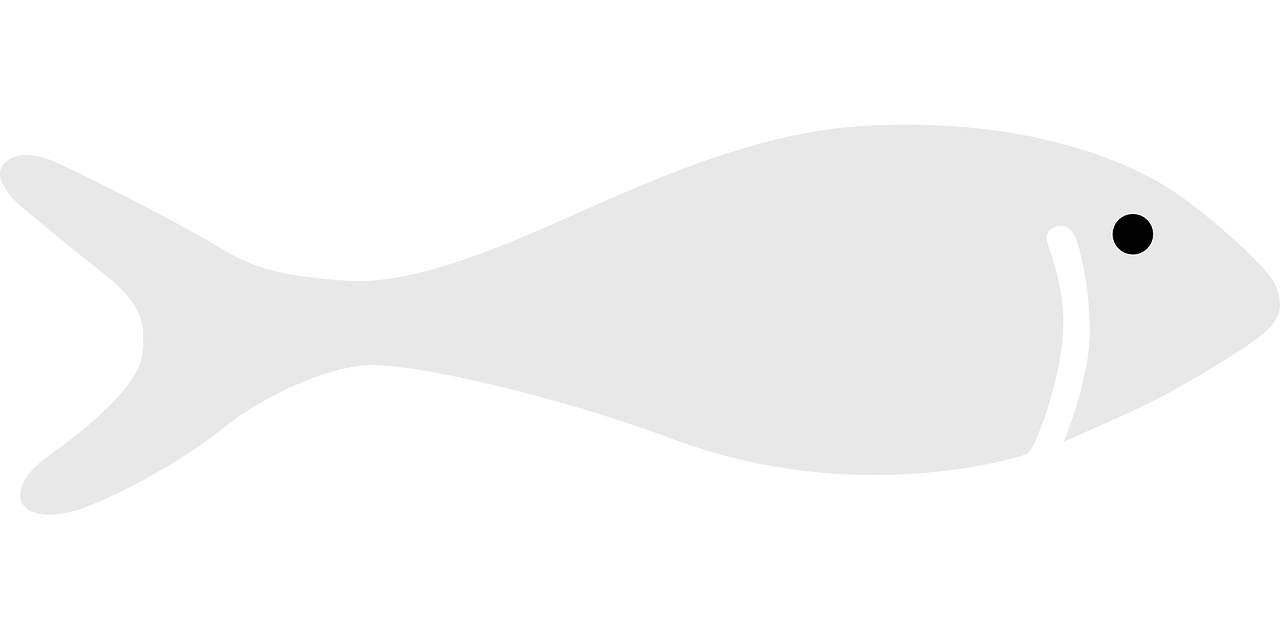 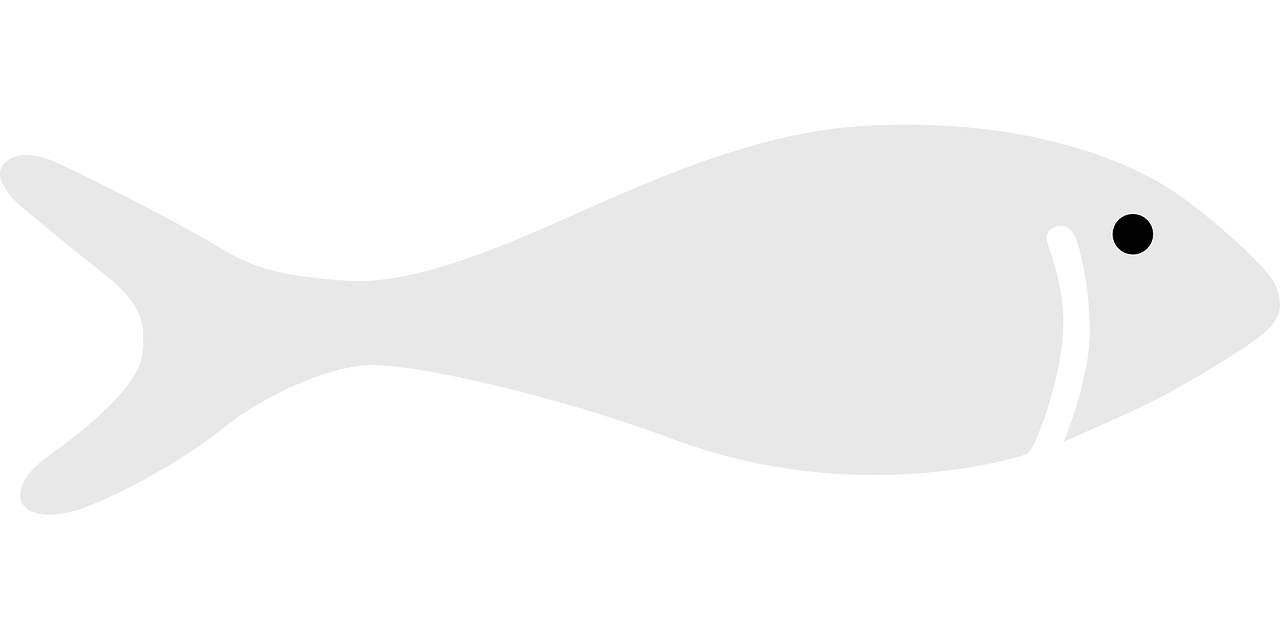 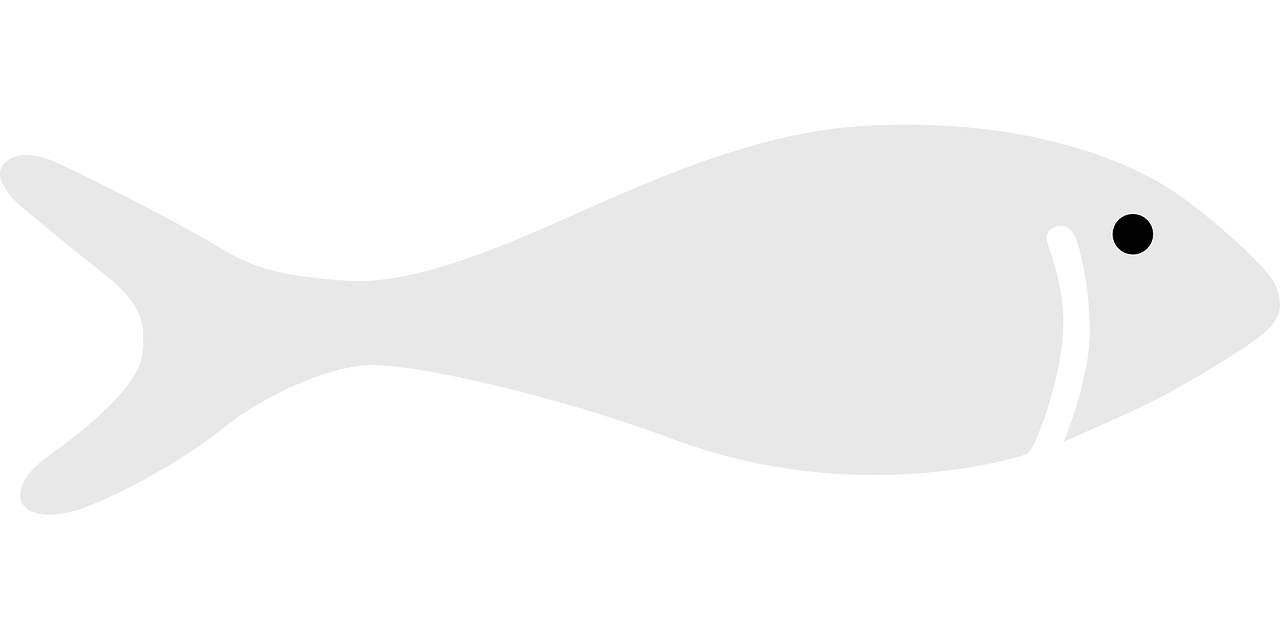 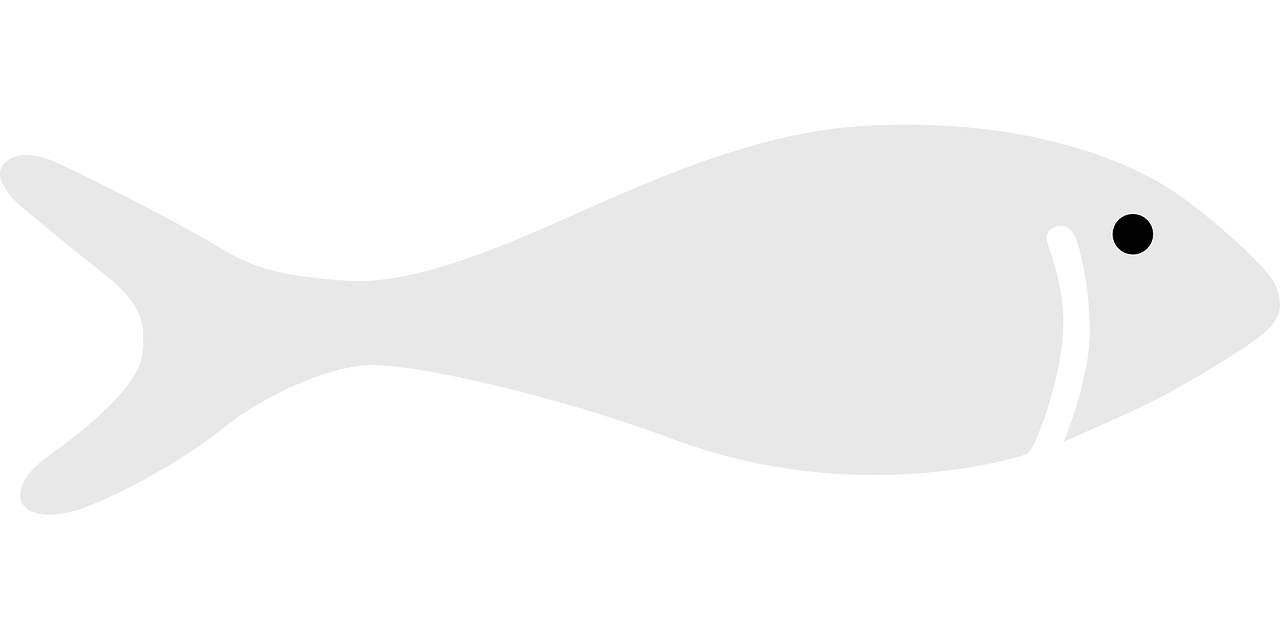 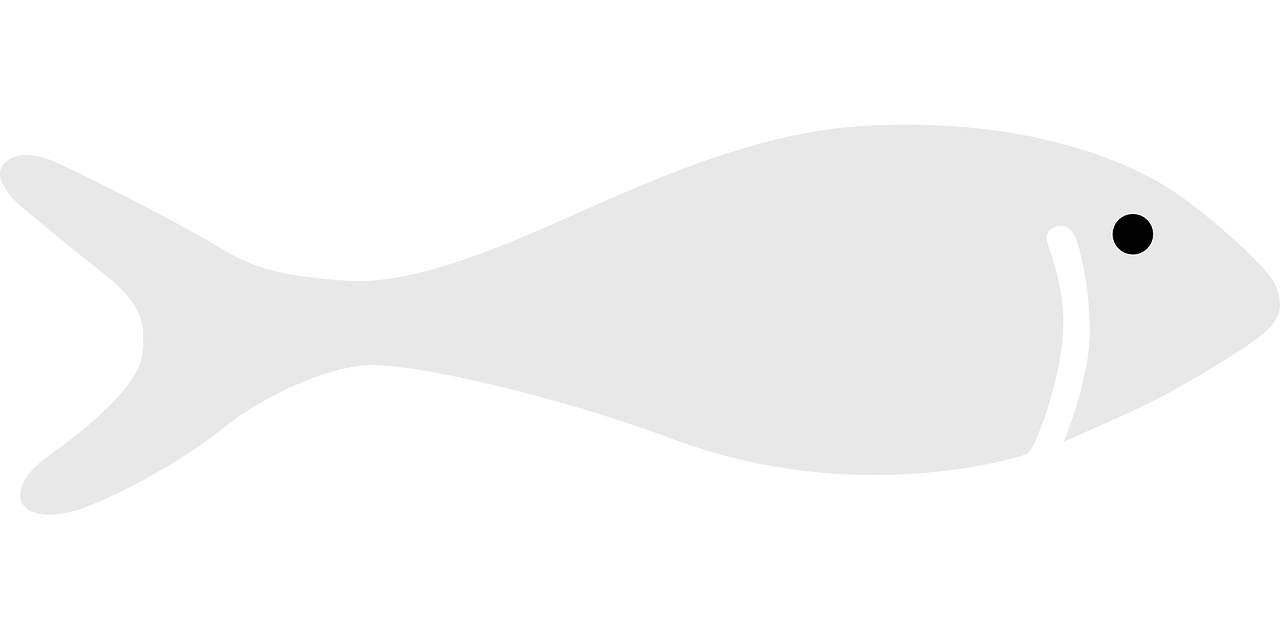 Legally fished
Off limits to fishing
Minimum size limit
Let’s graphically explore the tradeoff between YPR and SPR 
when identifying a suitable minimum size limit 

How do we balance spawning and yield?
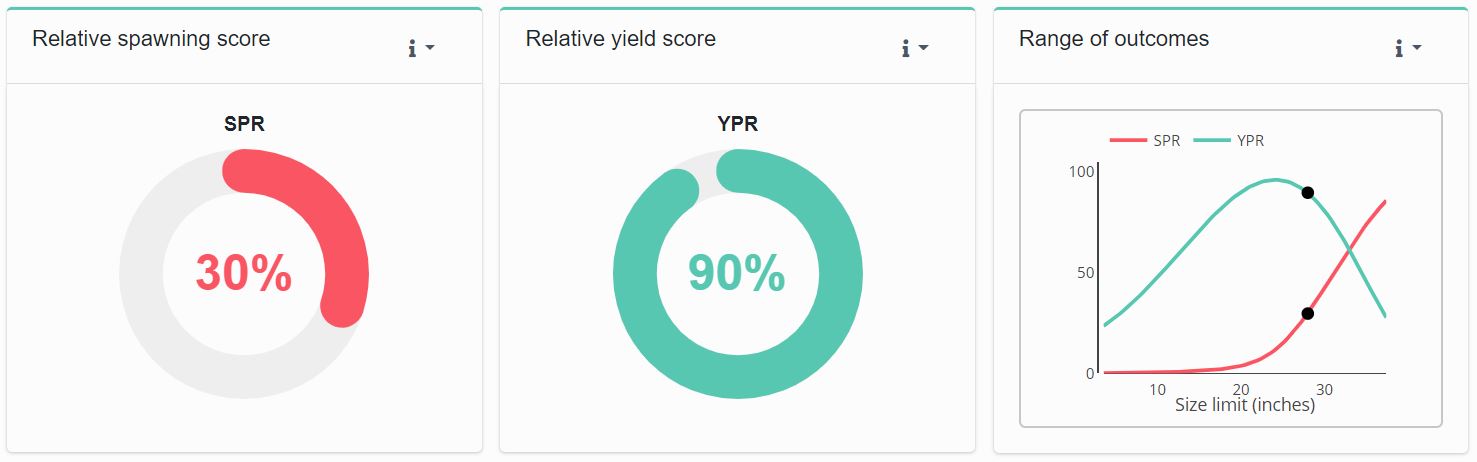 Let’s graphically explore the tradeoffs between YPR and SPR 
when identifying a suitable minimum size limit 

Spawning - SPR
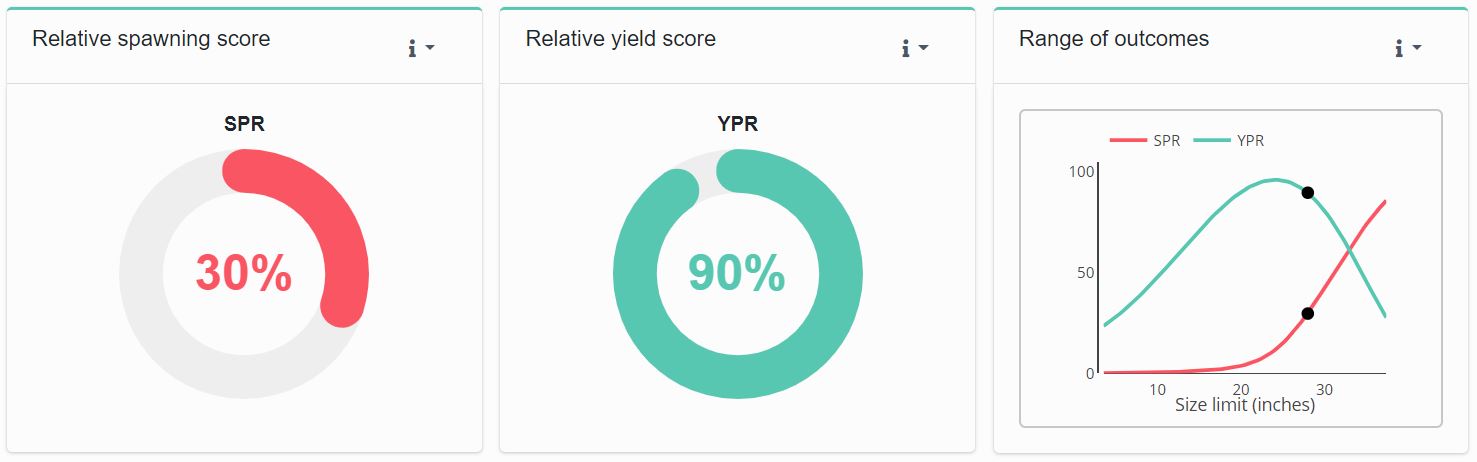 As the minimum size limit increases, SPR increases, as more mature fish are protected and able to reproduce
Let’s graphically explore the tradeoffs between YPR and SPR 
when identifying a suitable minimum size limit 

Yield - YPR
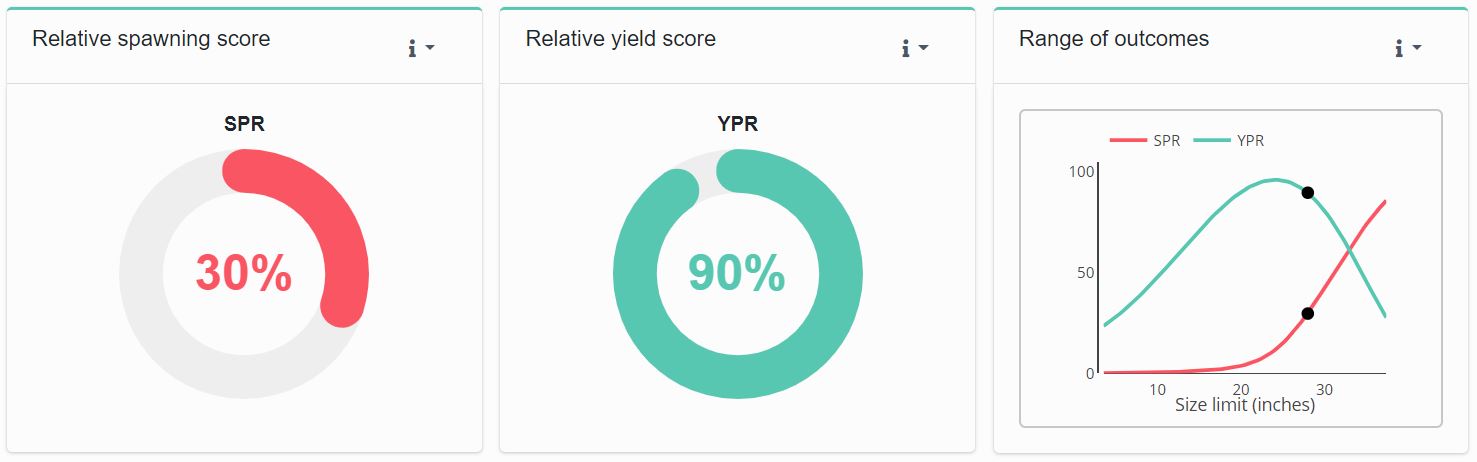 As the minimum size limit increases, YPR increases as fish are protected at larger sizes and able to grow more before becoming vulnerable to fishing
At a certain point the size limit is so conservative that fishing opportunities are lost, and YPR begins to decline
Let’s graphically explore the tradeoffs between YPR and SPR 
when identifying a suitable minimum size limit 

Minimum size limit
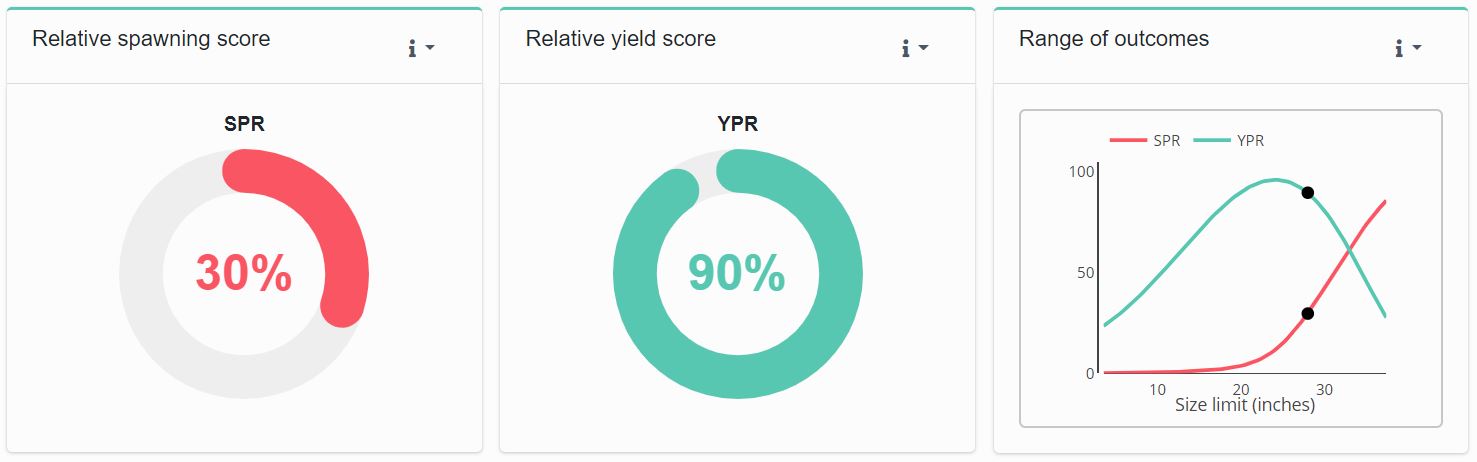 The black dots represent the YPR and SPR values that would result from implementation of the selected minimum size limit
In this example, a minimum size limit of 28in is selected
The widget
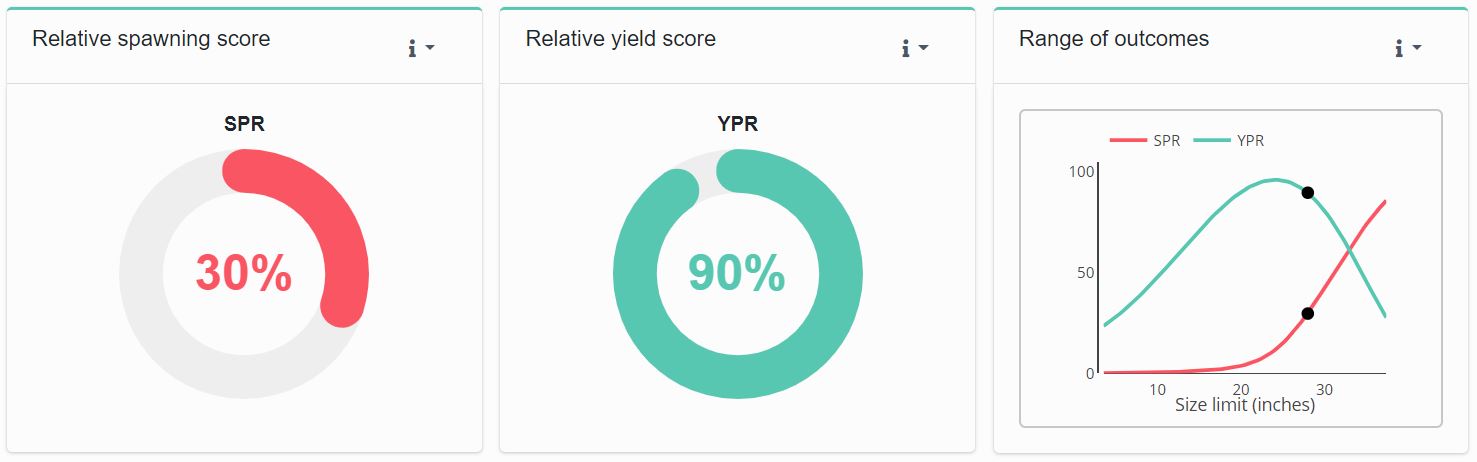 Range from 0% (no fish left) to 100% (unfished). 

Very low spawning scores can jeopardize population replenishment.
Range from 0% (unfished) to 100% (maximum yield). 

Higher scores produce higher total yield in weight.
As you change the minimum size limit, the plot will update. The dots shown on the plot correspond to the values in the SPR and YPR dials.
Now it’s your turn to 
explore the concept
*Interactive widget on the next slide
PUT WIDGET HERE
Analyzing both YPR & SPR can help determine a minimum size limit that is “just right,” 
striking a balance between:
Protecting spawning biomass
Producing high yield